Introduction to the SCC and Linux
Dr. Kyle Kurkela
kkurkela@bu.edu
Research Computing Services
Information Services & Technology
Boston University
1
[Speaker Notes: Introduce myself]
Class poll
How many of you have used a Linux operating system?
How many of you have heard of/have used the SCC?
Computer programming experience?
Know what a variable is?
Know what a script is?
2
[Speaker Notes: Informal poll]
Class Overview
What is the SCC?
How does the SCC work? 
Why the SCC?
Connecting to the SCC
The Linux command line
The Linux directory hierarchy and navigation
Copying files
Unzipping files
Viewing raw MRI data with fsleyes
Preprocessing your MRI data with fmriprep
3
[Speaker Notes: This is what we will be covering today.

I will lecture a little bit and we will connect to the SCC together and we will be introduced to some basic linux commands.]
What is the SCC?
A linux cluster with over 1000 computers, 28000 processors, 400 GPUs and over 14 petabytes of storage.
Located in Holyoke, MA
A collaboration between 5 major universities in MA
Went into production in June, 2013
Has many of the most popular software packages for performing research – including many neuroimaging processing packages
4
[Speaker Notes: The SCC is a group of computers. They do not have monitors. They are not designed to have nice user interfaces – they are designed and optimized to compute heavy duty, usually scientific, computations.]
What is the SCC?
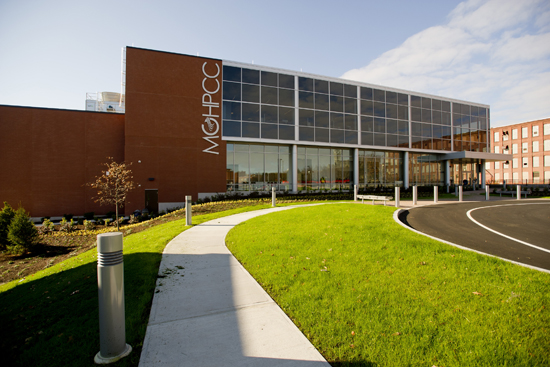 5
[Speaker Notes: The SCC is a group of computers. They do not have monitors. They are not designed to have nice user interfaces – they are designed and optimized to compute heavy duty, usually scientific, computations.]
What is the SCC?
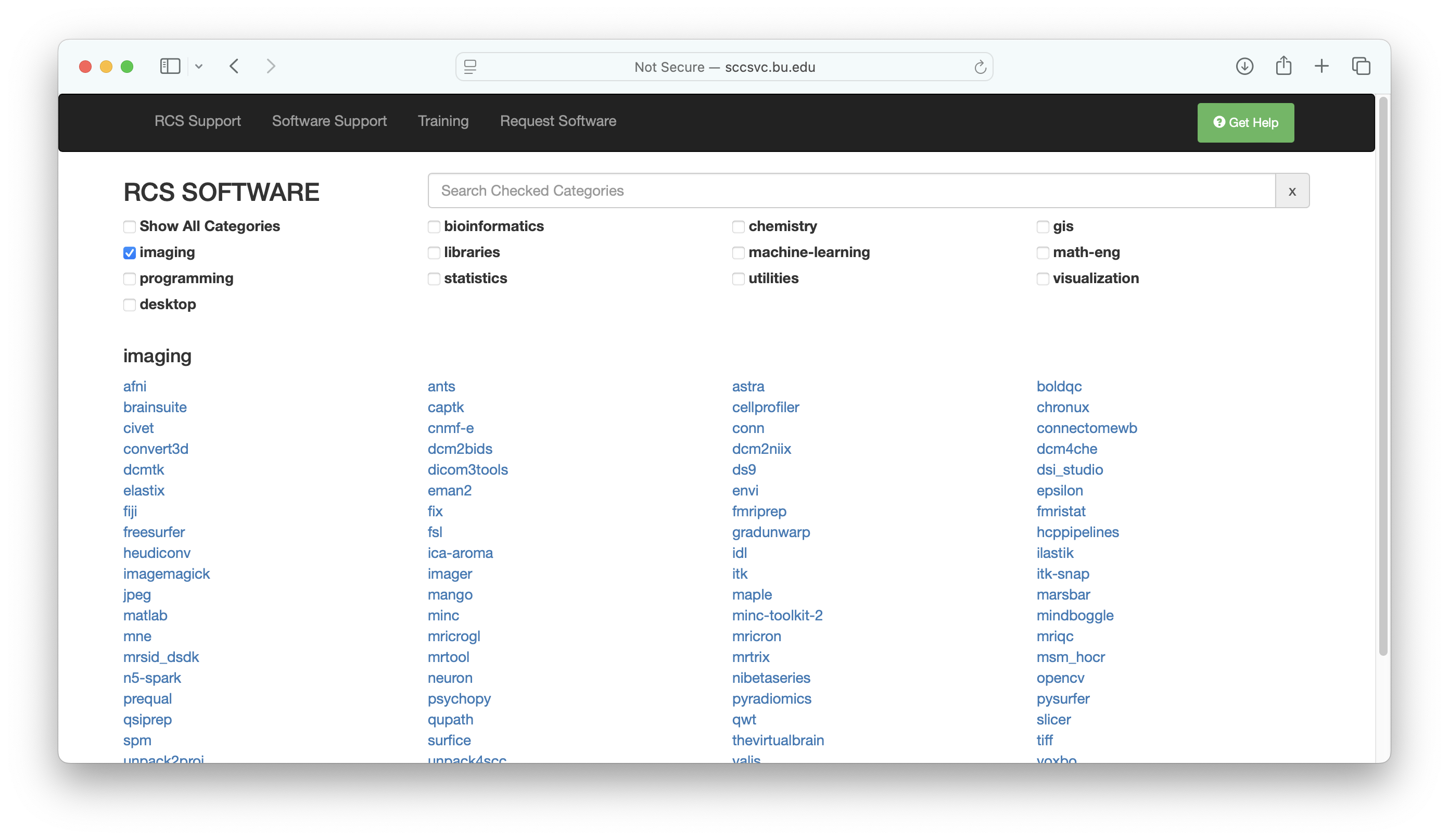 6
[Speaker Notes: The SCC is a group of computers. They do not have monitors. They are not designed to have nice user interfaces – they are designed and optimized to compute heavy duty, usually scientific, computations.]
Workshop Overview
What is the SCC?
How does the SCC work? 
Why the SCC?
Connecting to the SCC
The Linux command line
The Linux directory hierarchy and navigation
Copying files
Unzipping files
Viewing raw MRI data with fsleyes
Preprocessing your MRI data with fmriprep
7
How does the SCC work?
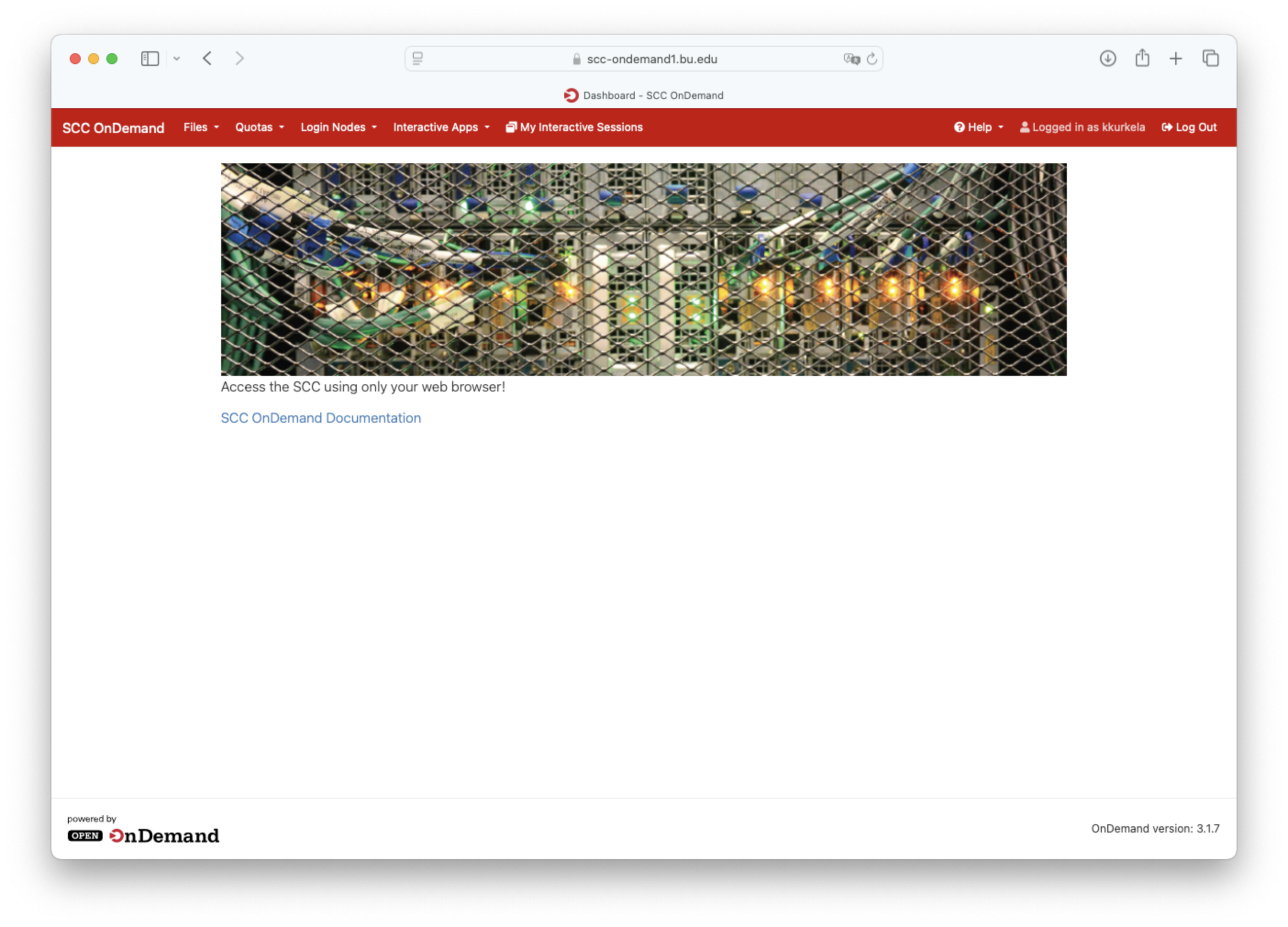 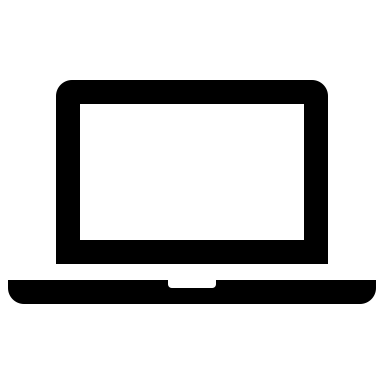 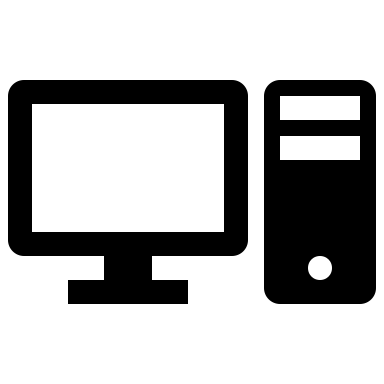 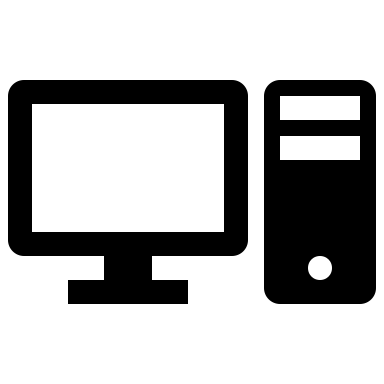 Public Network (AKA the Internet)
Your Computer
SCC OnDemand
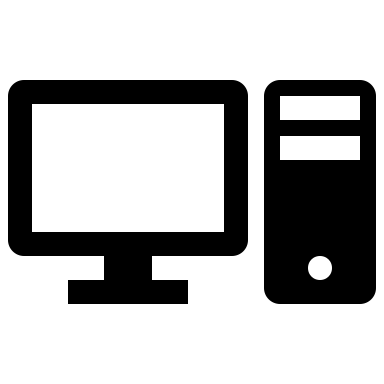 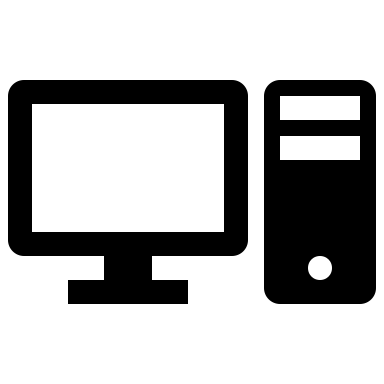 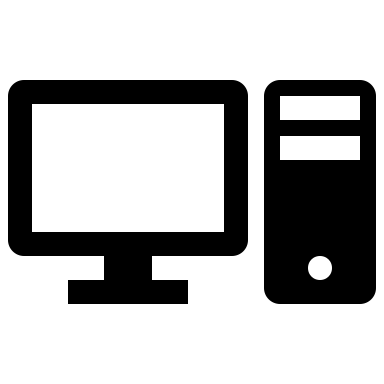 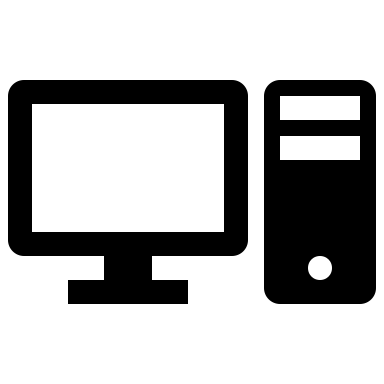 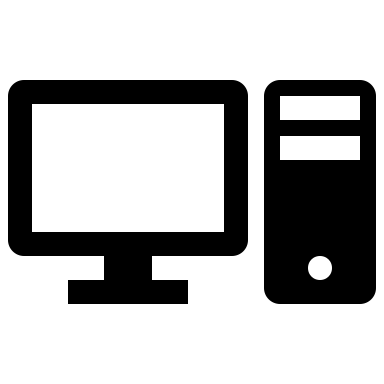 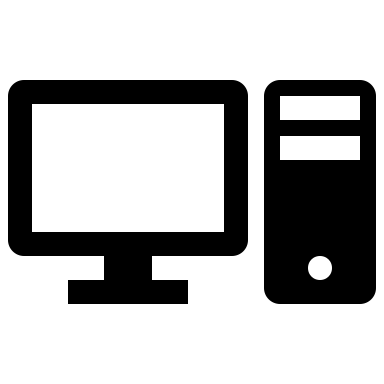 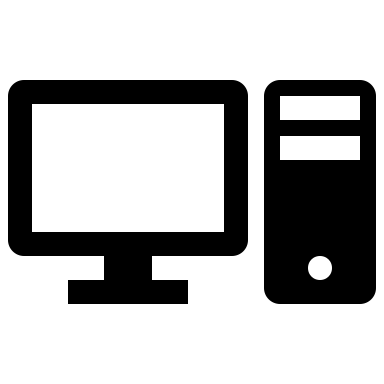 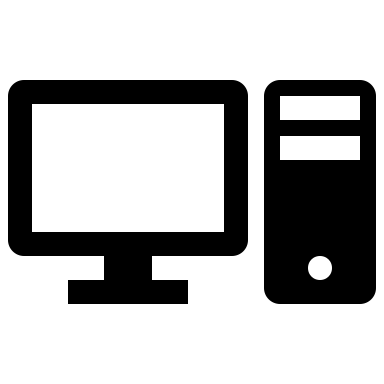 Private Network
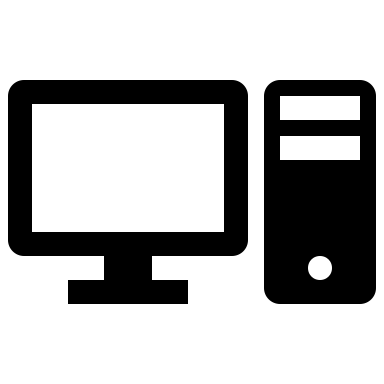 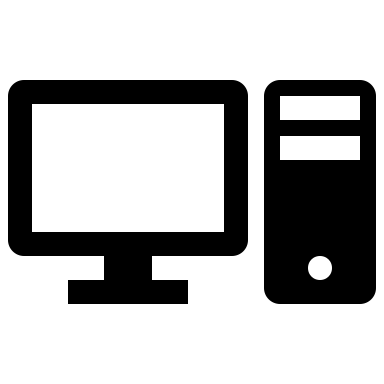 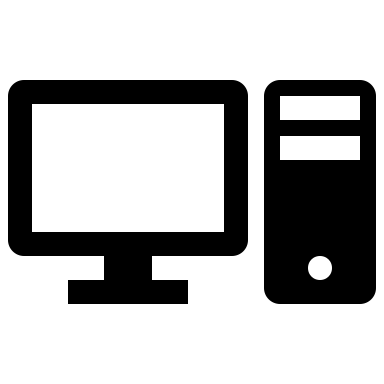 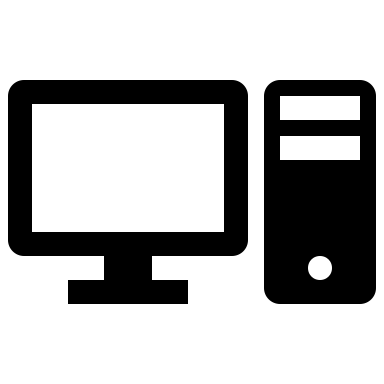 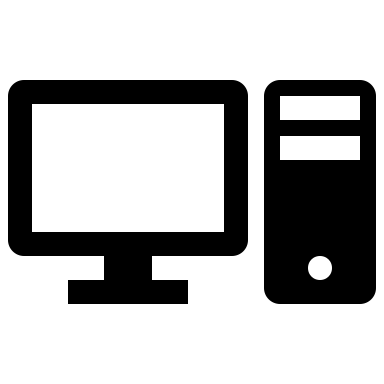 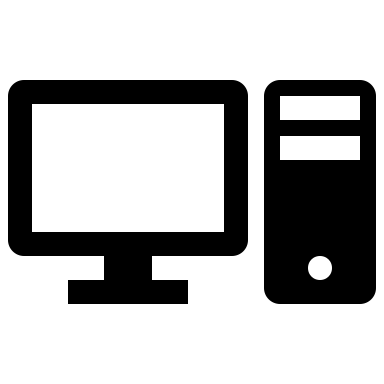 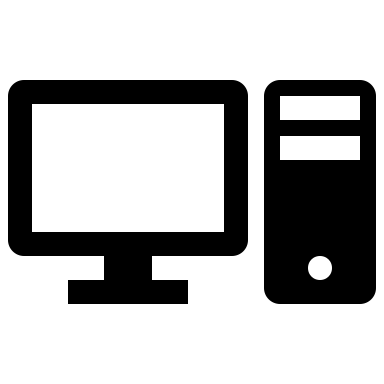 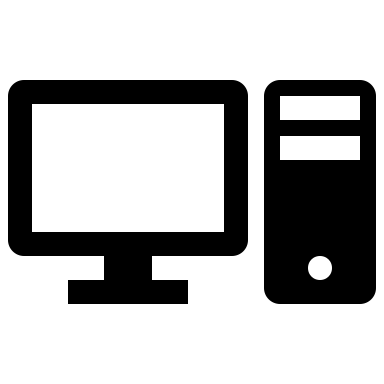 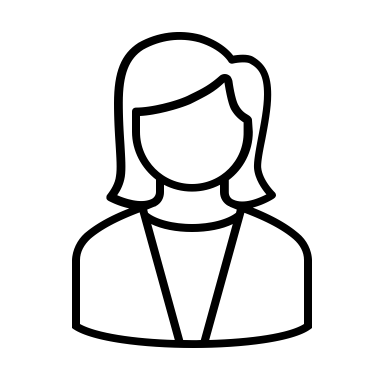 Compute Nodes
Job Scheduler
8
[Speaker Notes: DESIGN

Talk about SCC OnDemand
Talk about the job scheduler – think of it as a person. He/she takes your requests for a computer and follows a set of rules for allocation. Has built in rules for things like fairness – you cannot use all of the compute nodes, for example. Also takes into account supply and demand.]
Workshop Overview
What is the SCC?
How does the SCC work? 
Why the SCC?
Connecting to the SCC
The Linux command line
The Linux directory hierarchy and navigation
Copying files
Unzipping files
Viewing raw MRI data with fsleyes
Preprocessing your MRI data with fmriprep
9
Why the SCC?
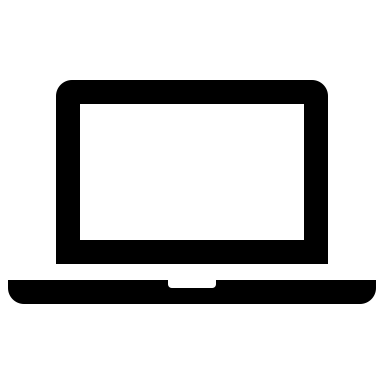 Personal Computer
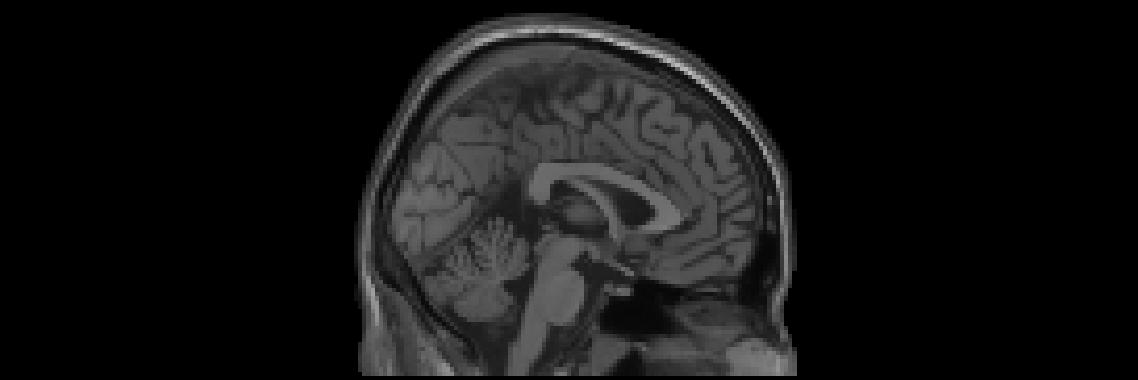 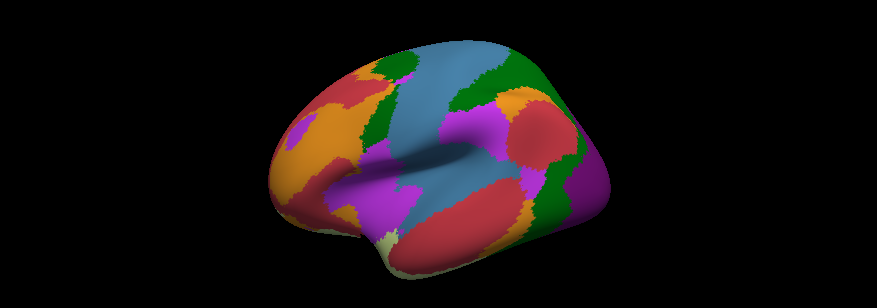 10
[Speaker Notes: Great! three-dimensional the SCC is a whole bunch of computers organized in a specific way. So what is the big deal? Why would you want to use it as a neuroimager.

To illustrate why, lets look at an example.

Say your name is Suzy Graduate Student and you want to process and analyze some MRI data for your dissertation. The typical way you would go about doing so would be to take your personal computer, downloading some MRI data, and processing locally on that computer. Say you want to generate some three-dimensional cortical surfaces from subjects that you have scanned using freesurfer.]
Why the SCC?
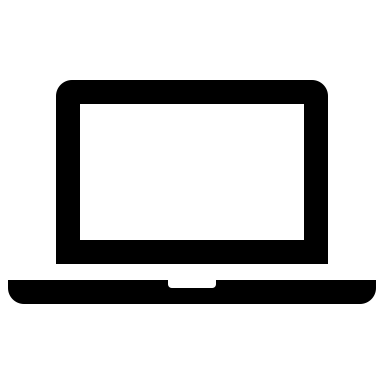 ~ 6 Hours
Personal Computer
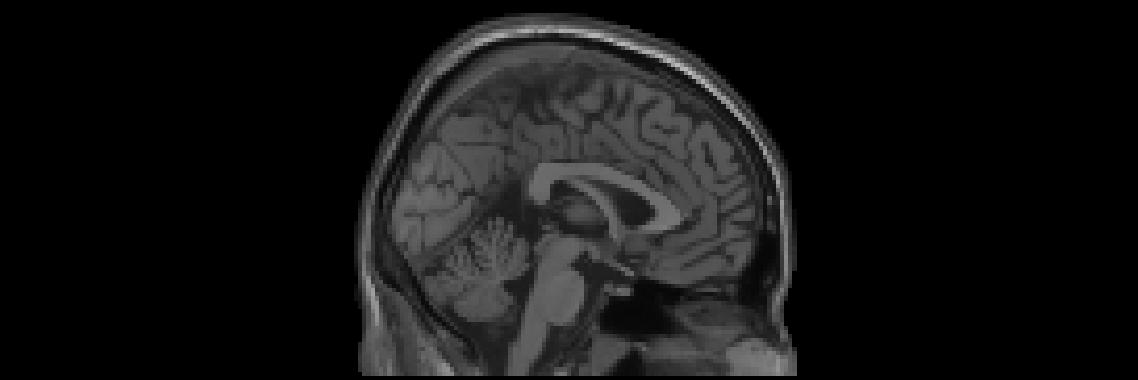 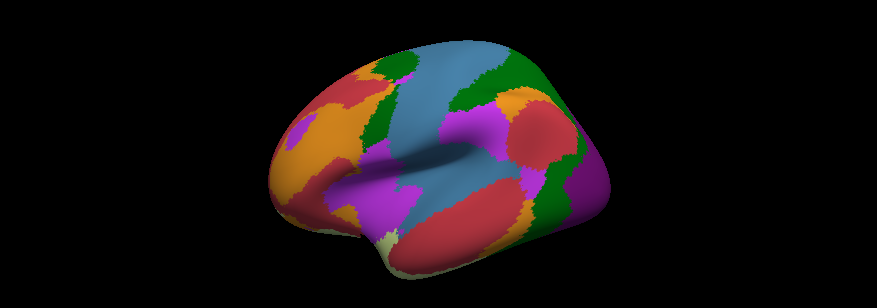 11
[Speaker Notes: Depending on the specs of your computer, using freesurfer to generate cortical surfaces make take as long as six hours to complete. Suzy the graduate student may be thinking – well that is pretty long, but not that big of a deal. I can just set the program to run in the evening and it will be completed in the morning. No harm done, right?]
Why the SCC?
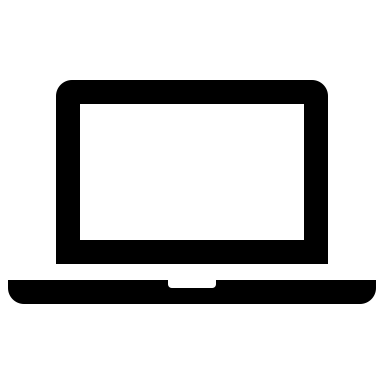 Personal Computer
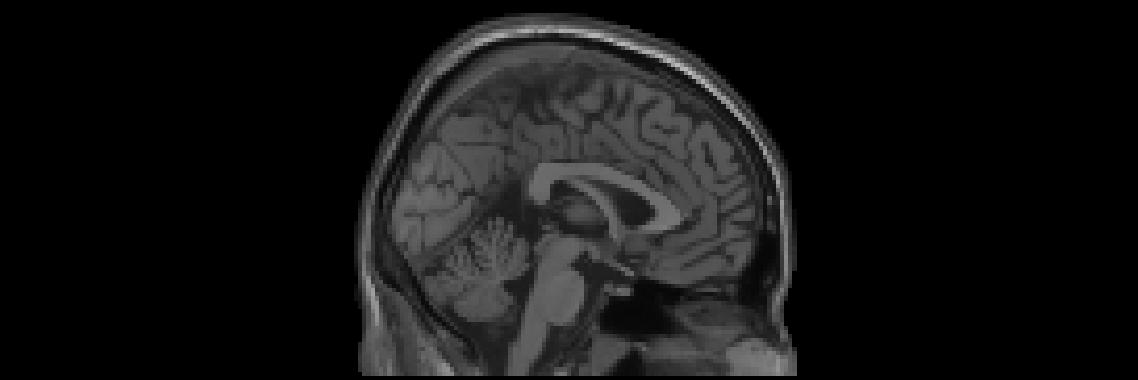 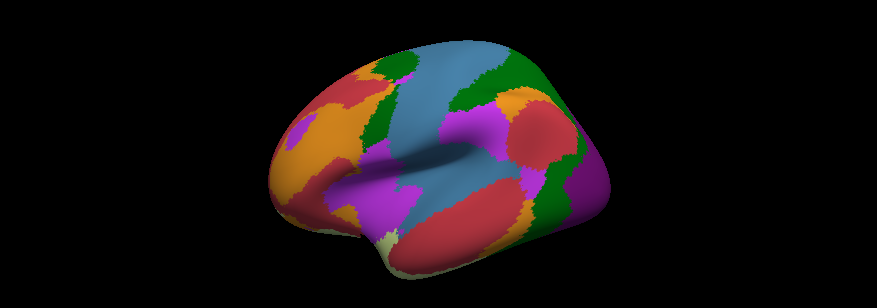 12
Why the SCC?
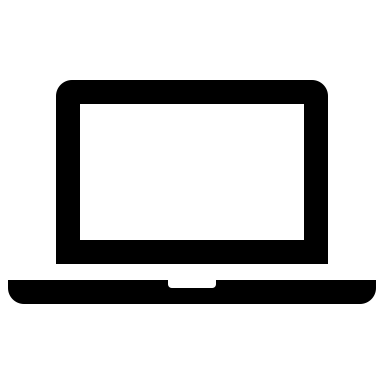 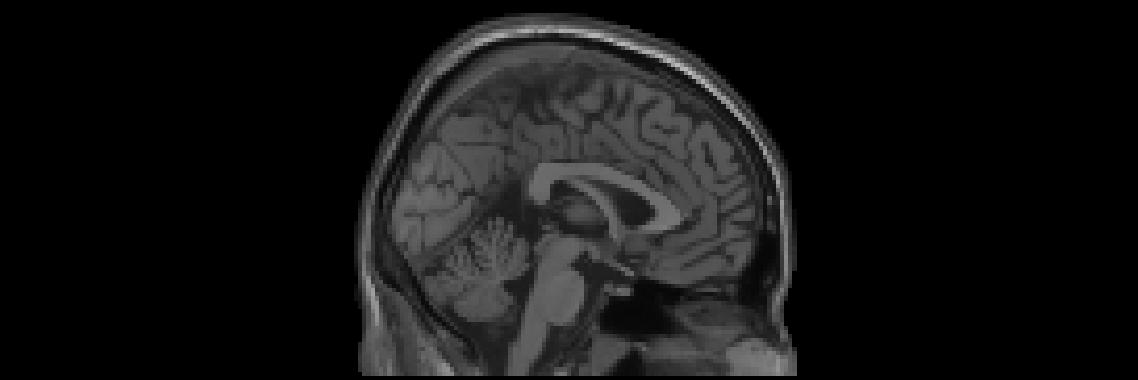 Personal Computer
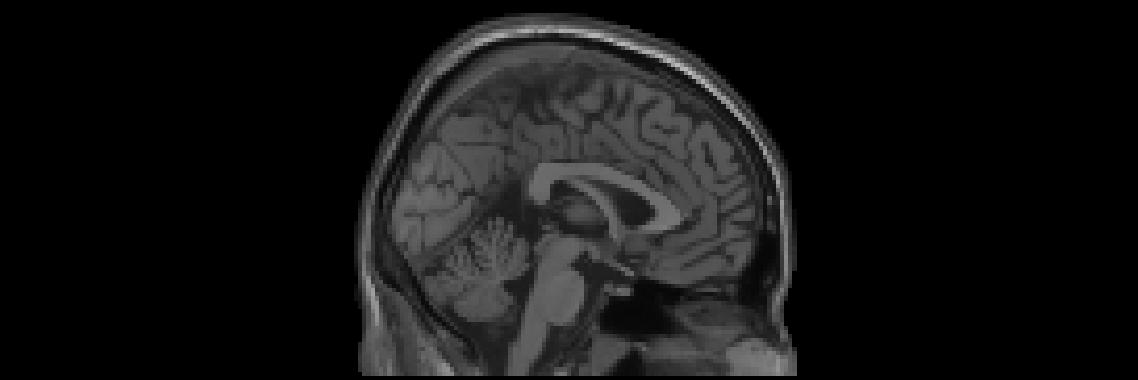 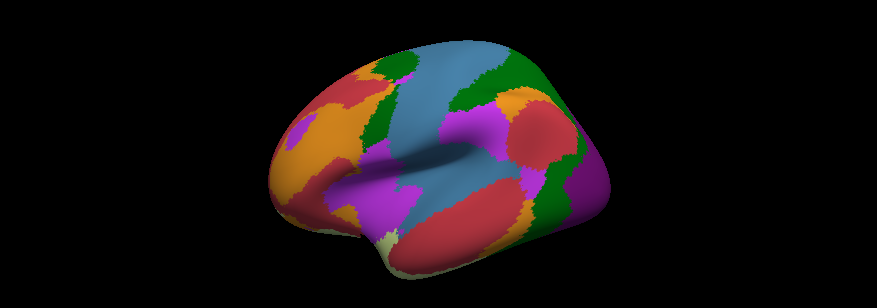 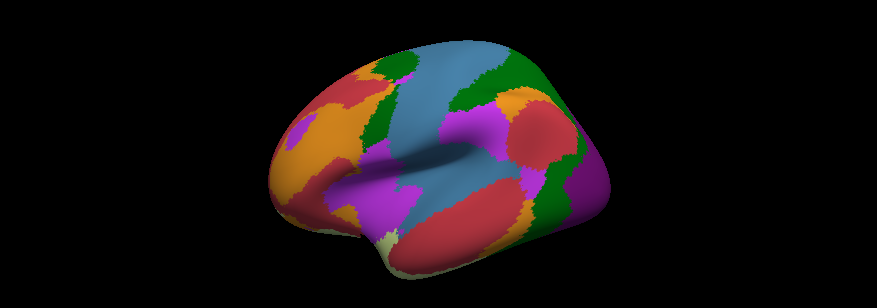 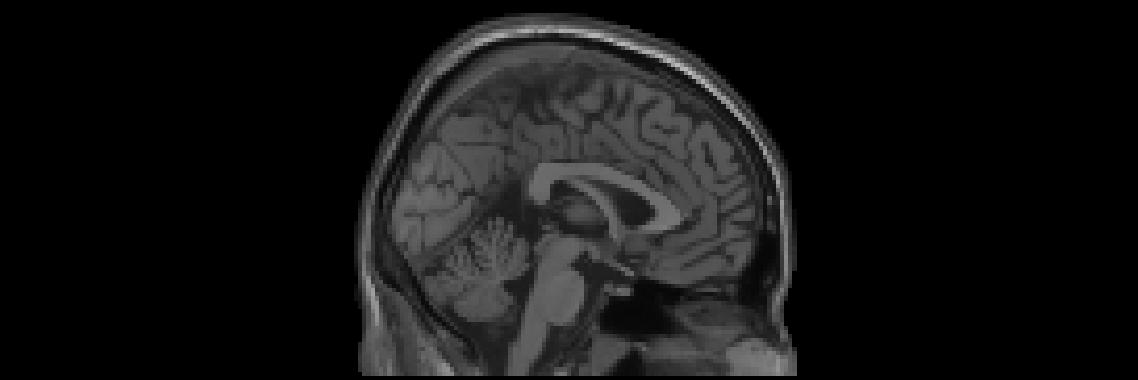 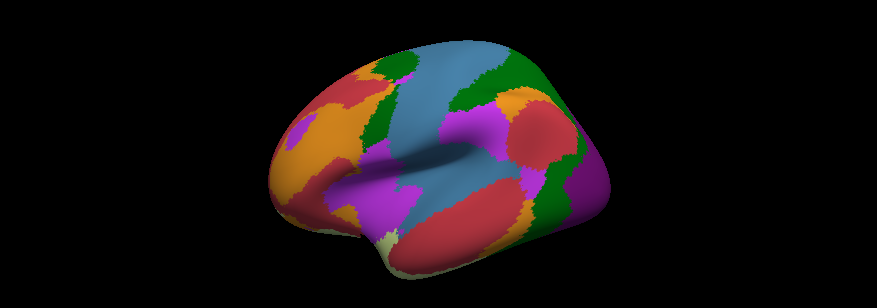 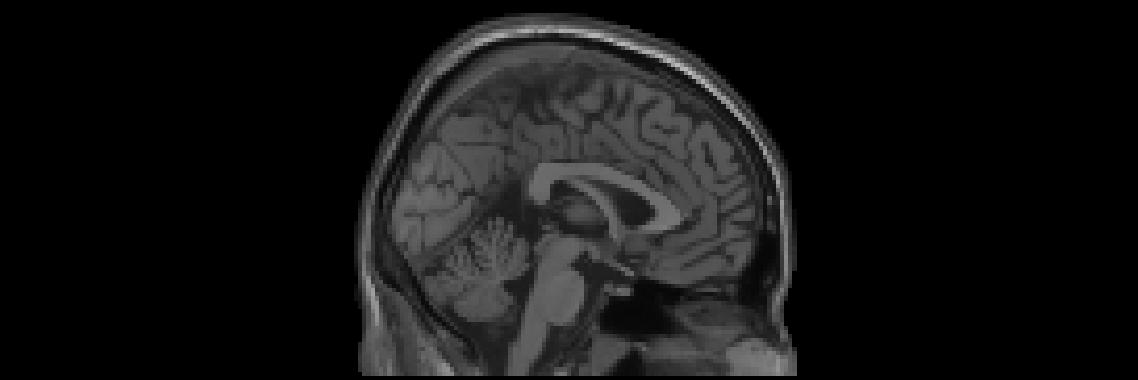 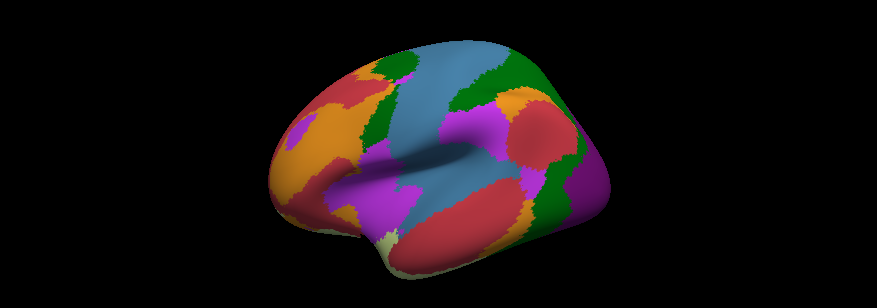 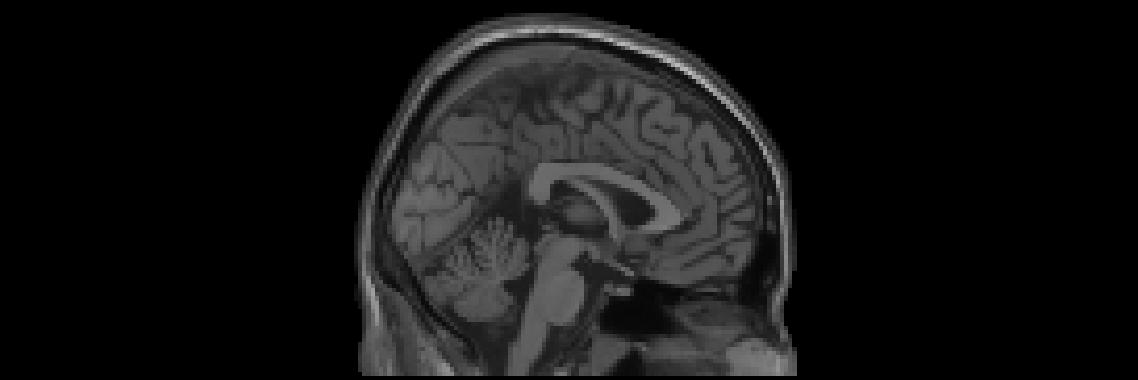 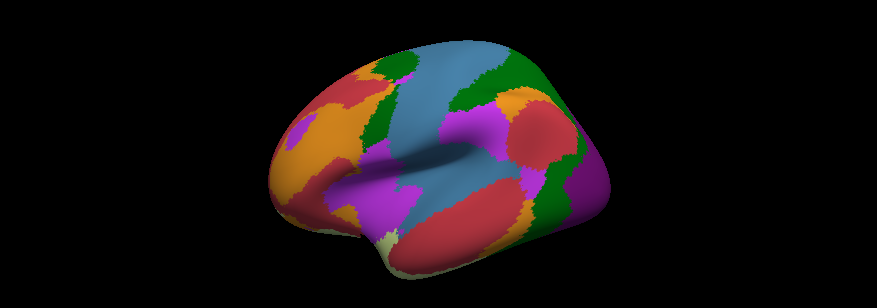 13
[Speaker Notes: Well, now imagine Suzy Graduate Student is given 5 subjects to analyze and her PI expects to present the results of her study during lab meeting tomorrow.]
Why the SCC?
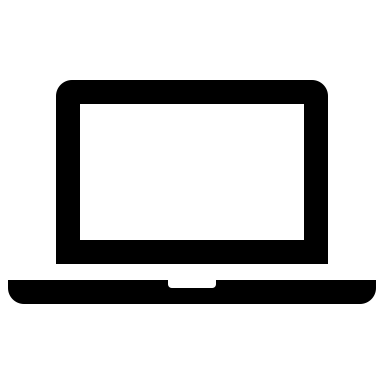 6 Hours x 5 subjects = 30 hours!
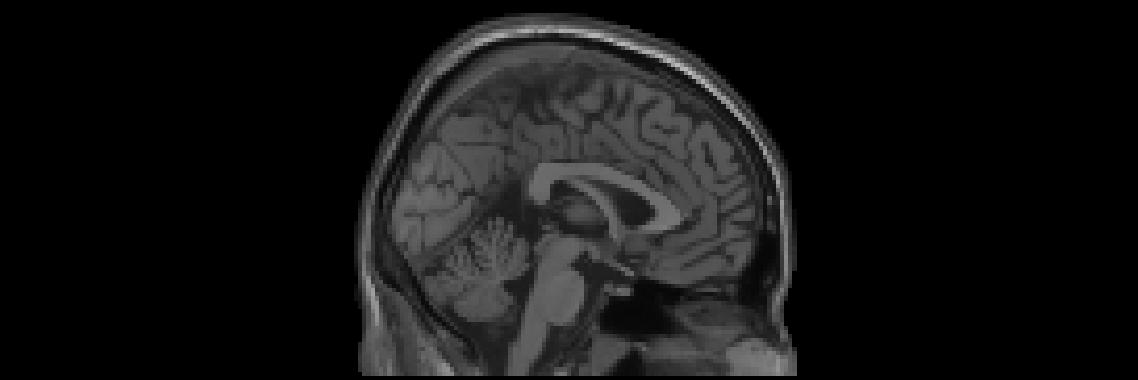 Personal Computer
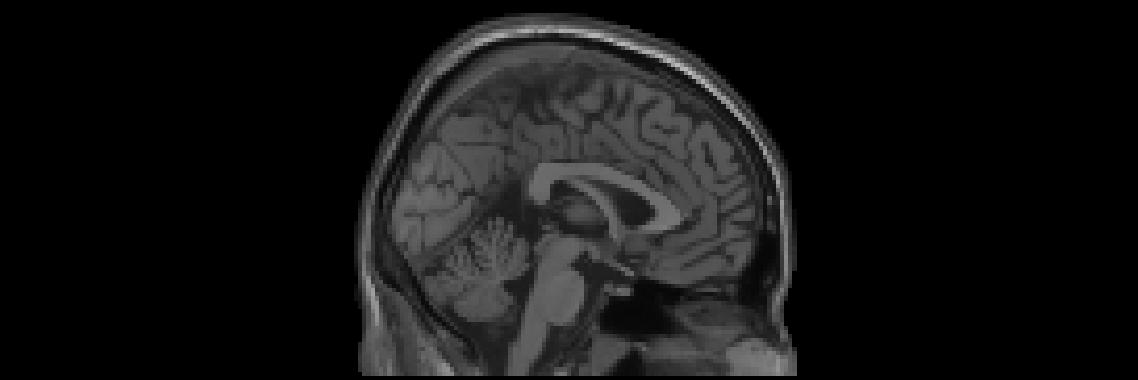 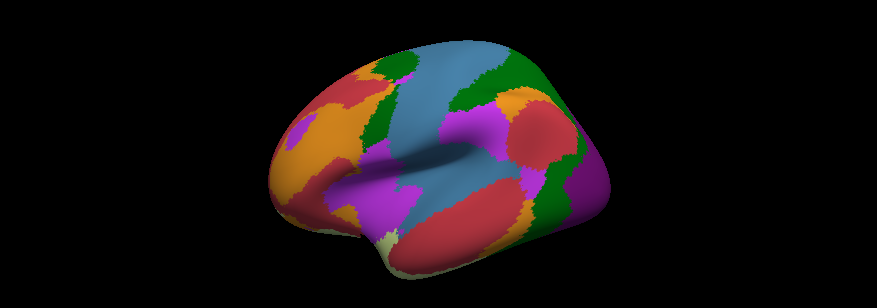 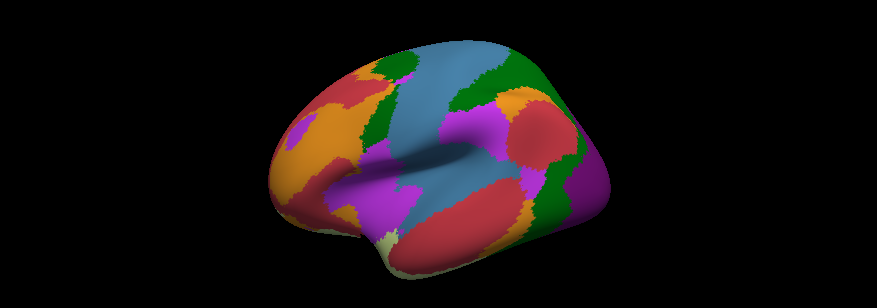 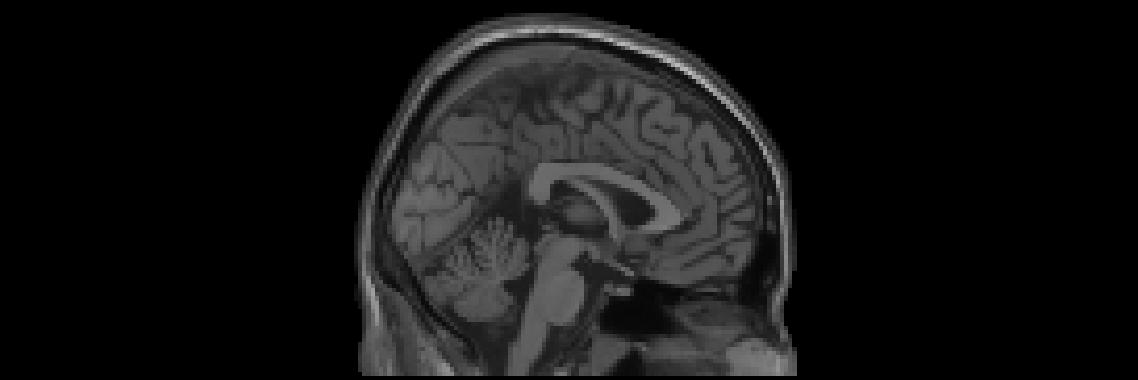 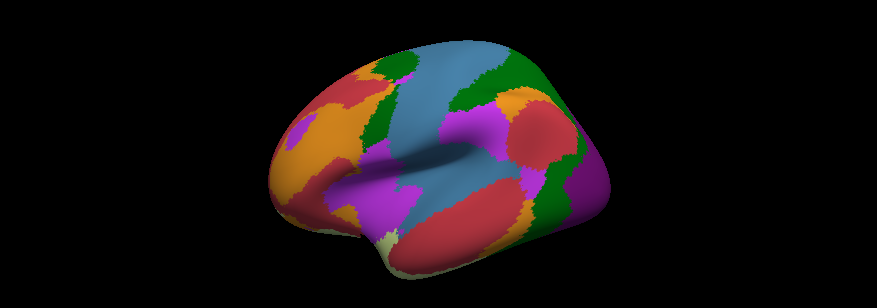 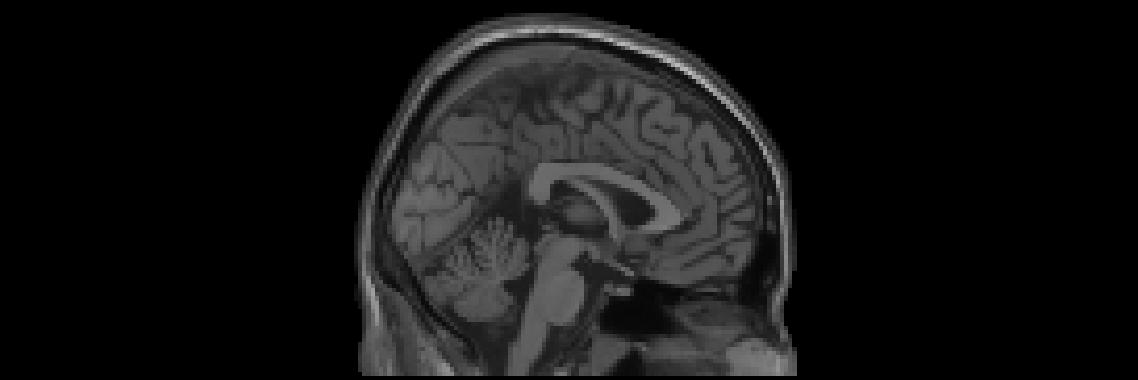 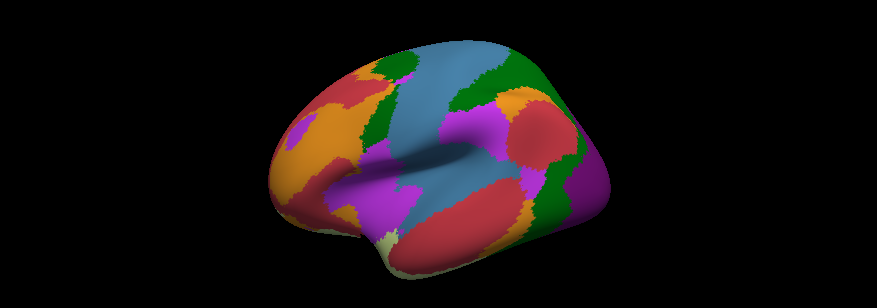 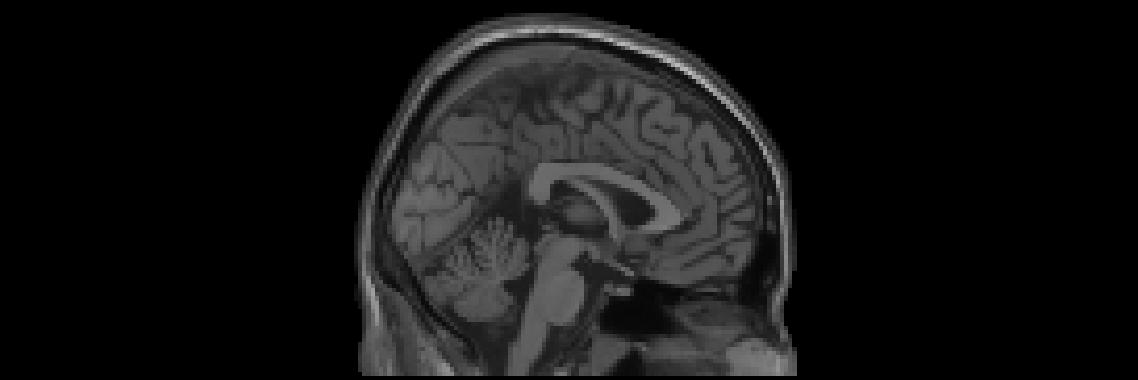 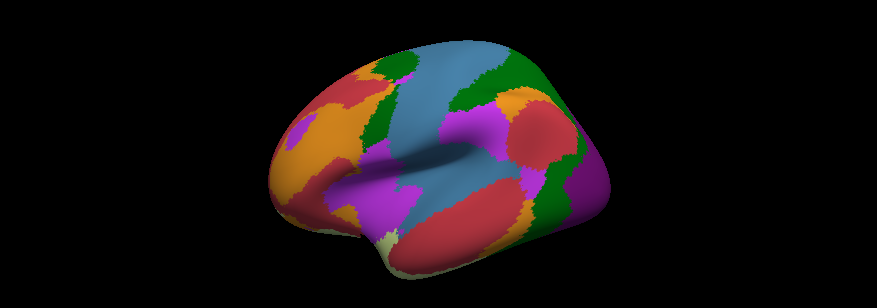 14
[Speaker Notes: Using her personal computer setup, it would take Suzy 30 hours to process all 5 subjects. There is only 24 hours until her lab meeting! What is she to do?]
Why the SCC?
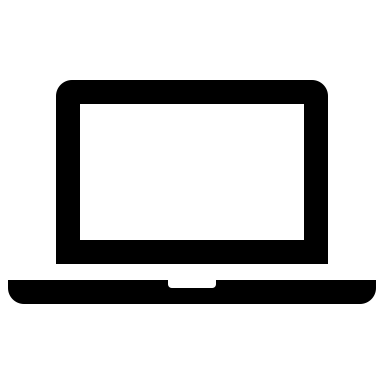 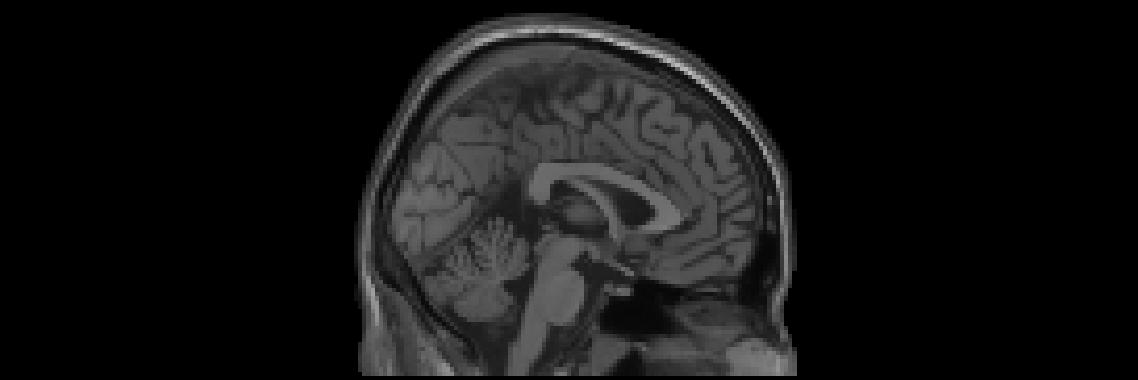 Personal Computer
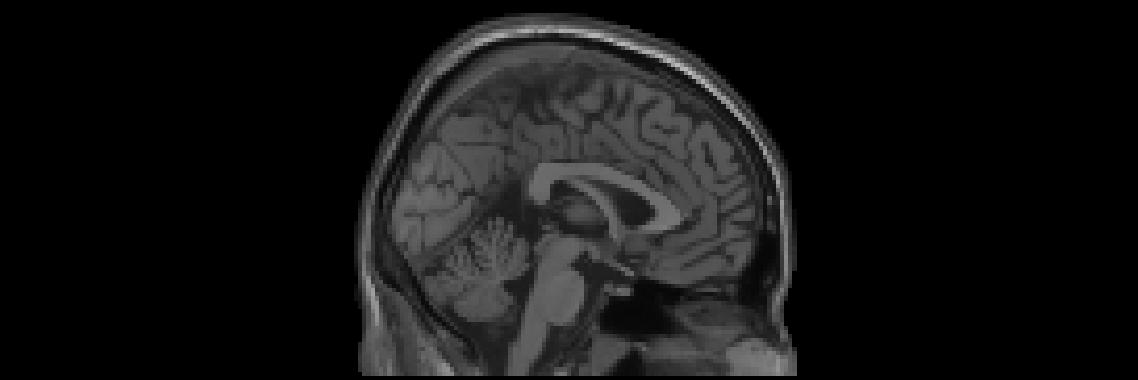 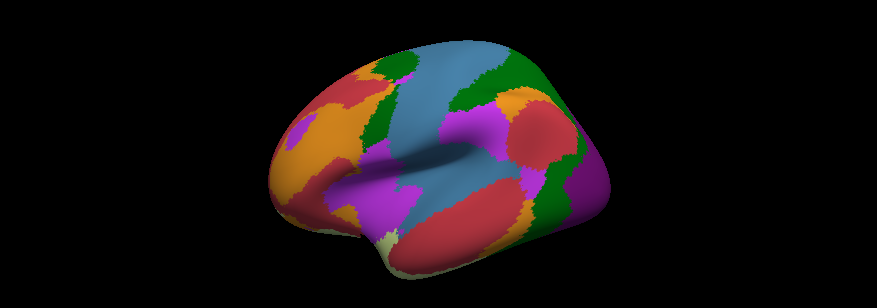 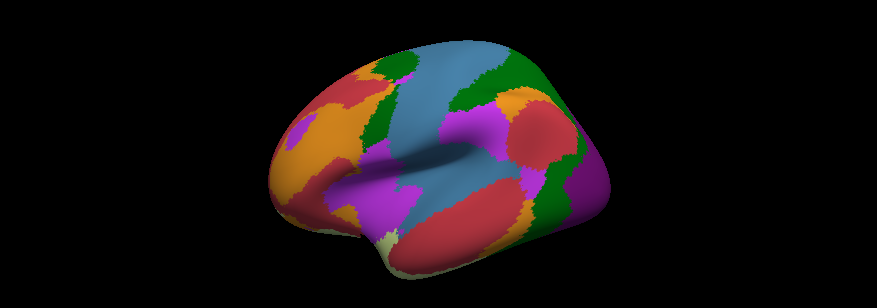 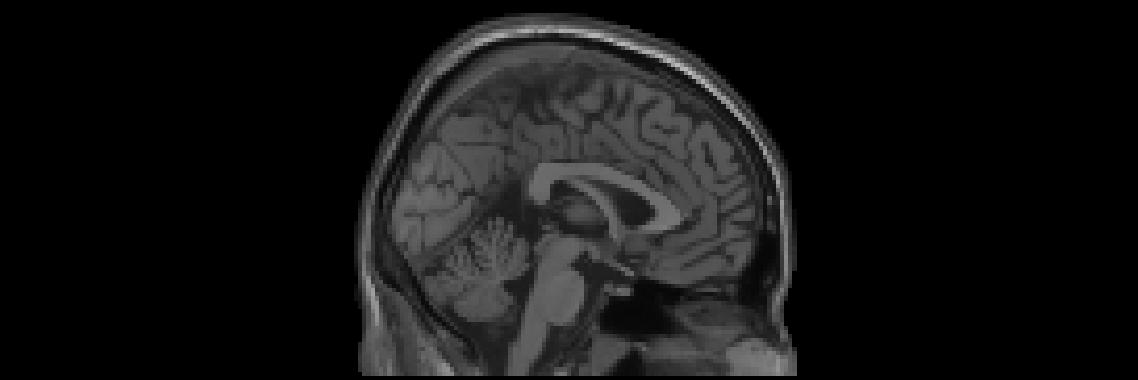 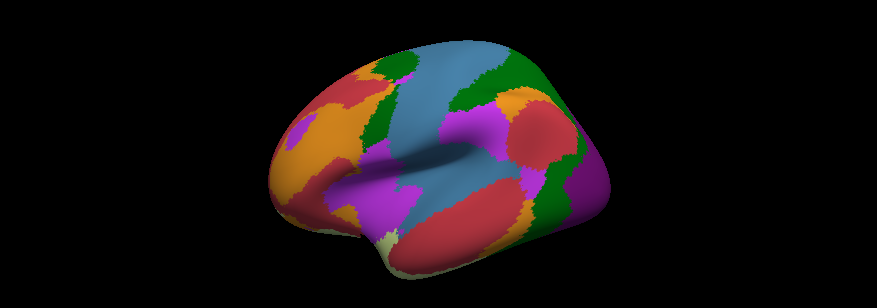 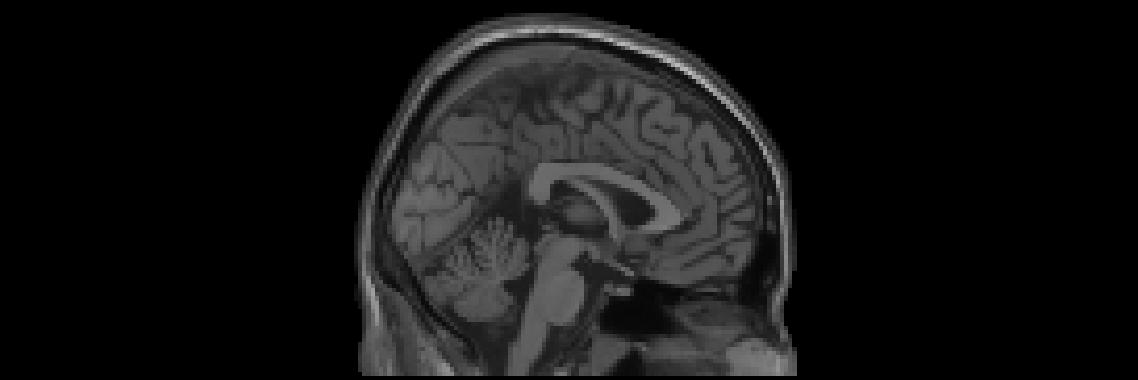 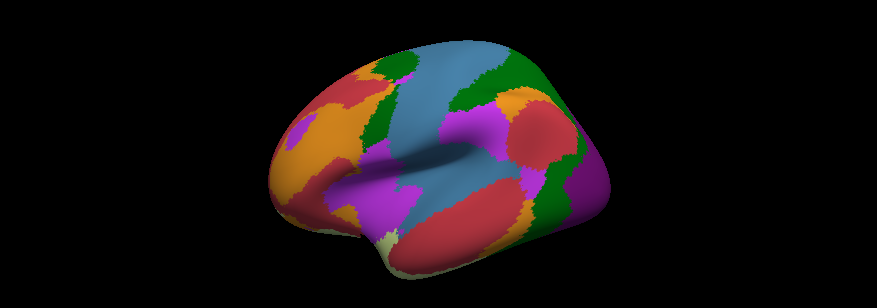 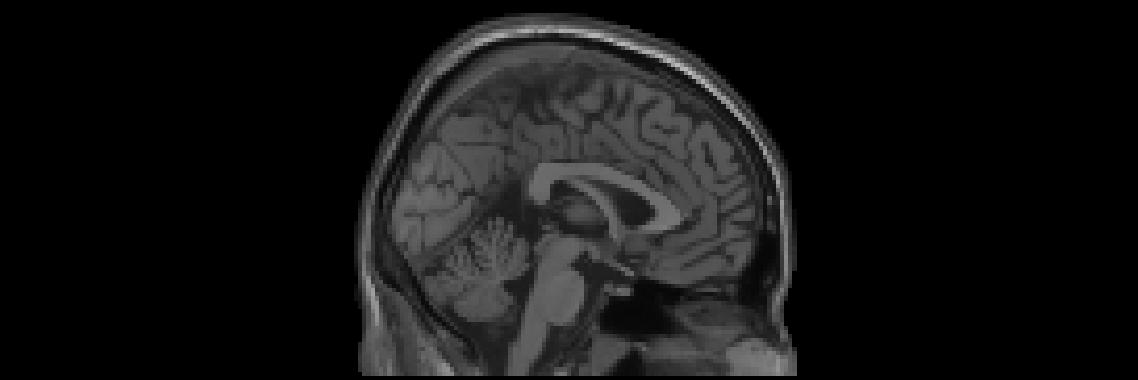 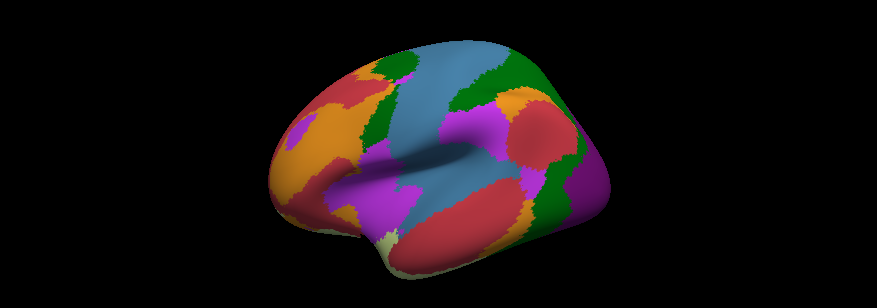 15
Why the SCC?
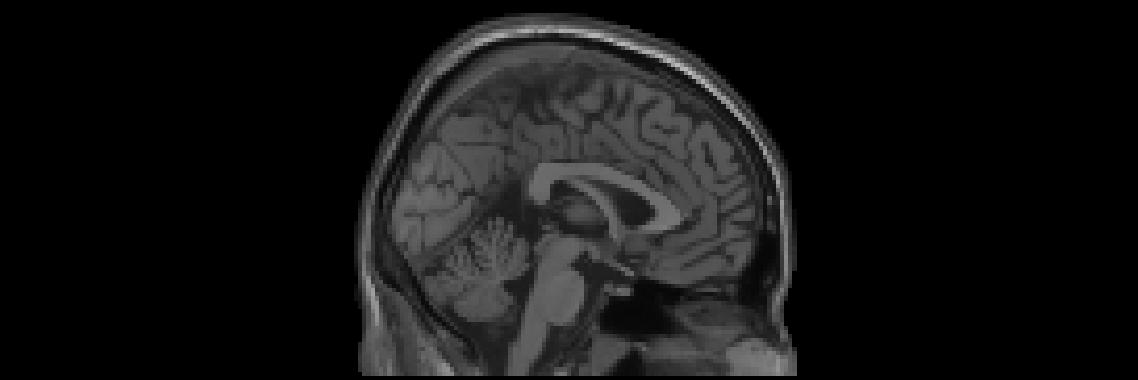 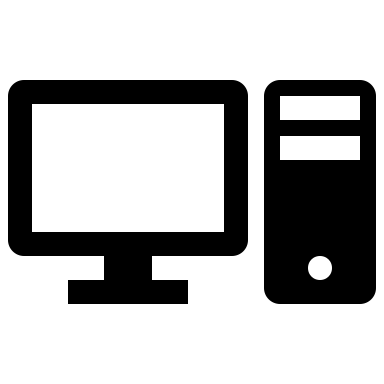 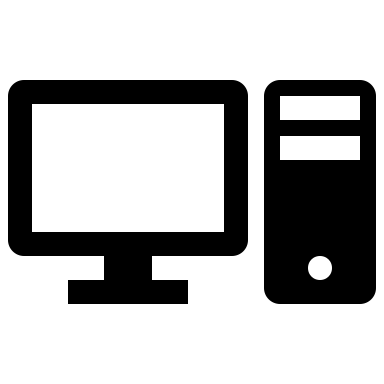 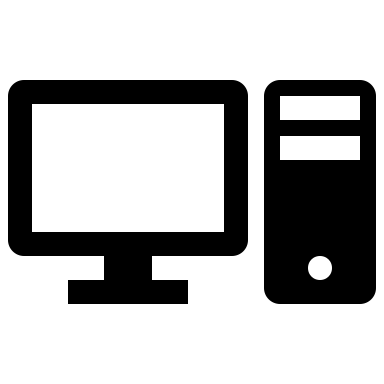 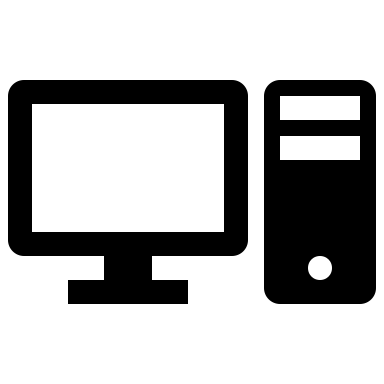 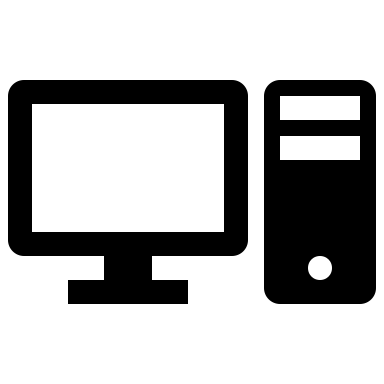 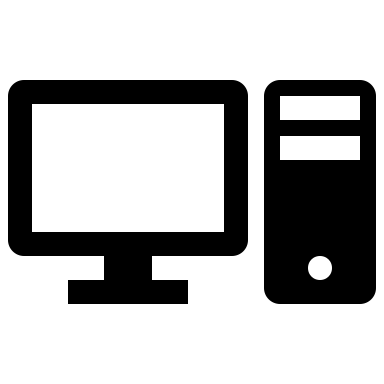 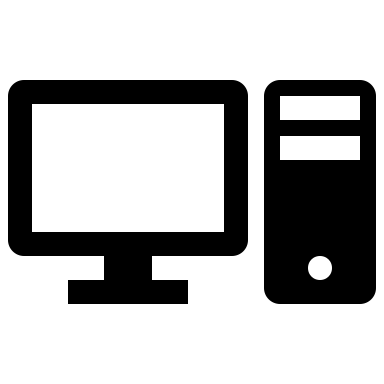 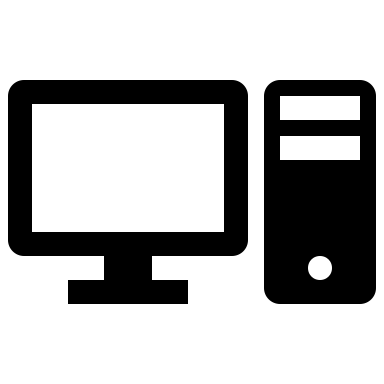 The SCC
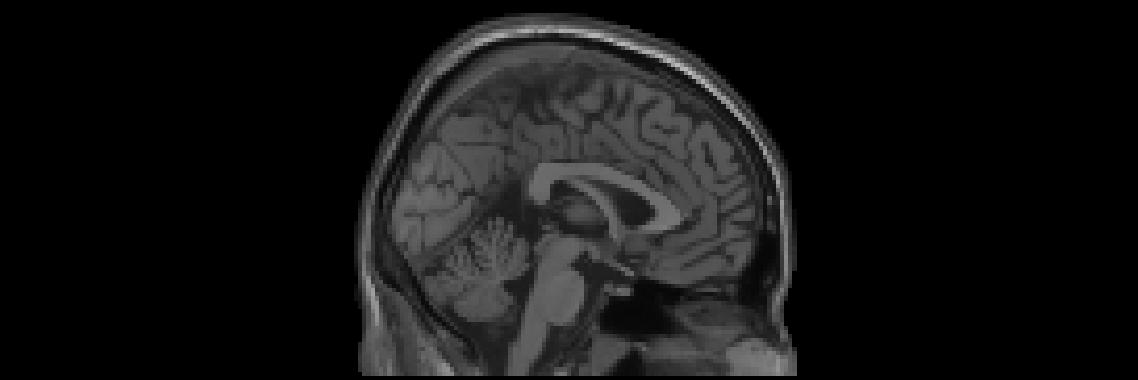 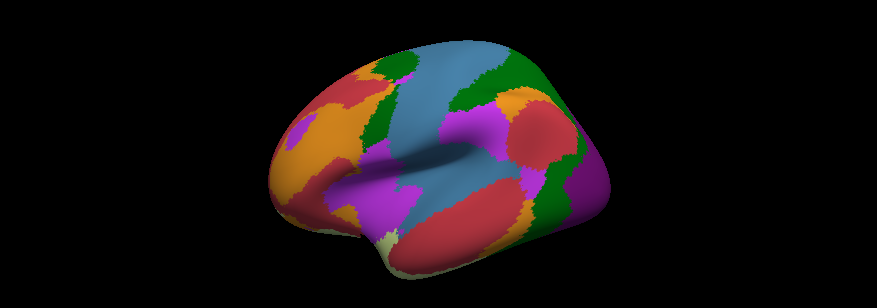 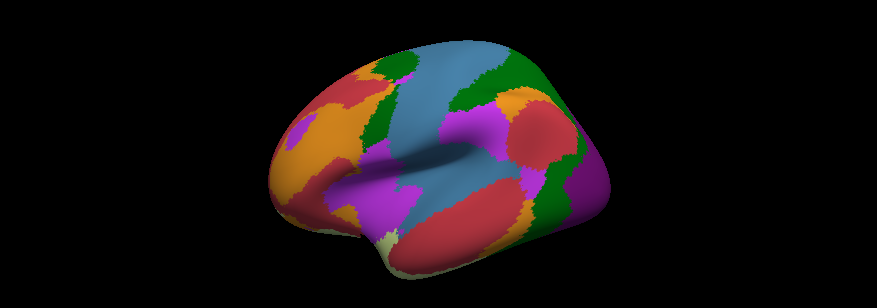 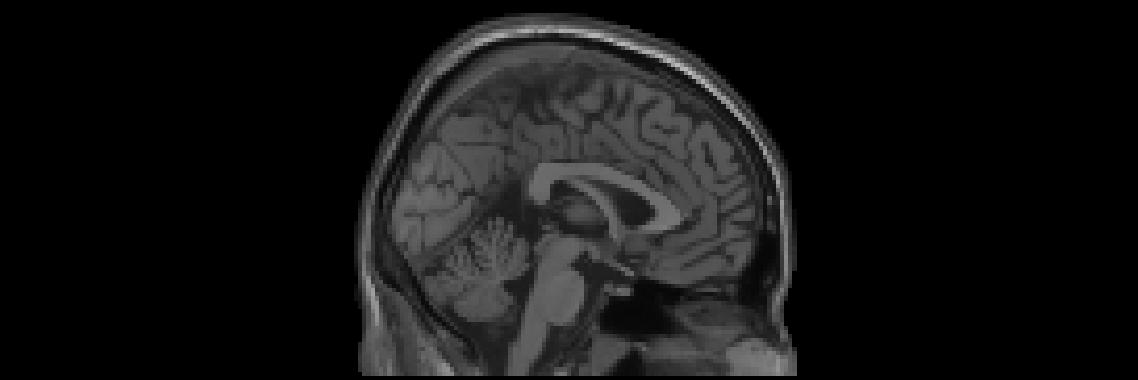 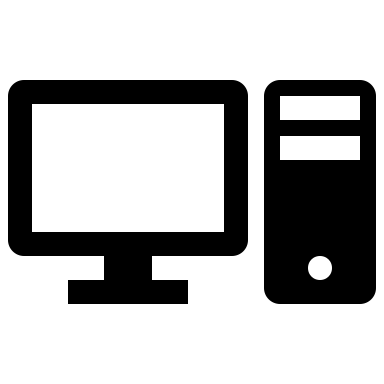 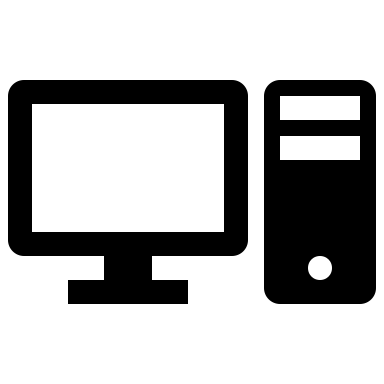 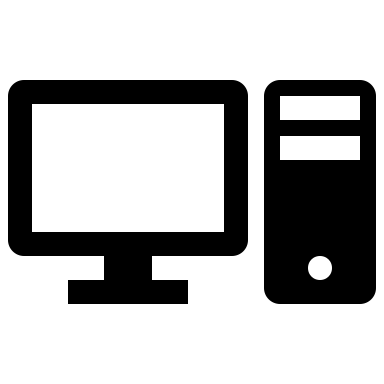 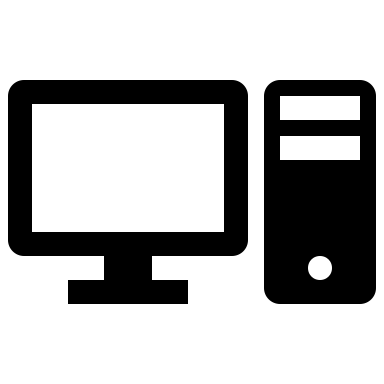 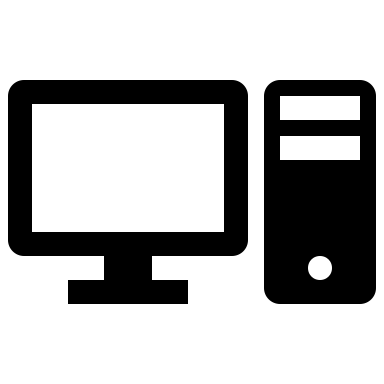 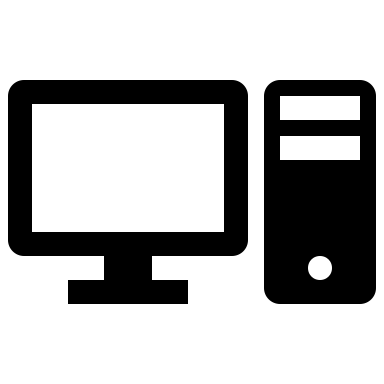 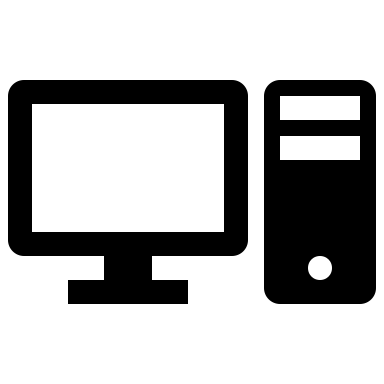 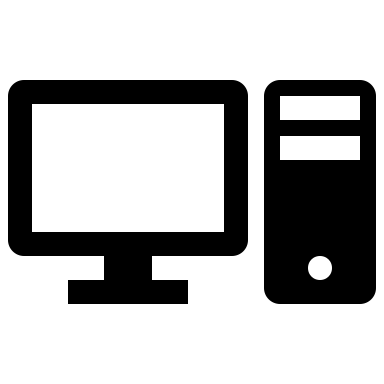 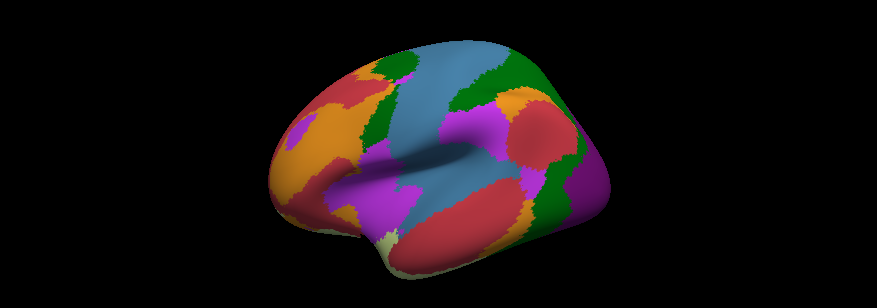 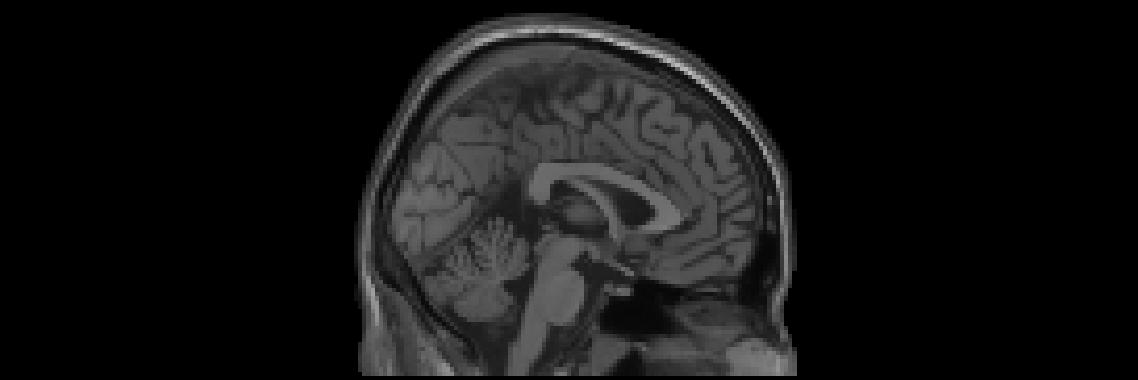 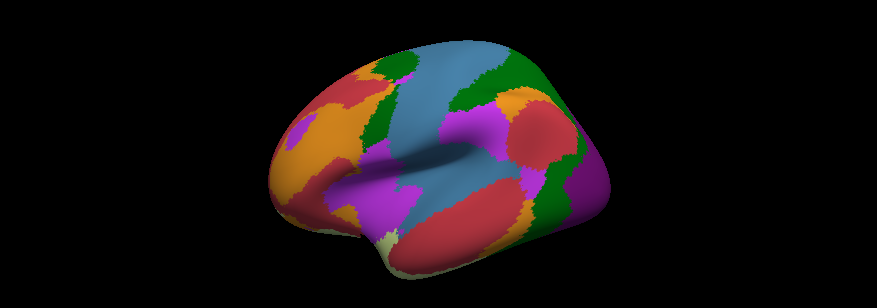 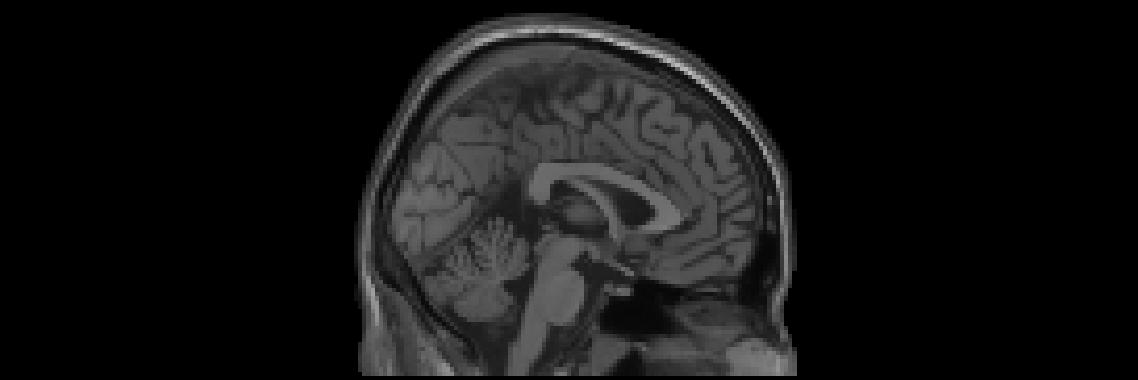 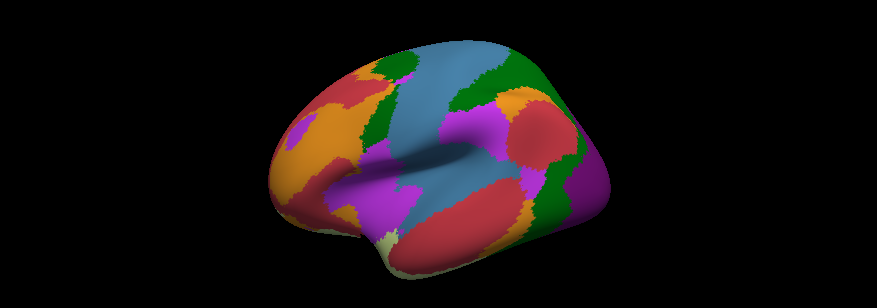 16
[Speaker Notes: In comes the SCC to the rescue.

The SCC, as previously mentioned, is a whole bunch of computers. These computers can be used in parallel, greatly increasing the speed with which Suzy can process her data.]
Why the SCC?
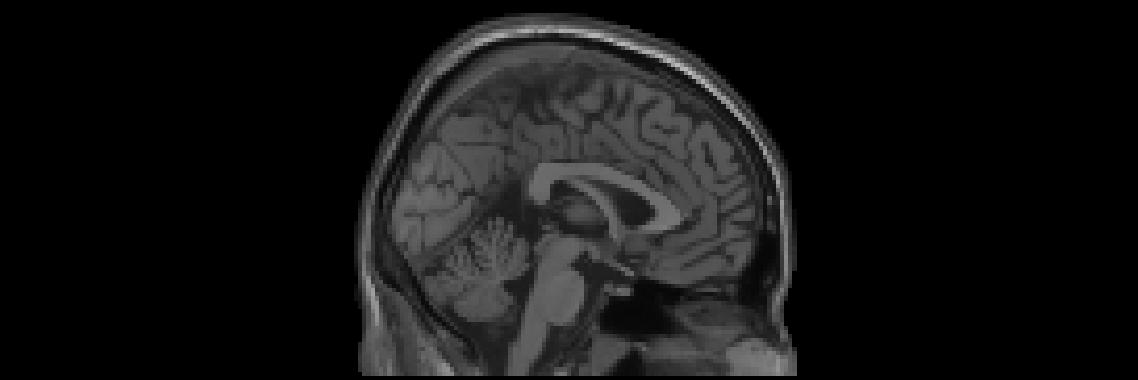 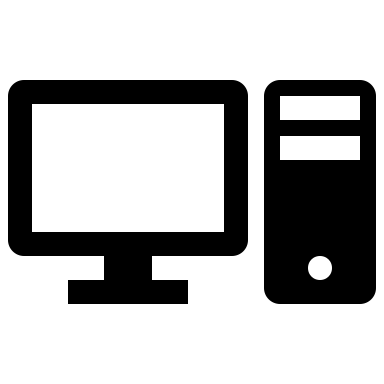 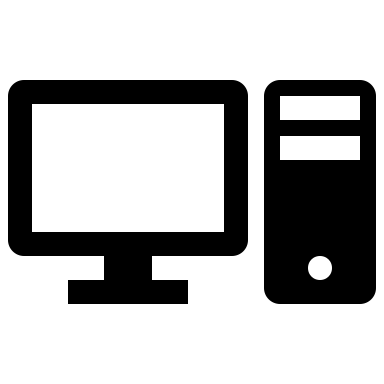 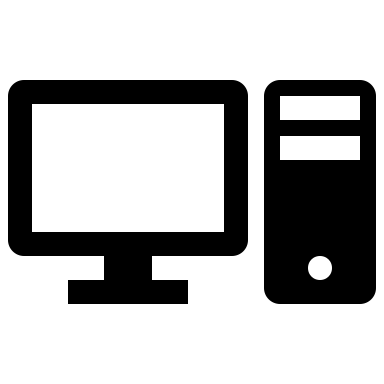 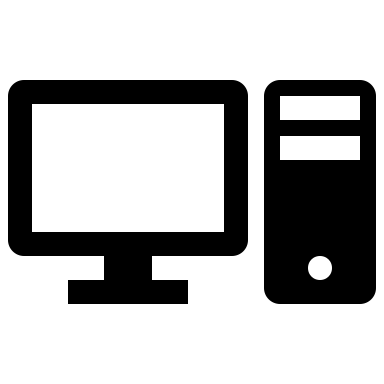 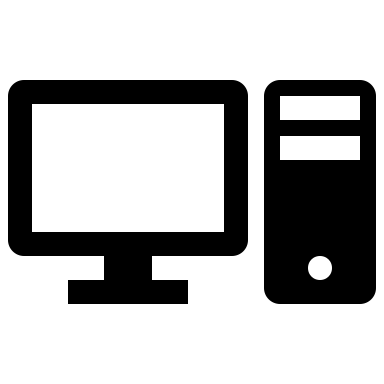 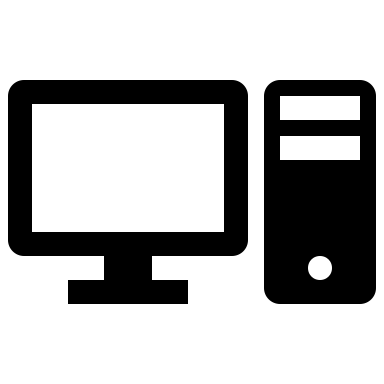 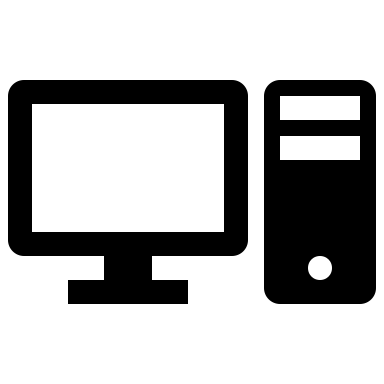 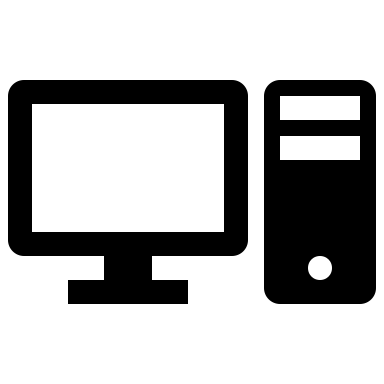 The SCC
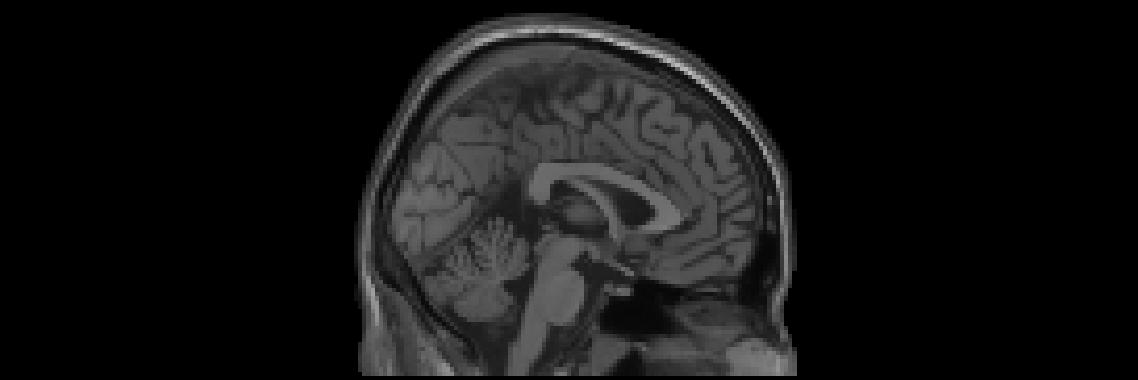 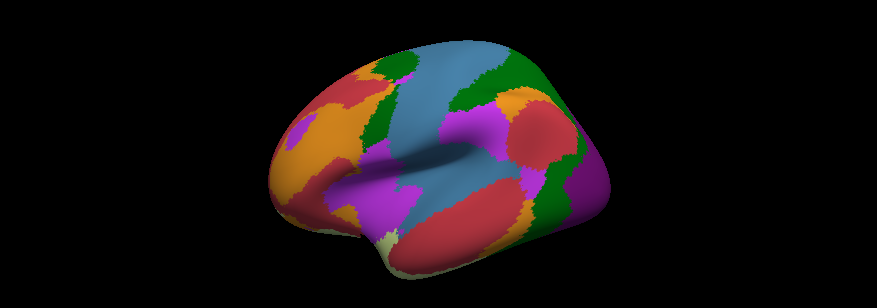 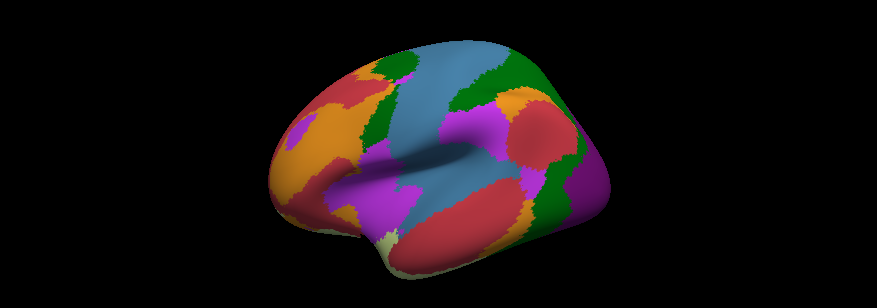 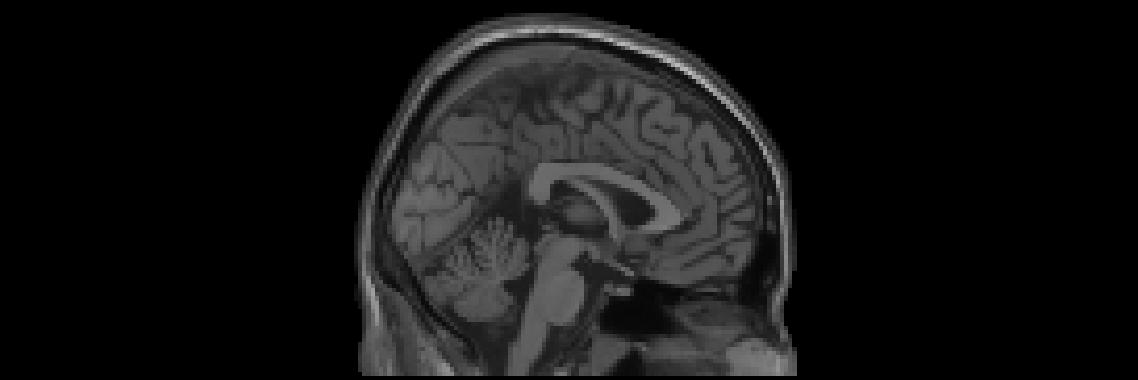 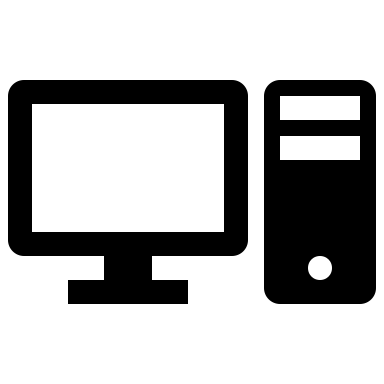 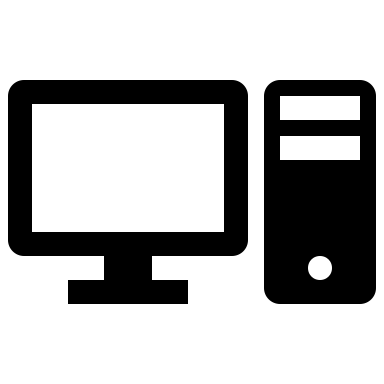 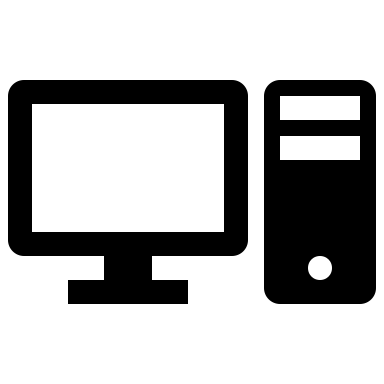 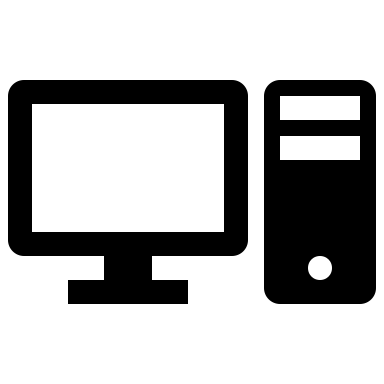 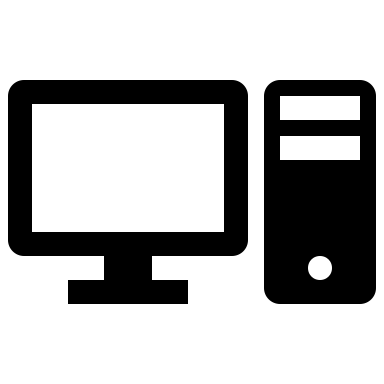 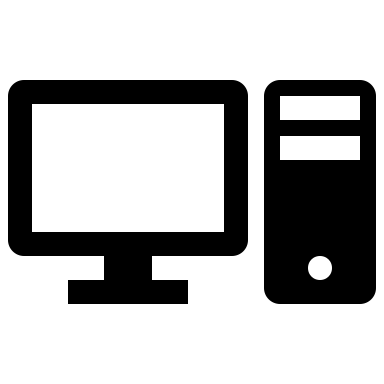 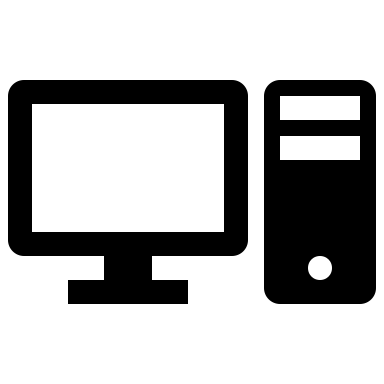 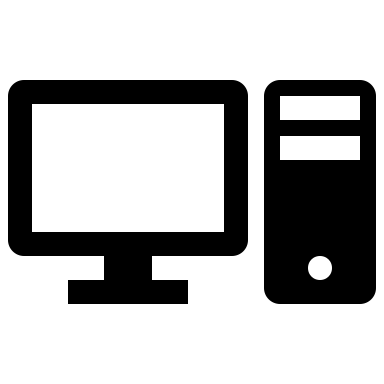 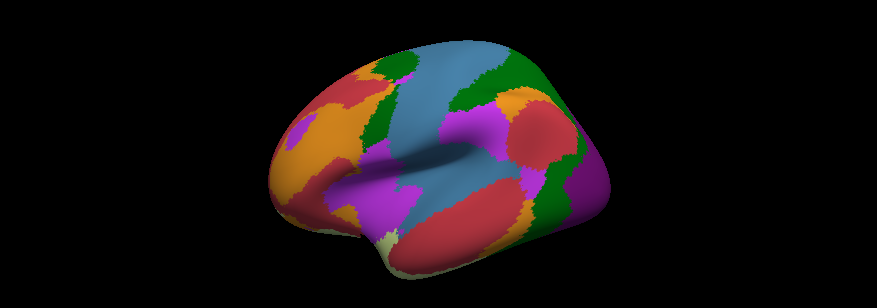 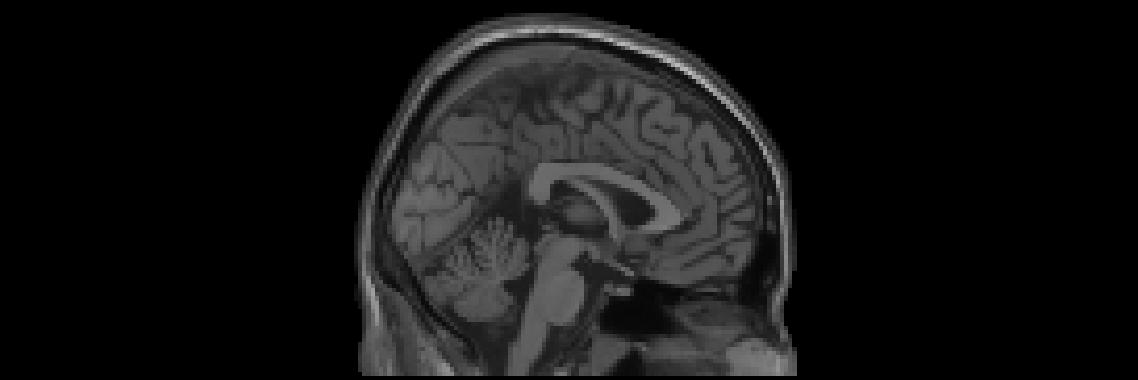 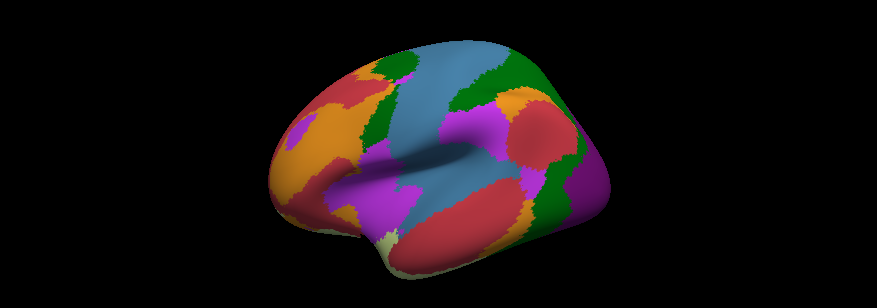 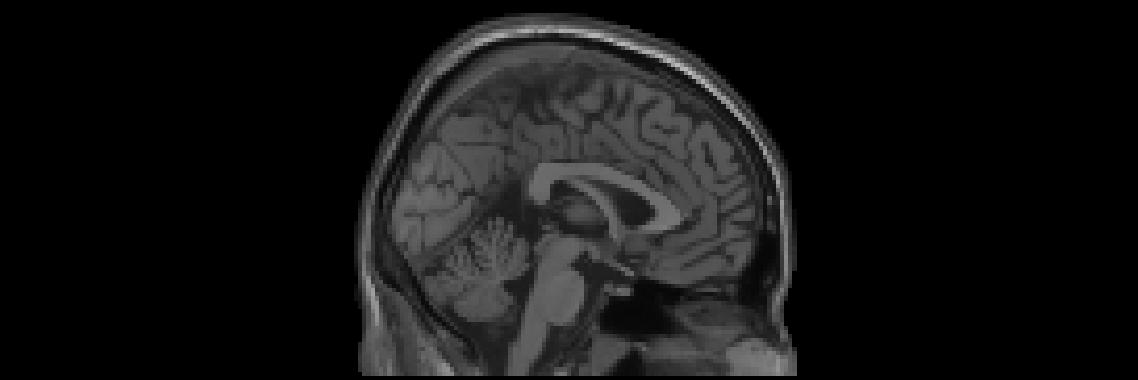 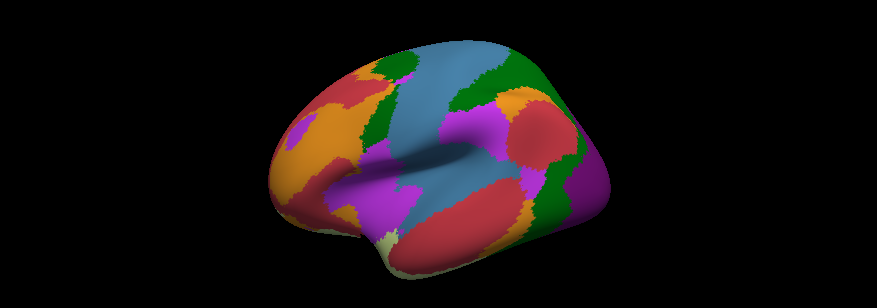 17
Why the SCC?
6 Hours x 5 subjects = 30 6 hours!
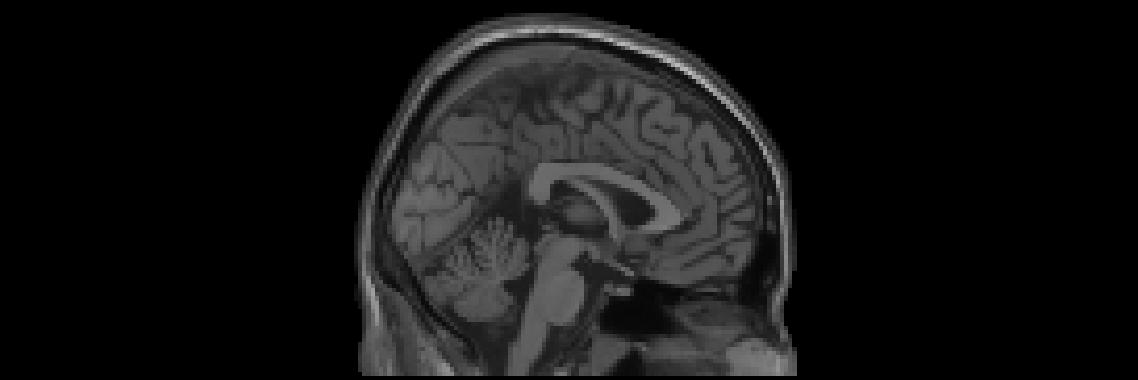 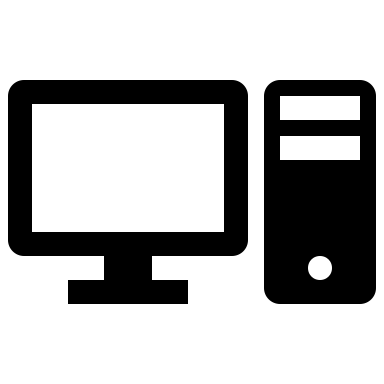 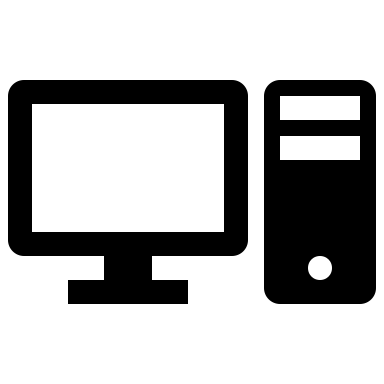 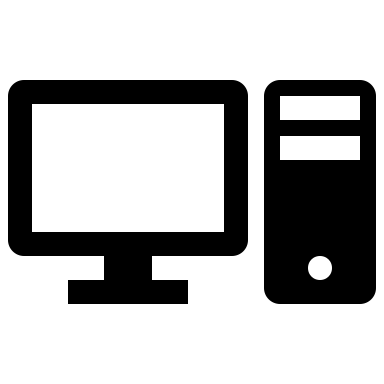 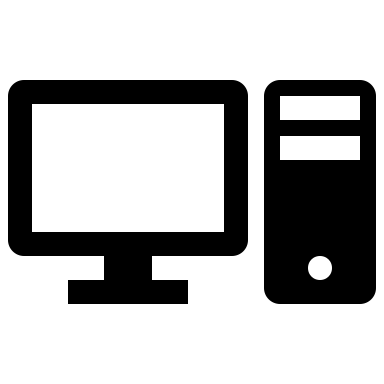 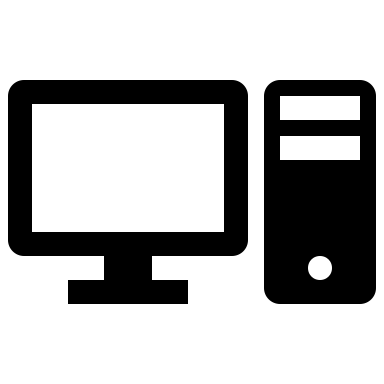 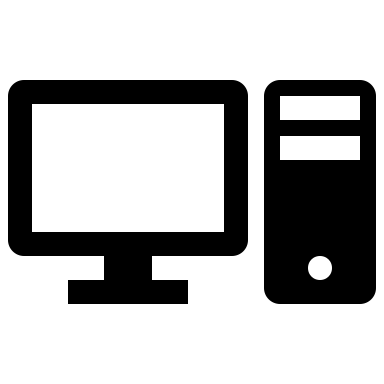 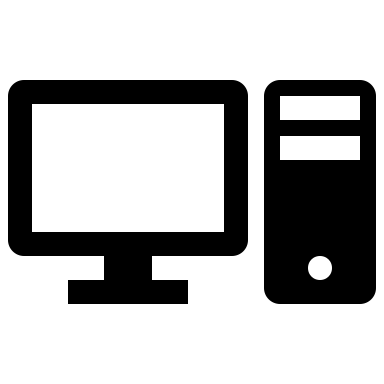 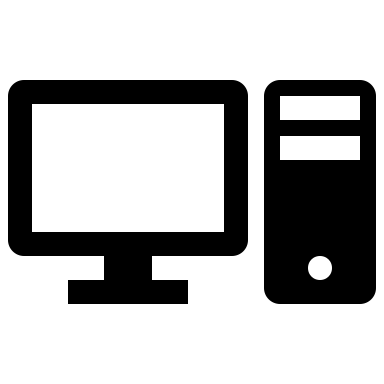 The SCC
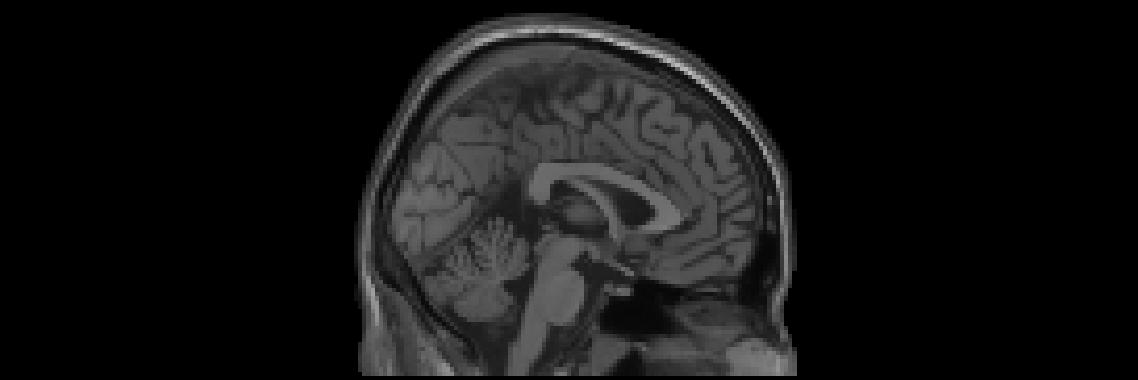 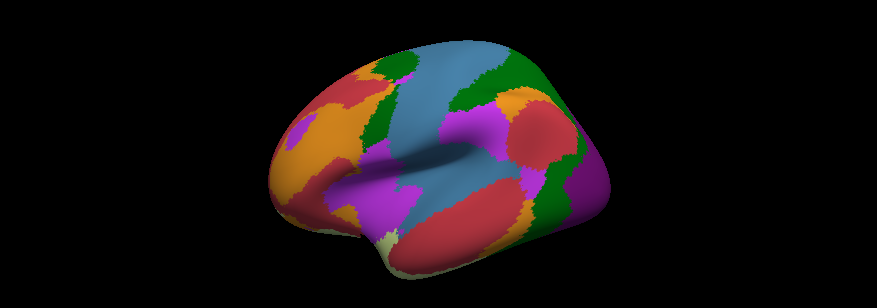 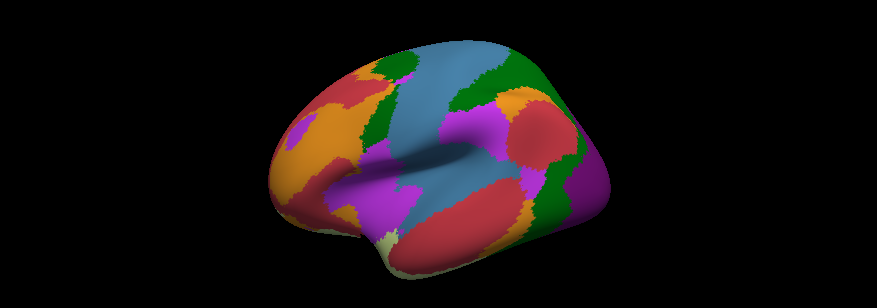 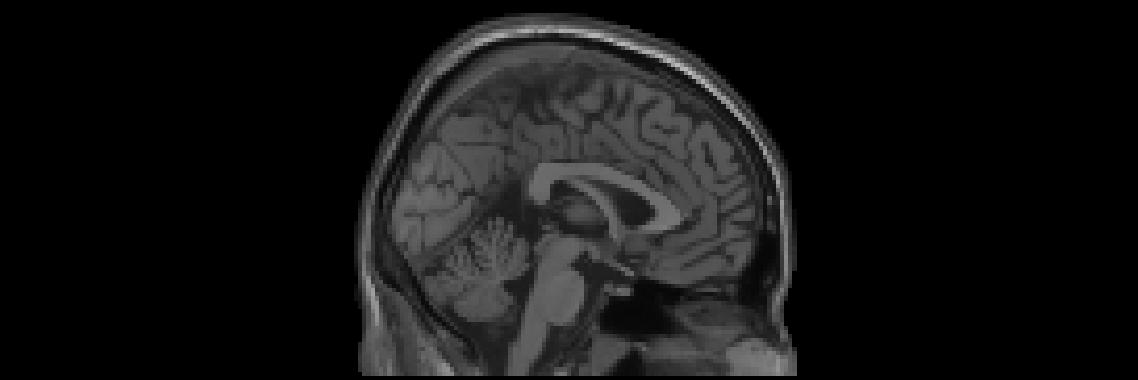 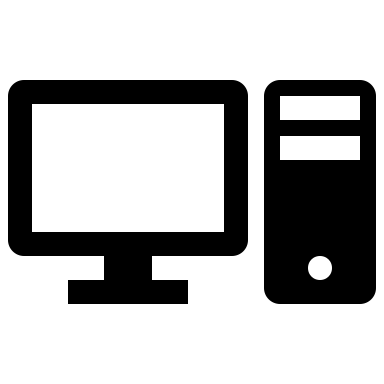 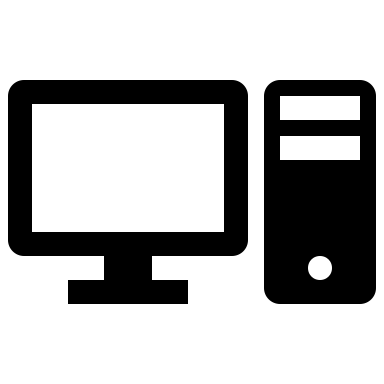 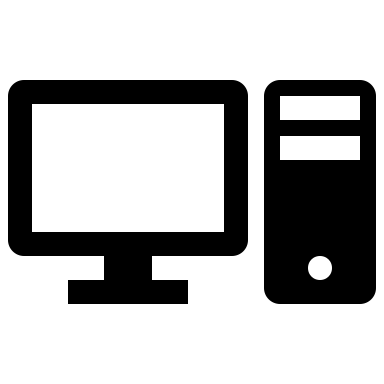 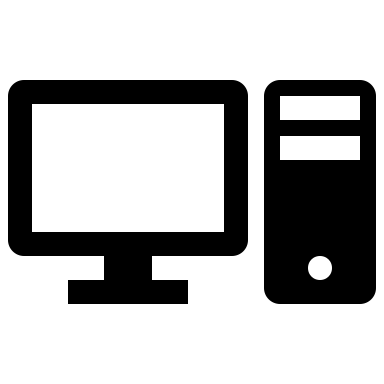 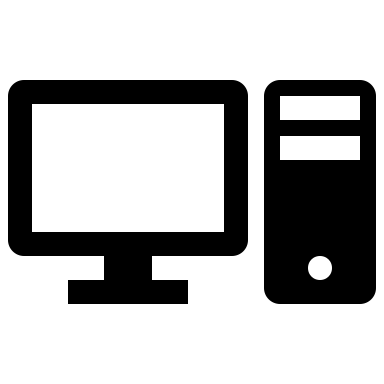 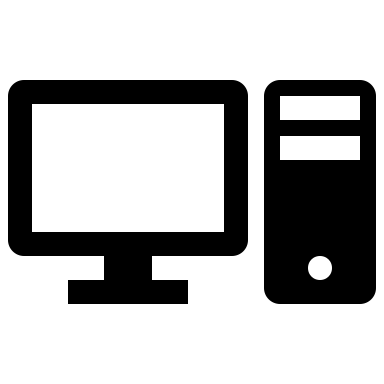 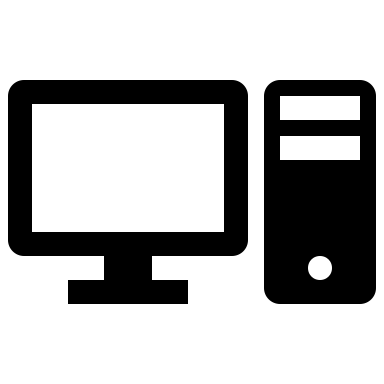 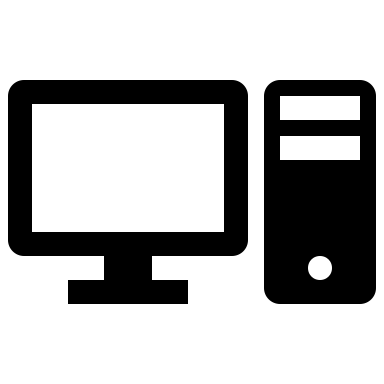 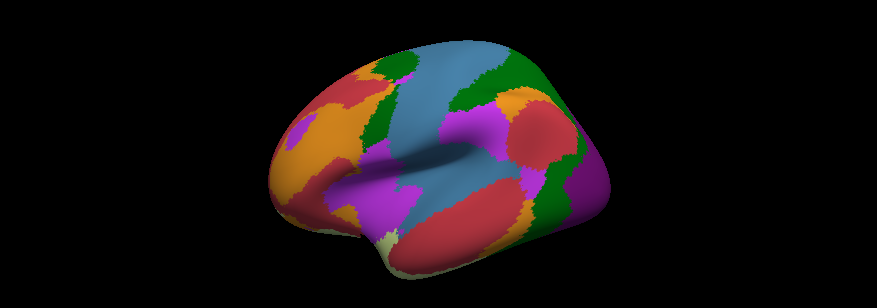 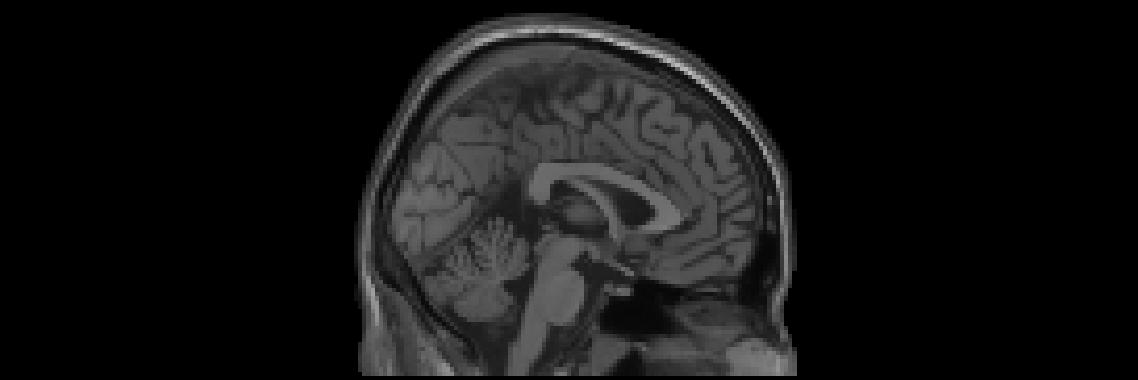 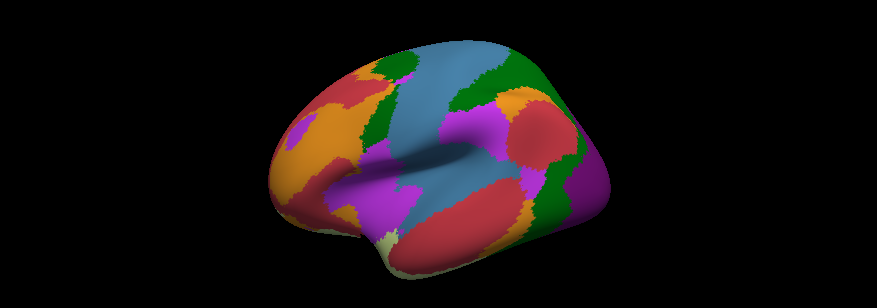 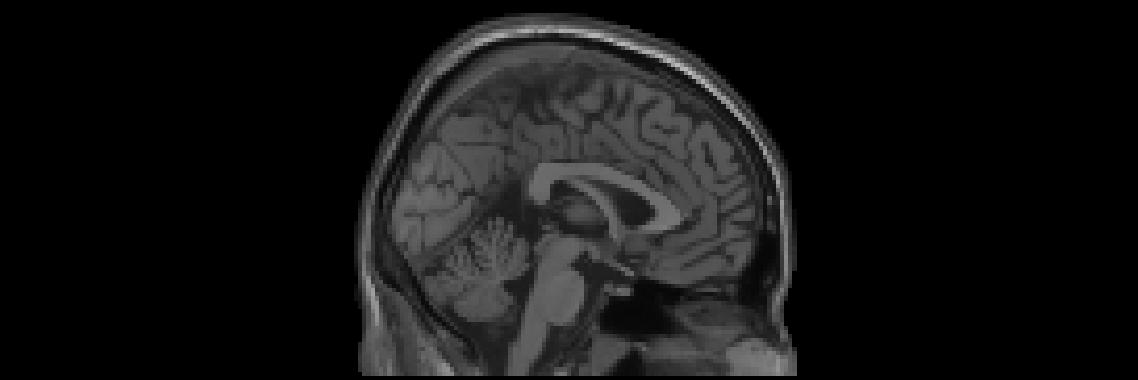 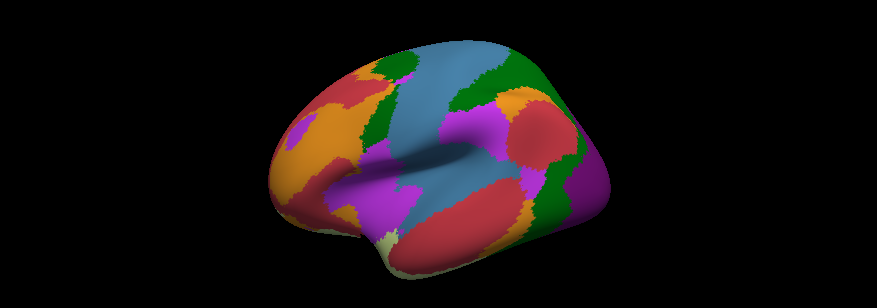 18
[Speaker Notes: So instead of it taking Suzy 30 hours to process these 5 subjects, she can process her subjects in parallel on the SCC and the whole process will instead take just 6 hours to complete. Plenty of time for her to inspect the results and present her data during lab meeting.

The power of the SCC, and the reason to use it as a neuroimager, is that it greatly increases the speed with which you can process and analyze your large, high dimensional neuroimaging datasets.]
Why the SCC?
The power of the SCC is that it greatly increases the speed with which you can process and analyze your large, high dimensional neuroimaging datasets.
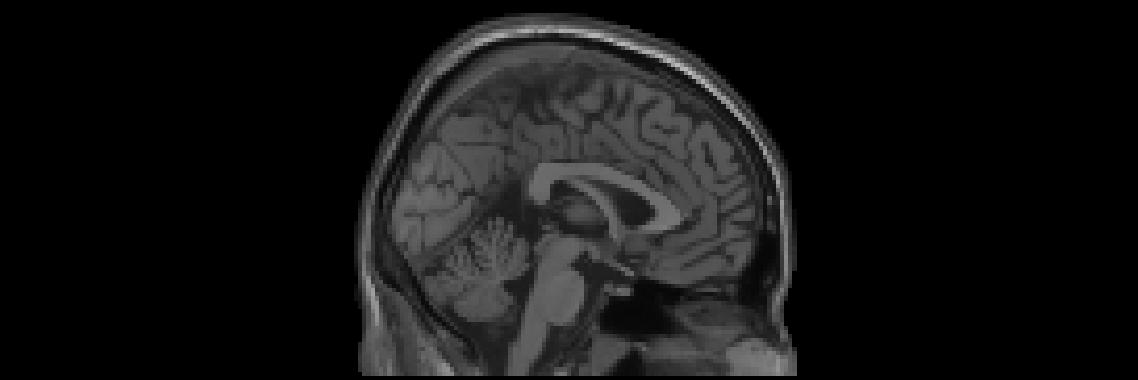 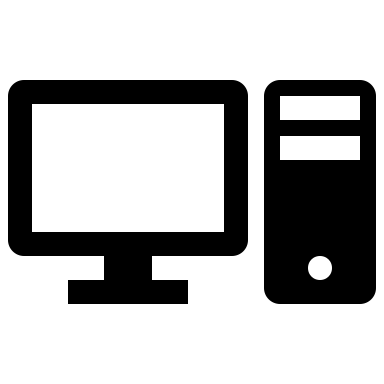 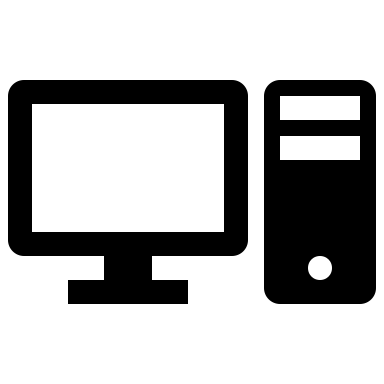 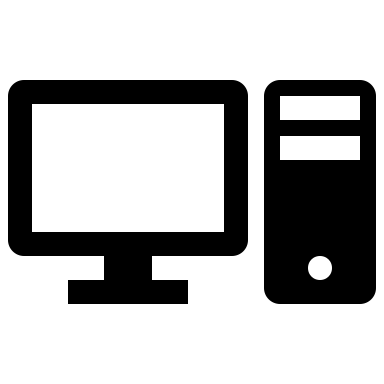 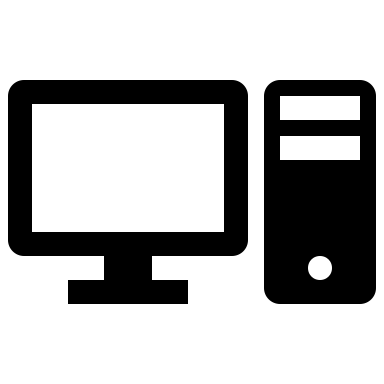 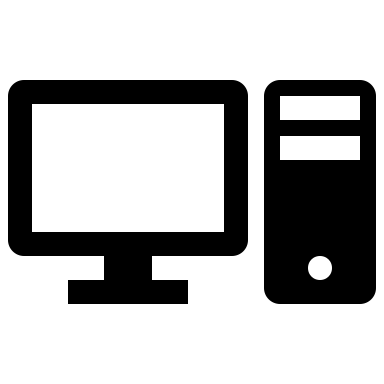 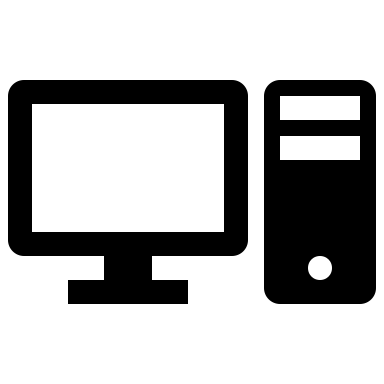 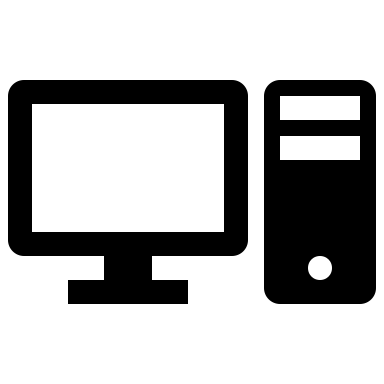 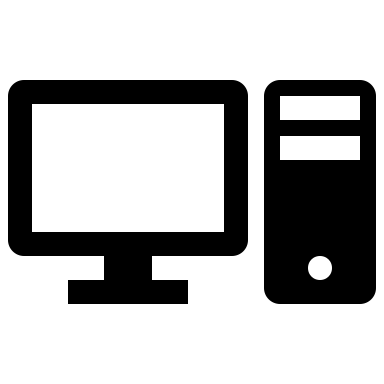 The SCC
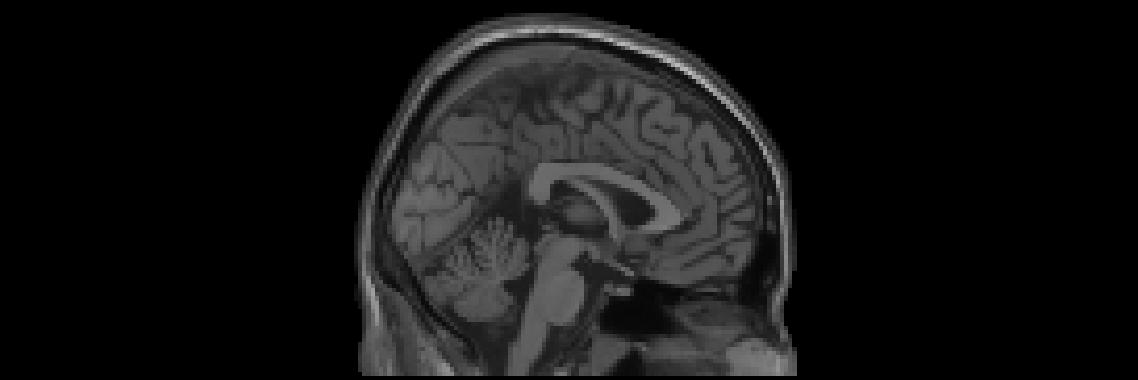 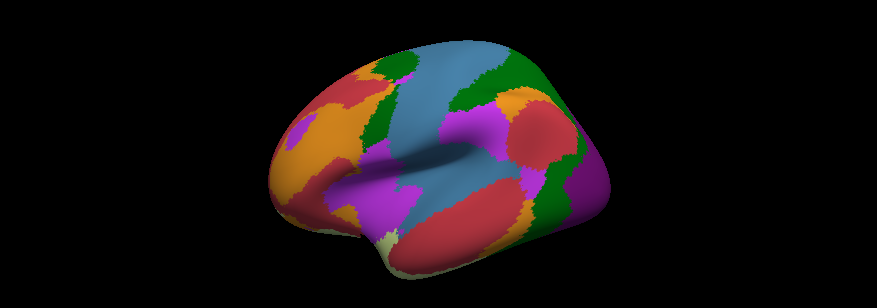 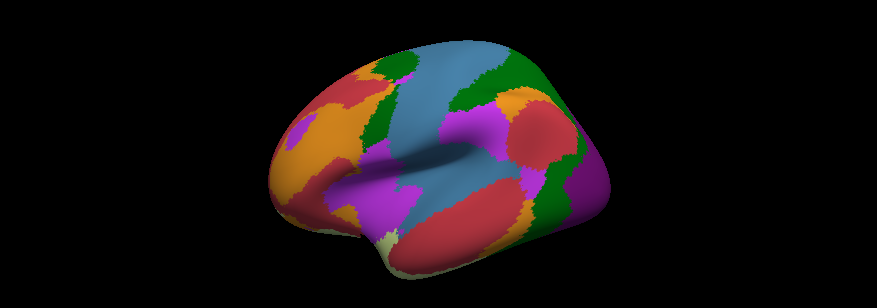 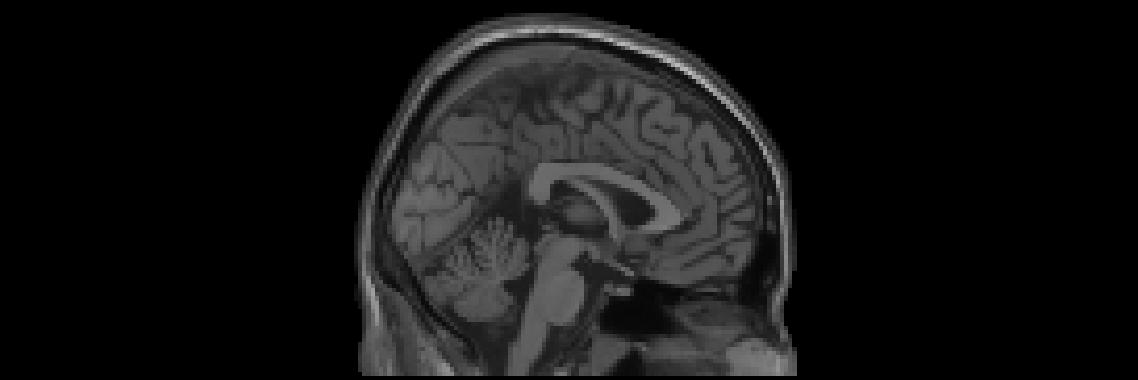 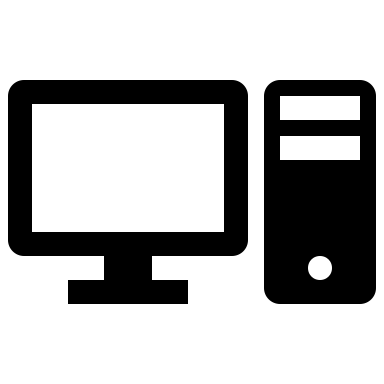 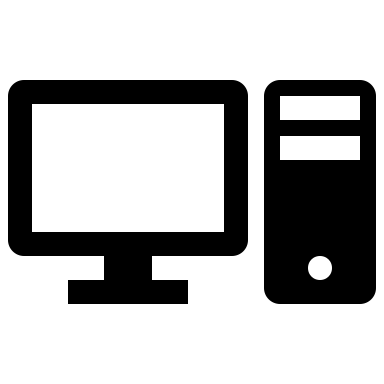 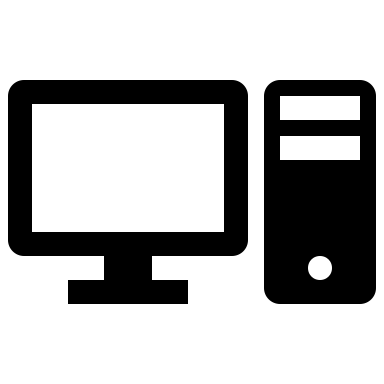 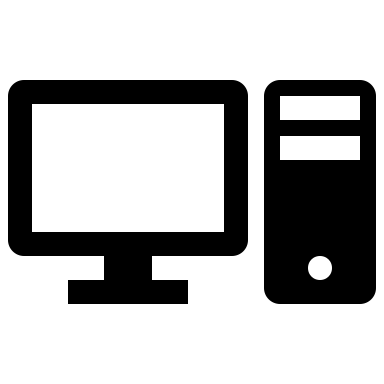 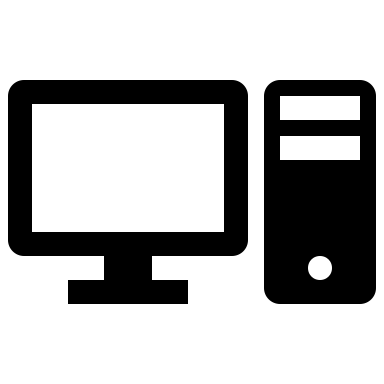 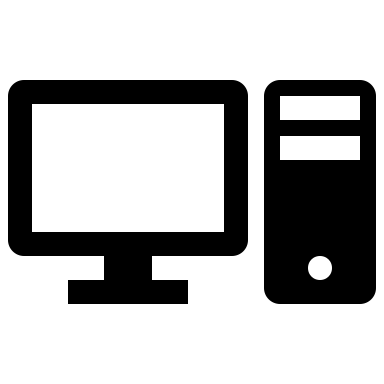 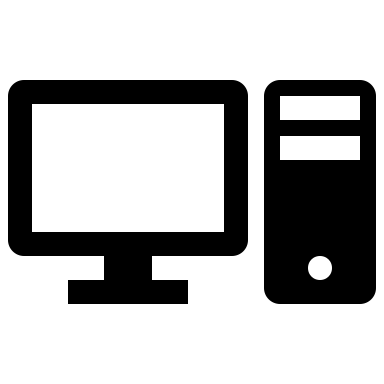 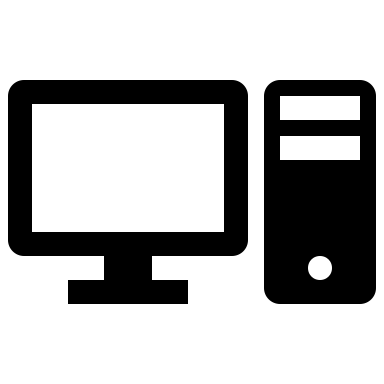 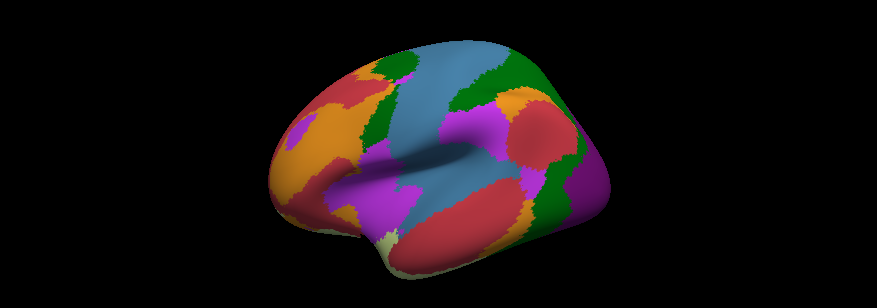 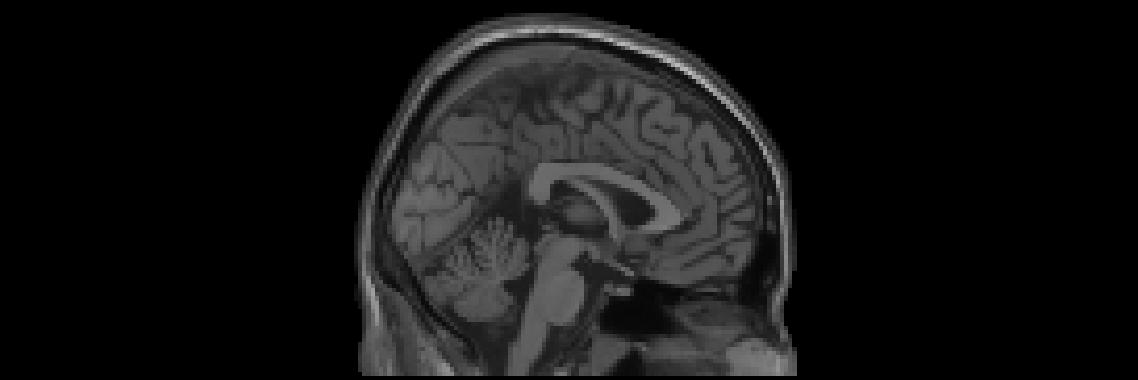 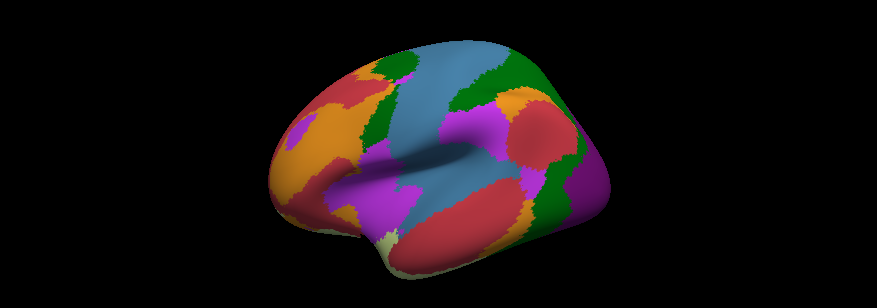 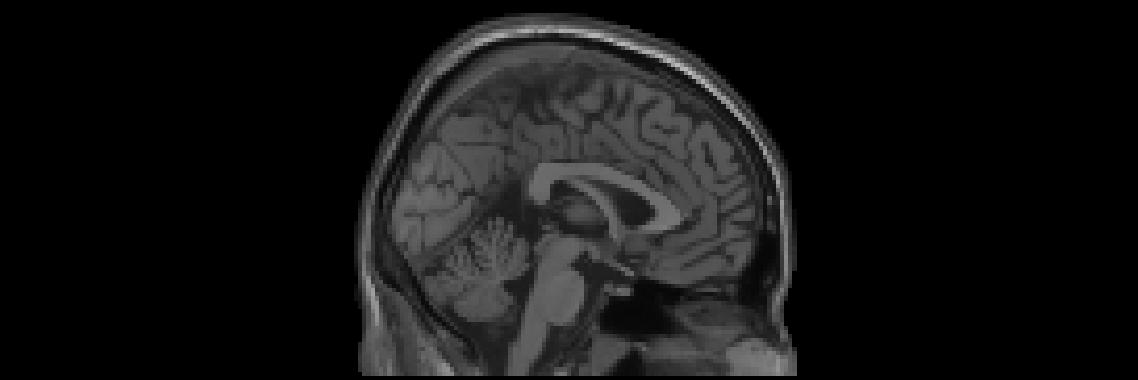 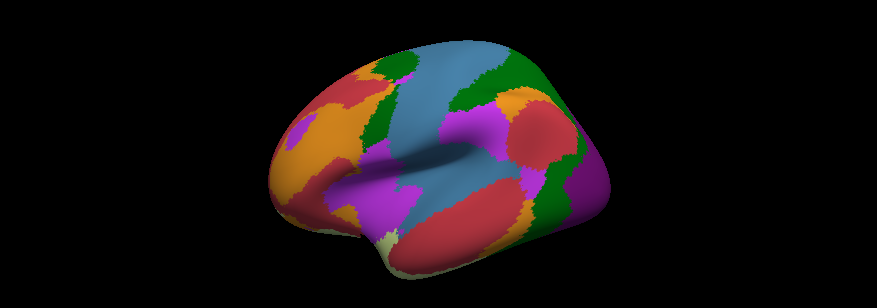 19
[Speaker Notes: So instead of it taking Suzy 30 hours to process these 5 subjects, she can process her subjects in parallel on the SCC and the whole process will instead take just 6 hours to complete. Plenty of time for her to inspect the results and present her data during lab meeting.

The power of the SCC, and the reason to use it as a neuroimager, is that it greatly increases the speed with which you can process and analyze your large, high dimensional neuroimaging datasets.]
Workshop Overview
What is the SCC?
How does the SCC work? 
Why the SCC?
Connecting to the SCC
The Linux command line
The Linux directory hierarchy and navigation
Copying files
Unzipping files
Viewing raw MRI data with fsleyes
Preprocessing your MRI data with fmriprep
20
Login to SCC OnDemand
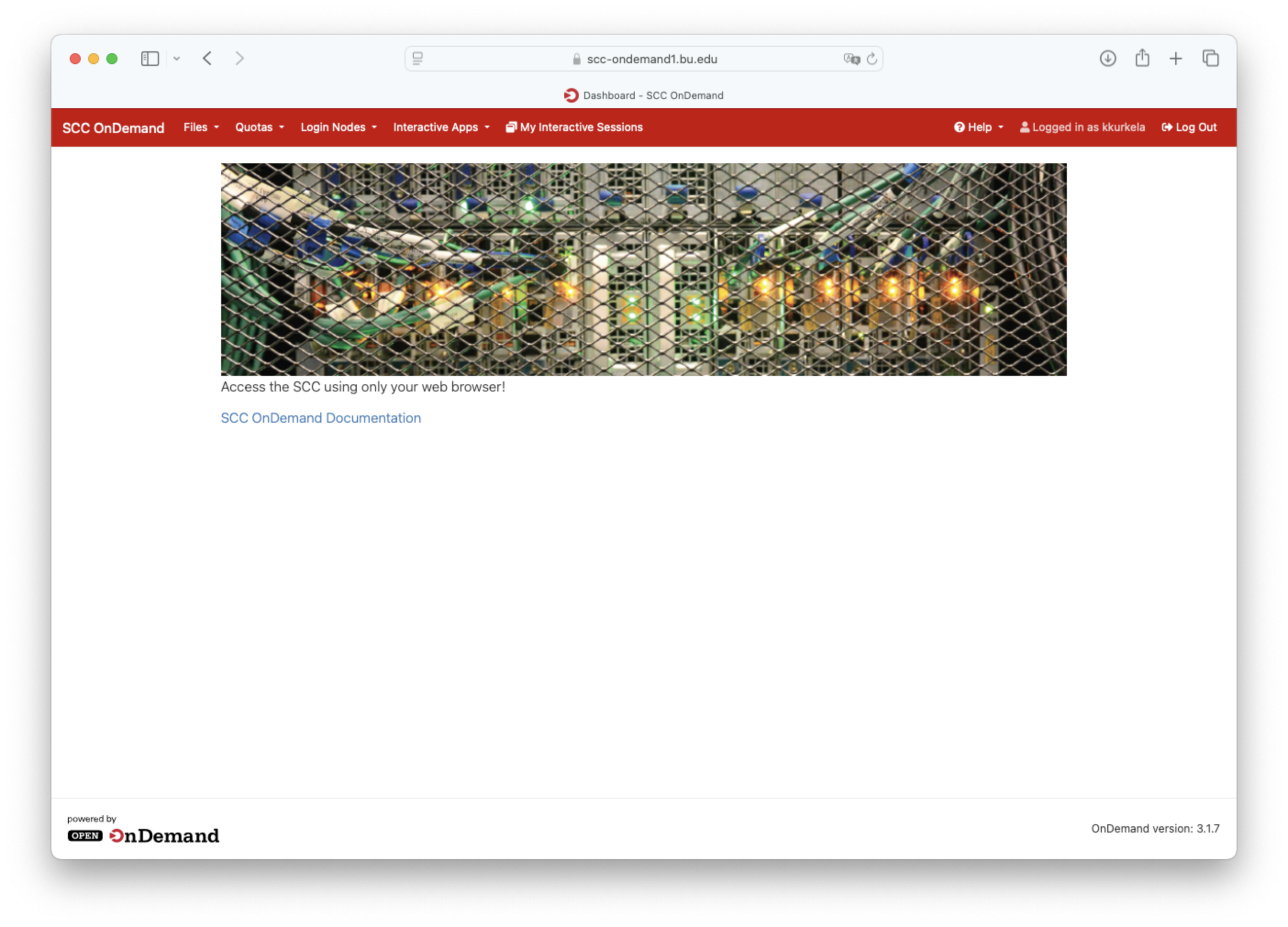 Open a web browser
Go to scc-ondemand.bu.edu
Login with your Kubernetes credentials
21
Request an interactive desktop session
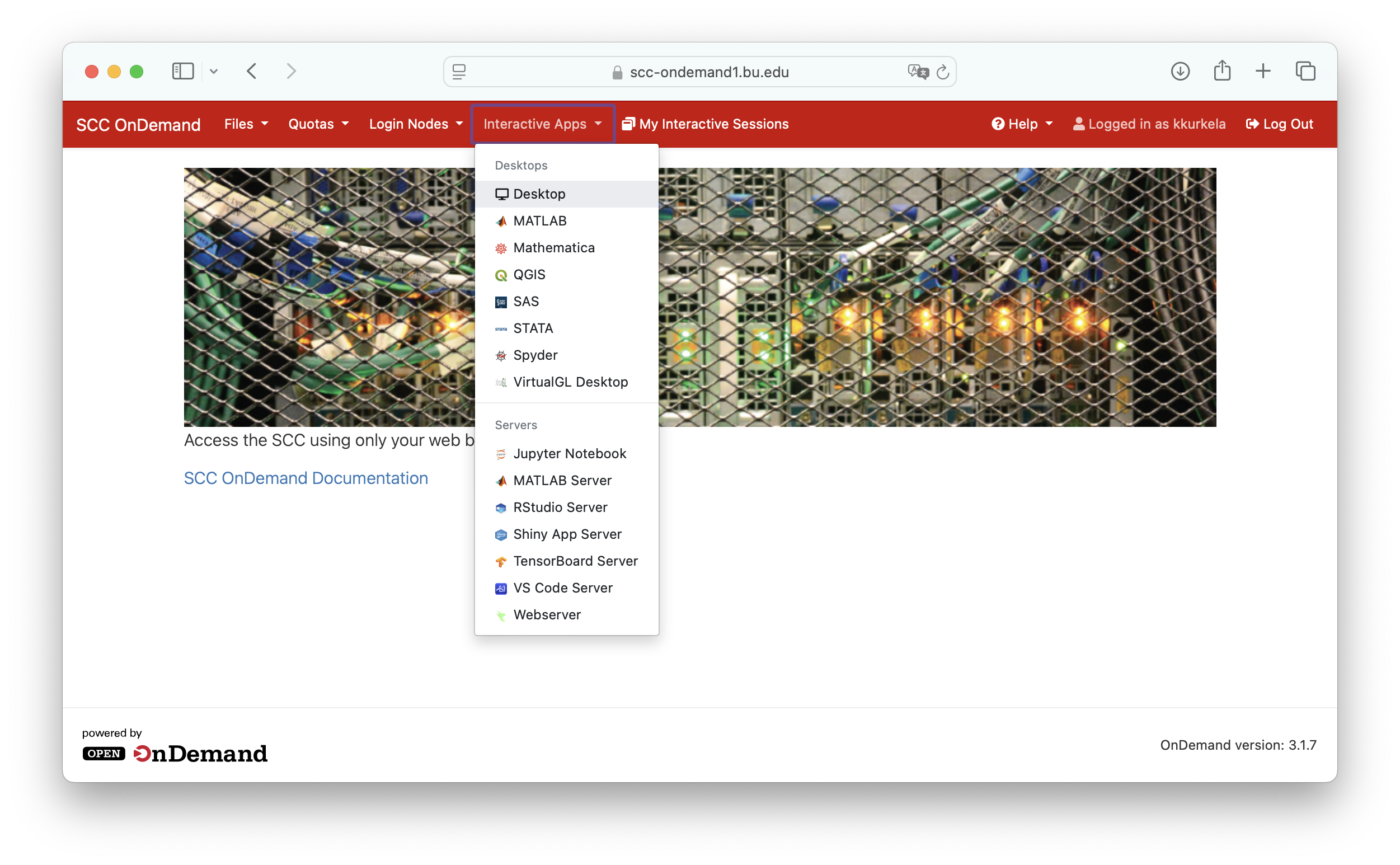 Click the “Interactive Apps” dropdown menu
Select “Desktop”
22
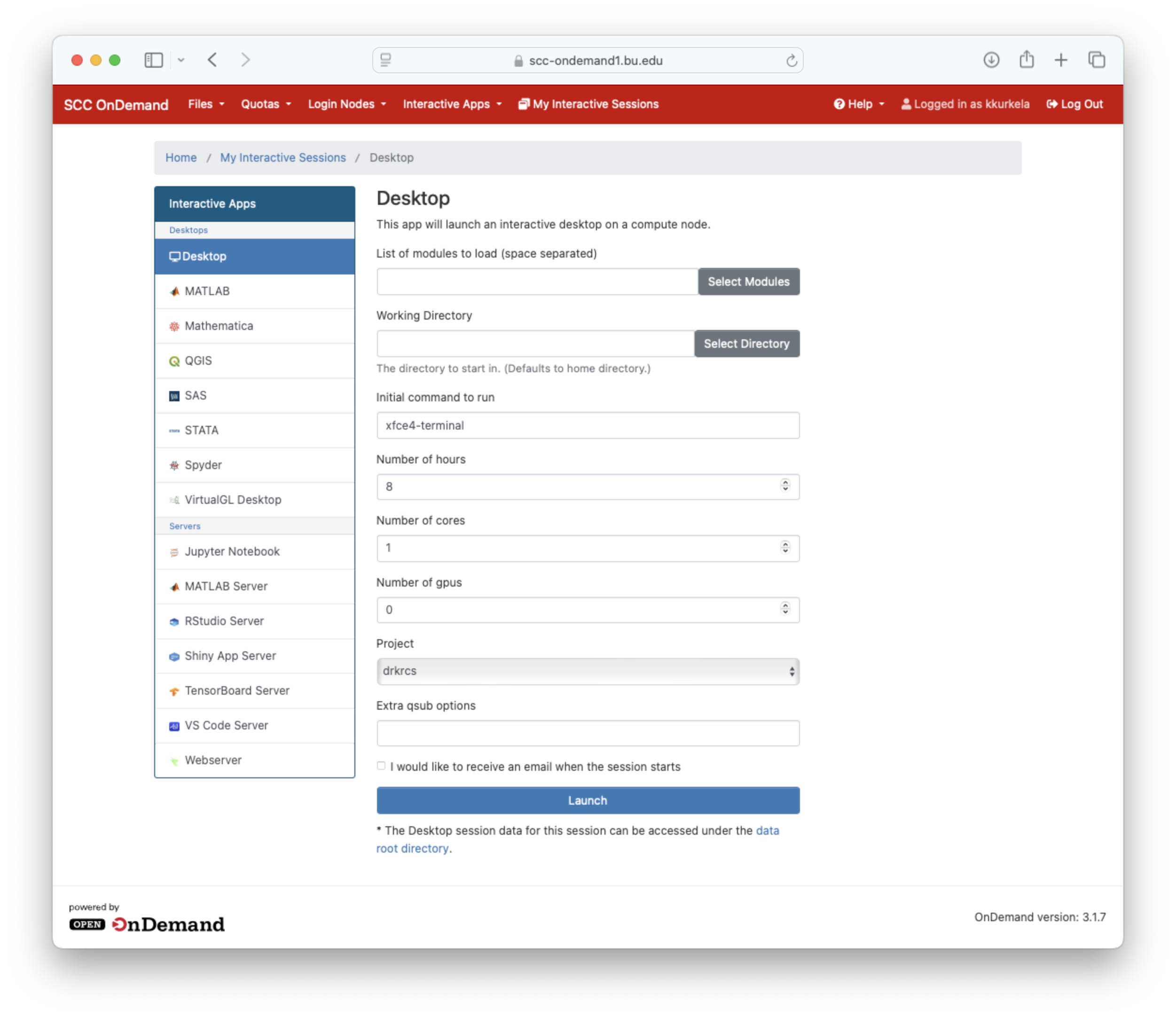 Request an interactive desktop session
Request an interactive desktop on a compute node by:
Filling in the appropriate options
Clicking blue “launch” button
23
Request an interactive desktop session
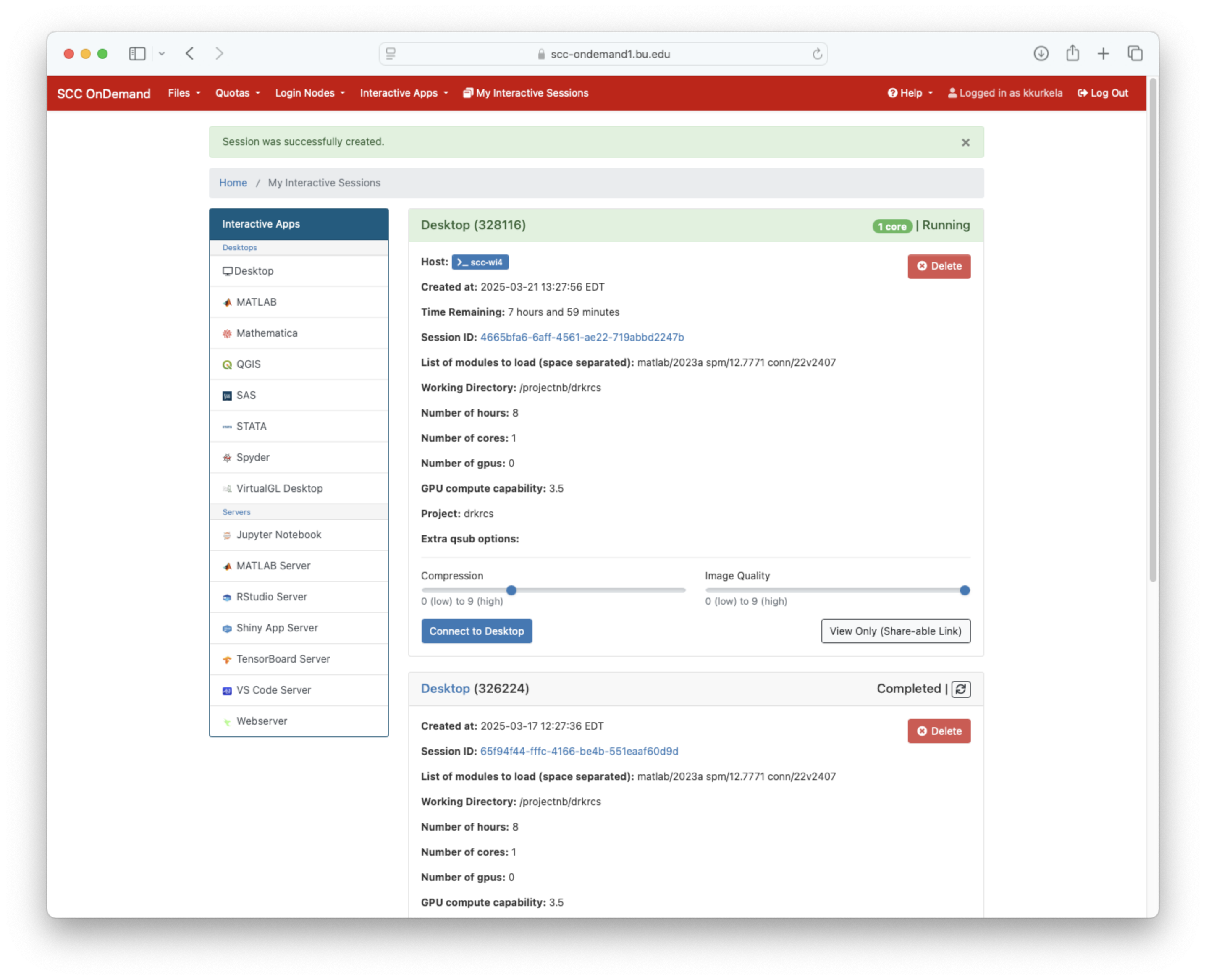 The job scheduler will then begin searching for an available node for you to use. This may take a minute or two
Once you are assigned a node, click “Connect to Desktop”
24
Request an interactive desktop session
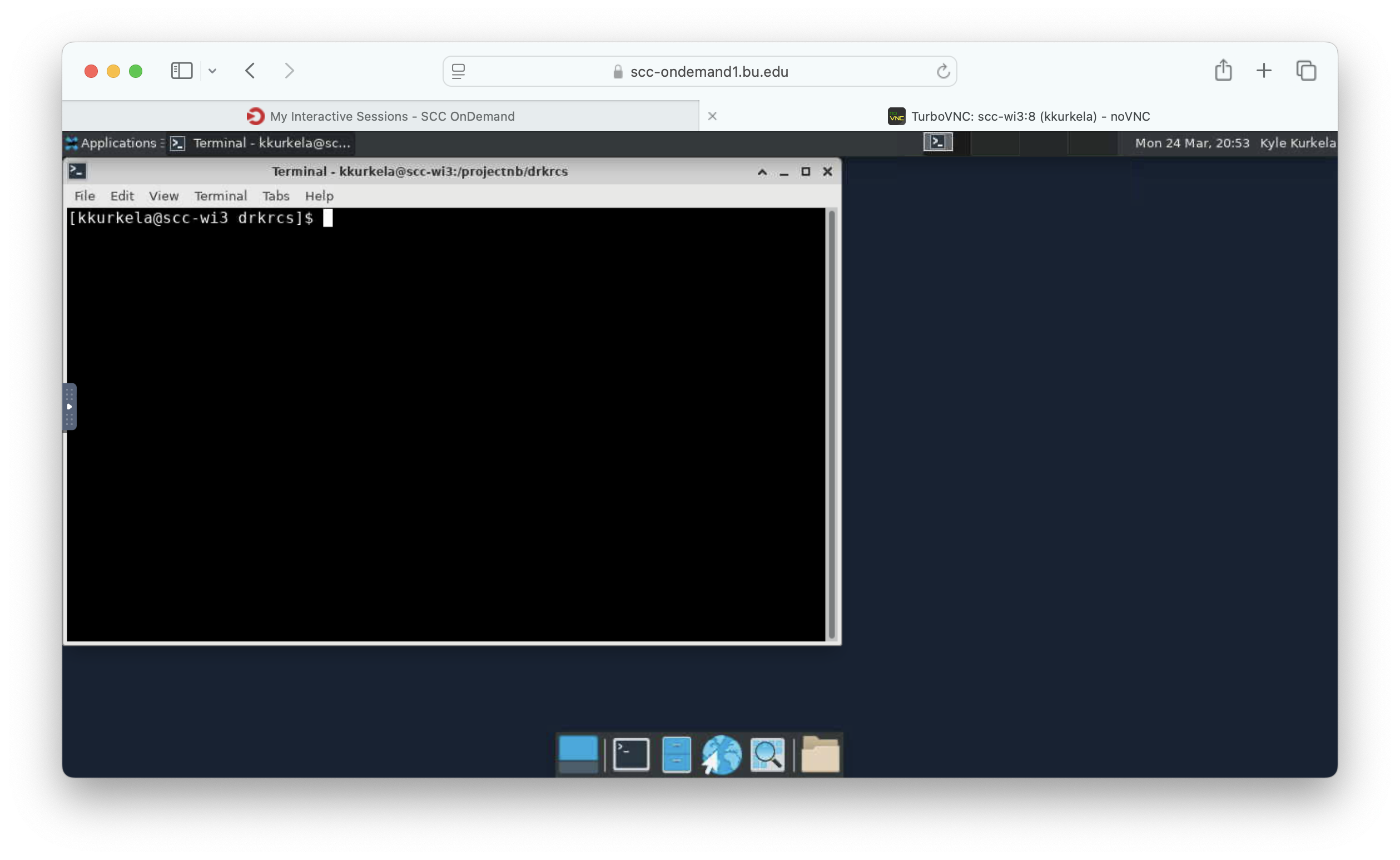 A new tab will open and you will be connected to a compute node on the SCC
You will be presented with an interactive desktop interface running a Linux OS
A terminal should open automatically
25
Workshop Overview
What is the SCC?
How does the SCC work? 
Why the SCC?
Connecting to the SCC
The Linux command line
The Linux directory hierarchy and navigation
Copying files
Unzipping files
Viewing raw MRI data with fsleyes
Preprocessing your MRI data with fmriprep
26
The linux command line
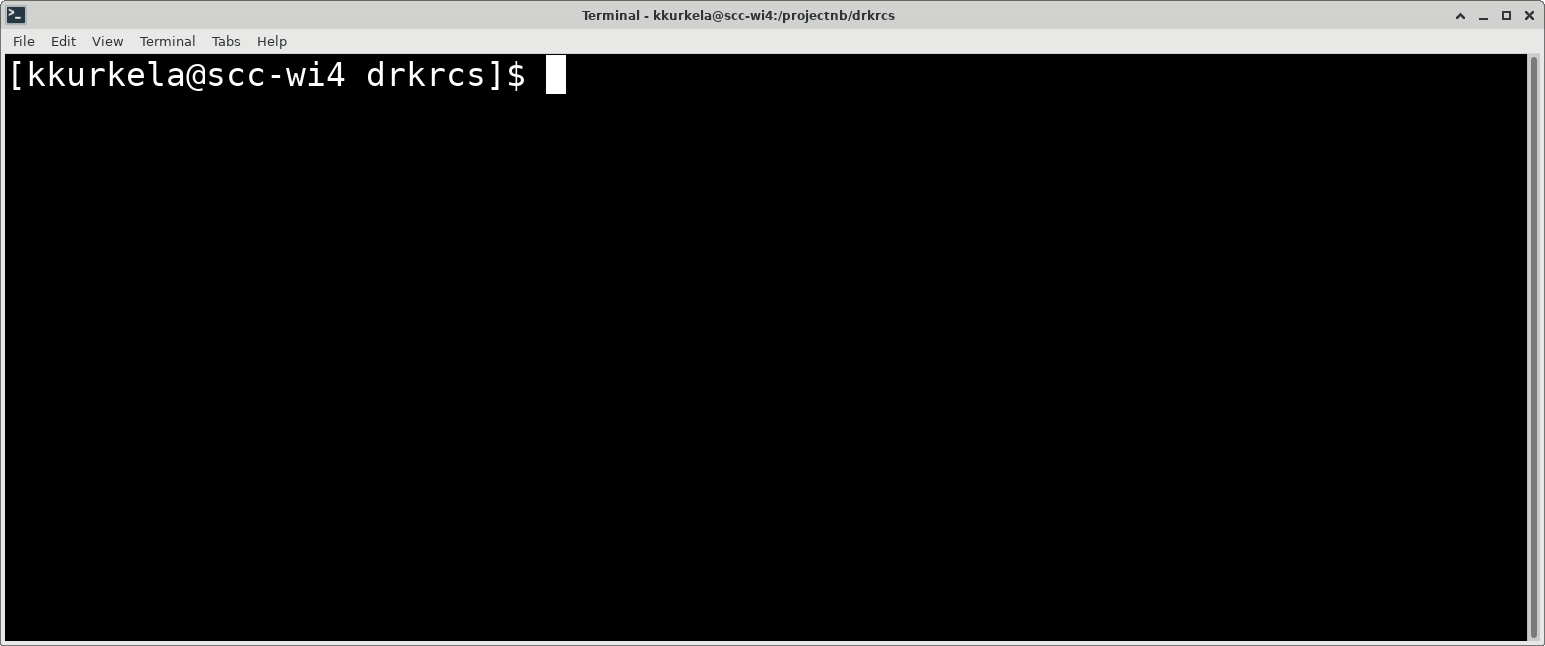 Where you begin typing commands
username
computer name
working directory name
This is referred to as the “command line” or “terminal”. It is how you primarily interact with a linux operating system
27
The linux command line
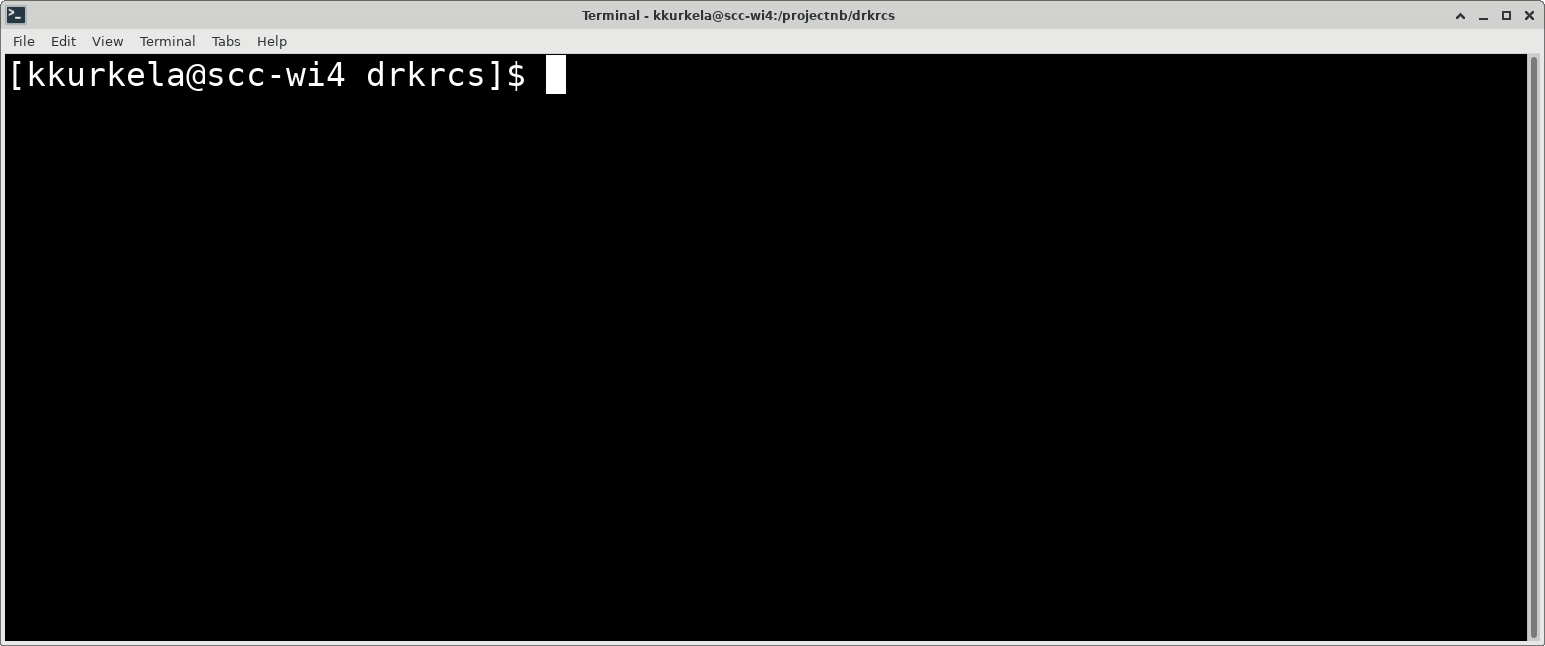 Where you begin typing commands
username
computer name
working directory name
Let’s break down what we are looking at.
28
The linux command line
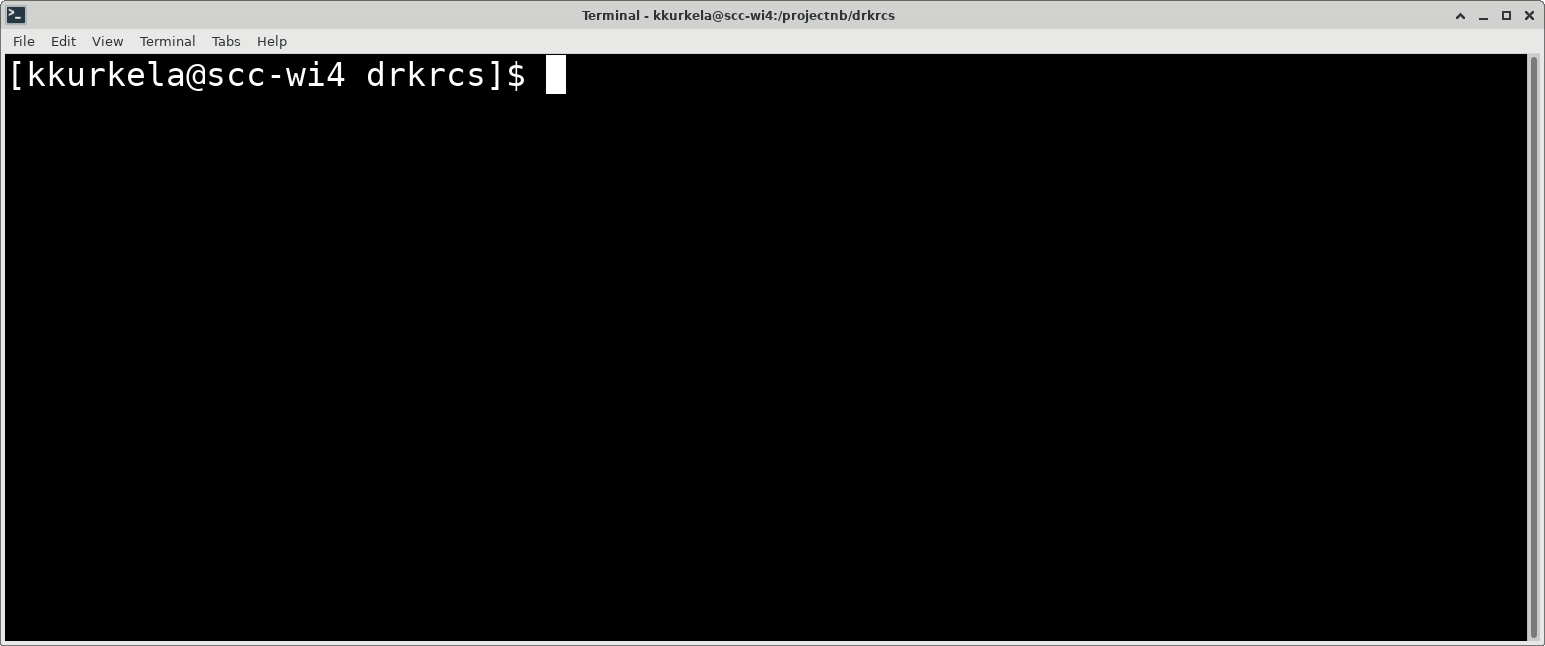 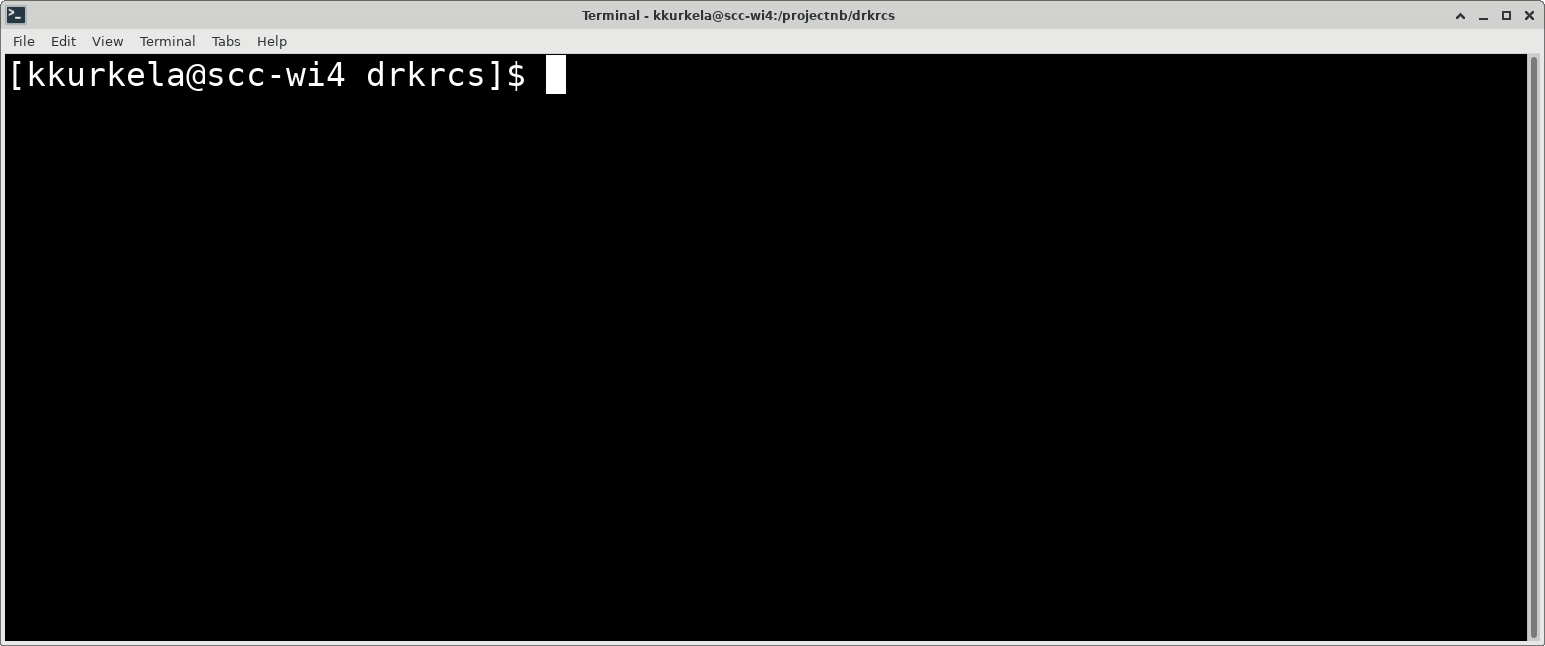 Username
29
The linux command line
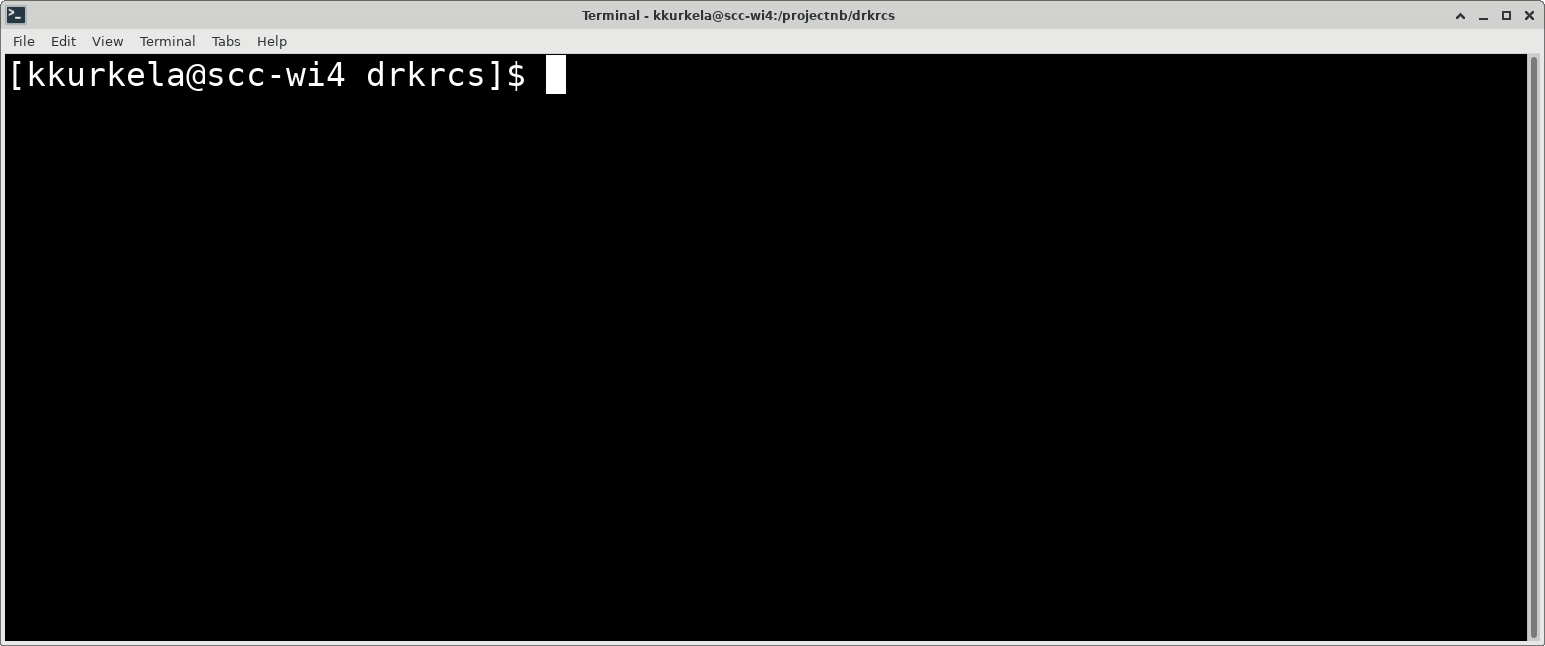 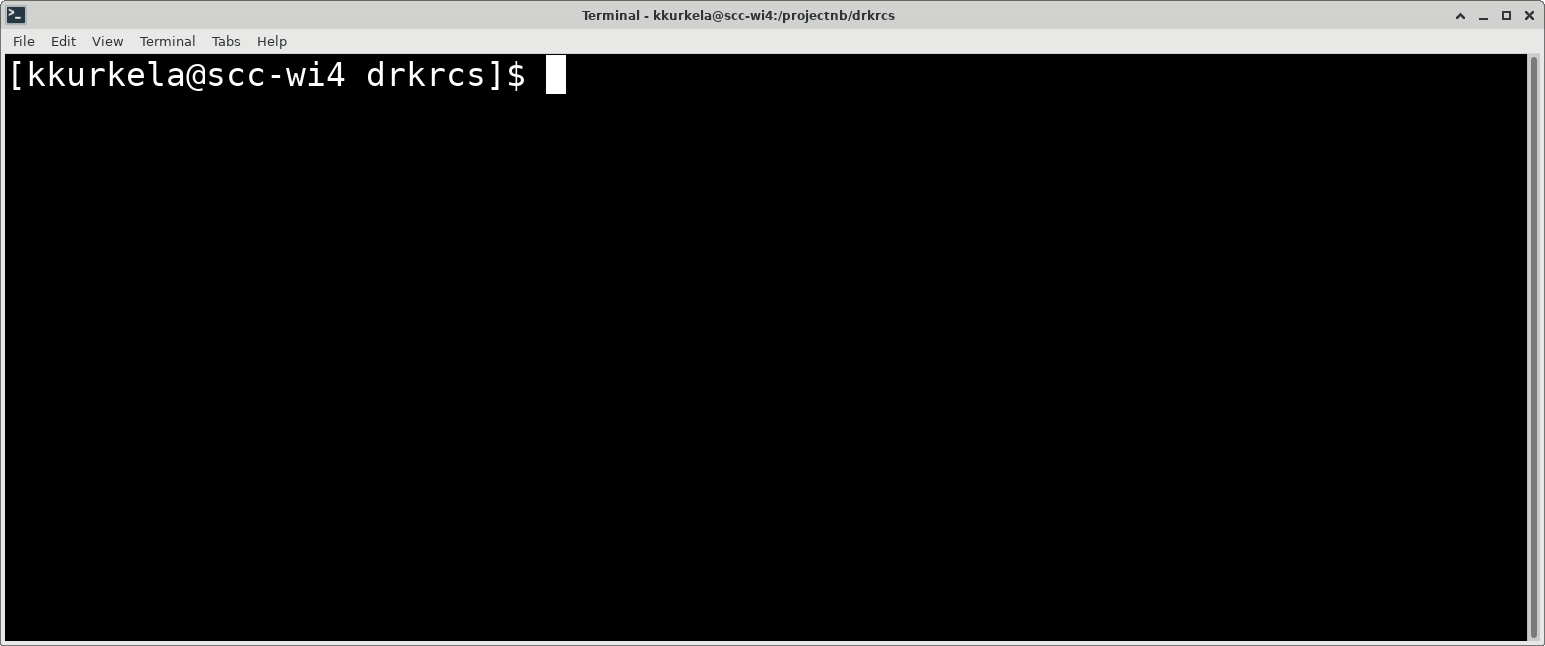 Computer Name
30
The linux command line
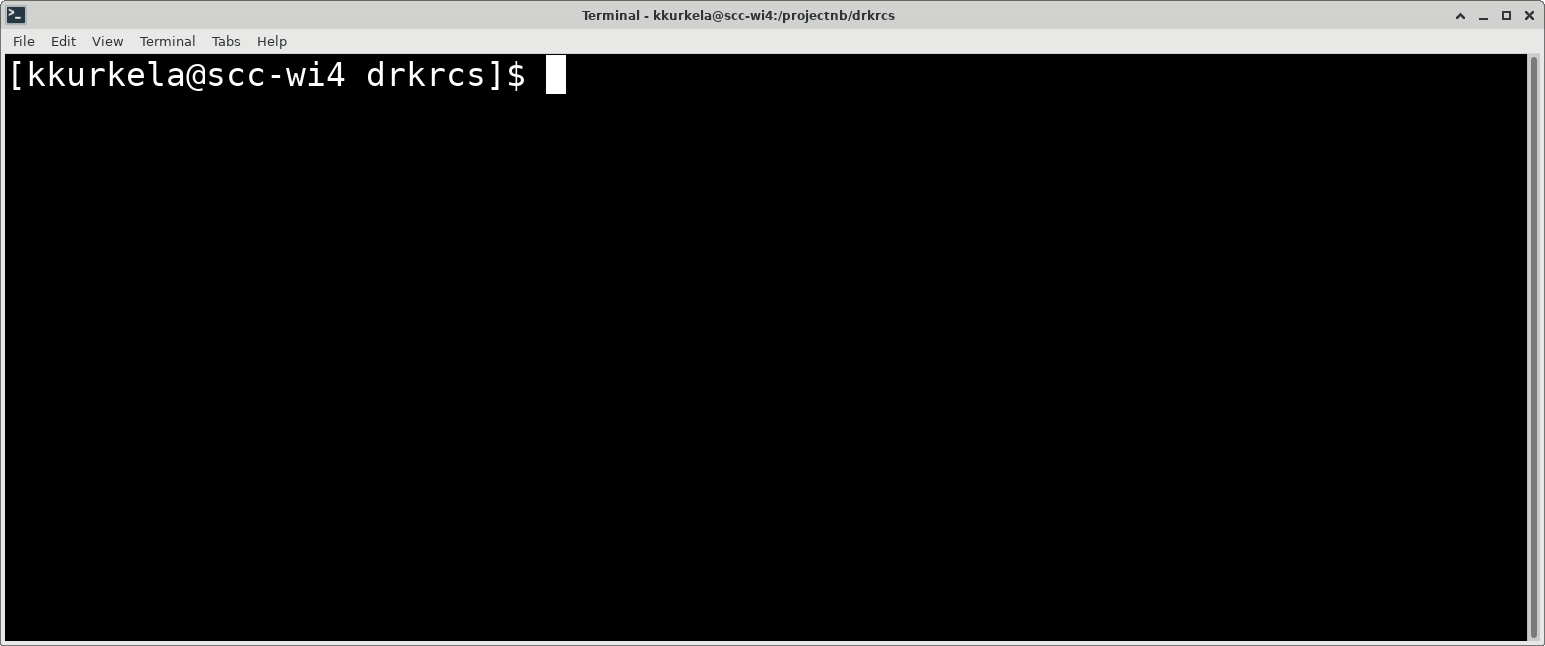 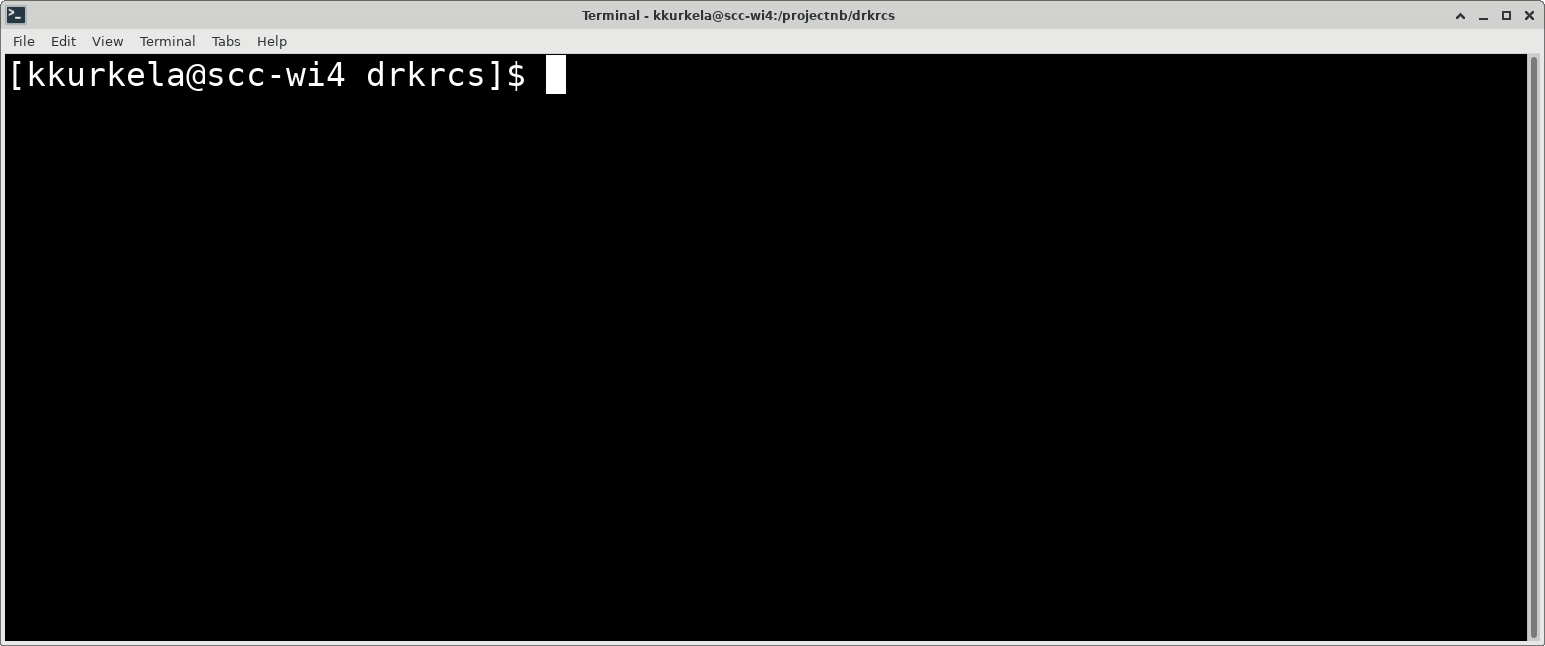 Working Directory Name
31
The linux command line
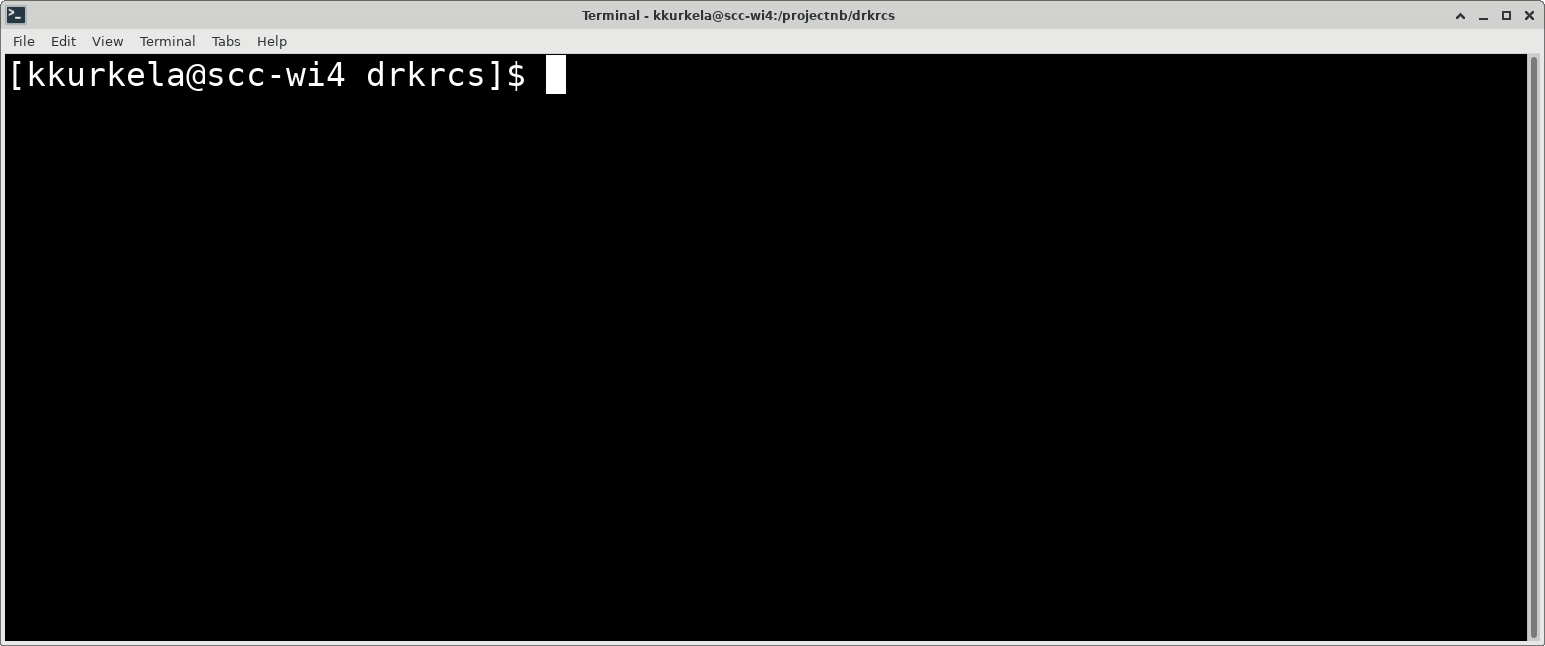 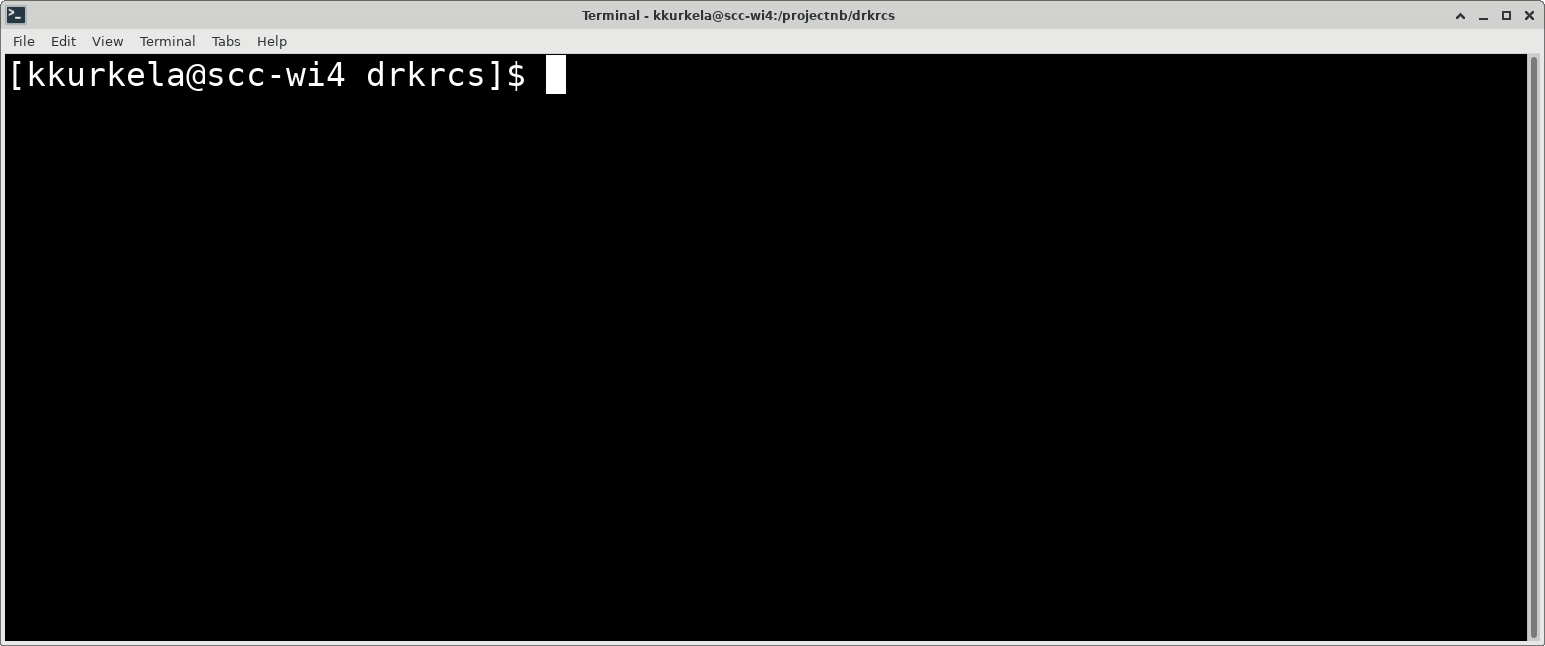 A cursor waiting for new commands.
32
The linux command line
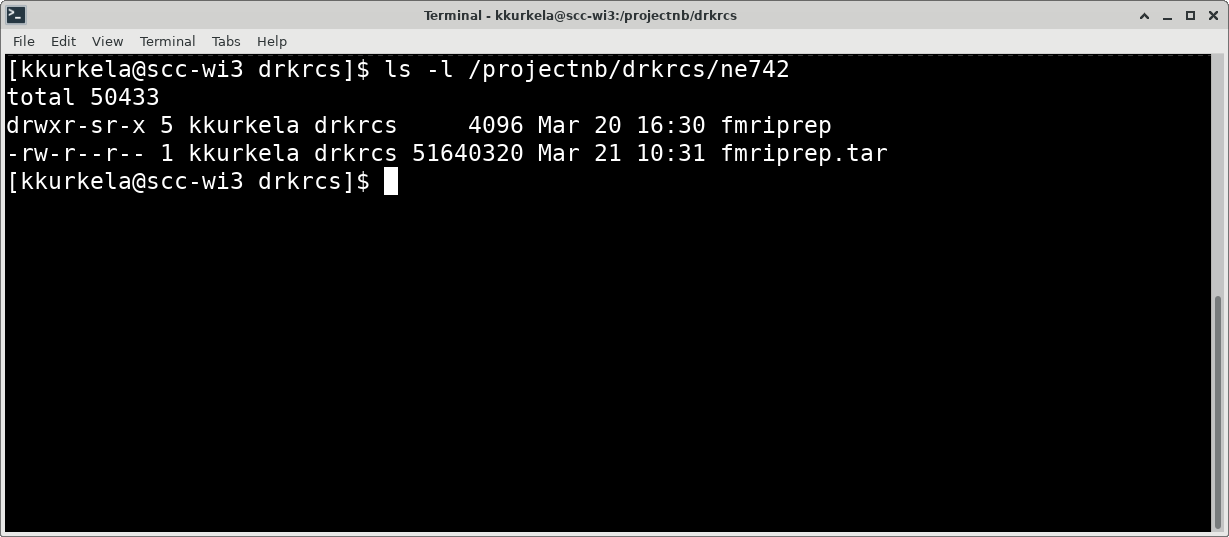 Where you begin typing commands
username
computer name
working directory name
This is what the command line looks like when you type in a command. Let’s break down what we are looking at.
33
The linux command line
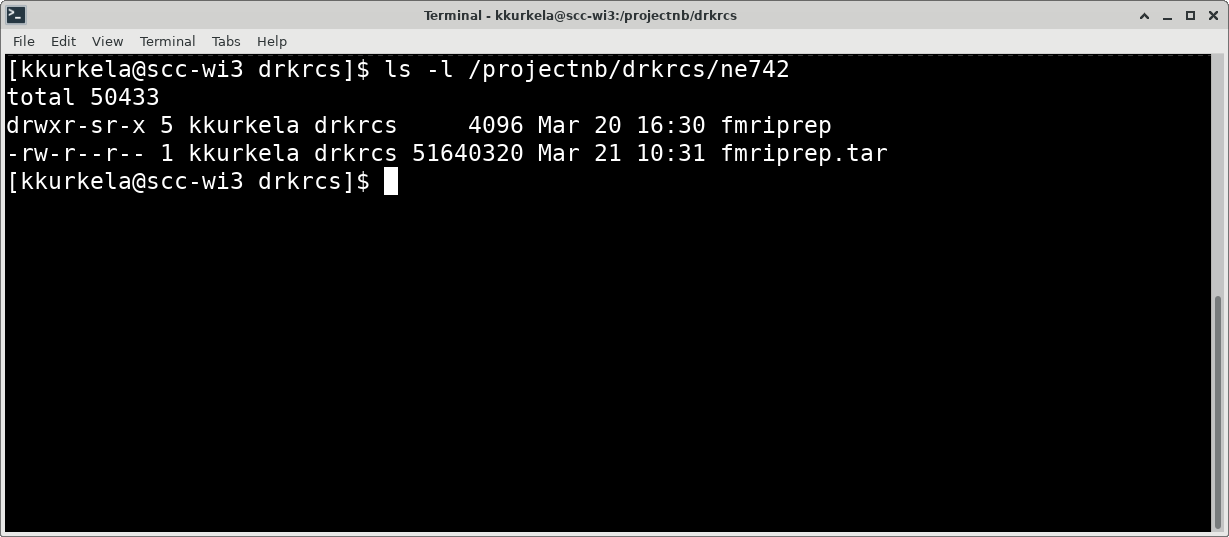 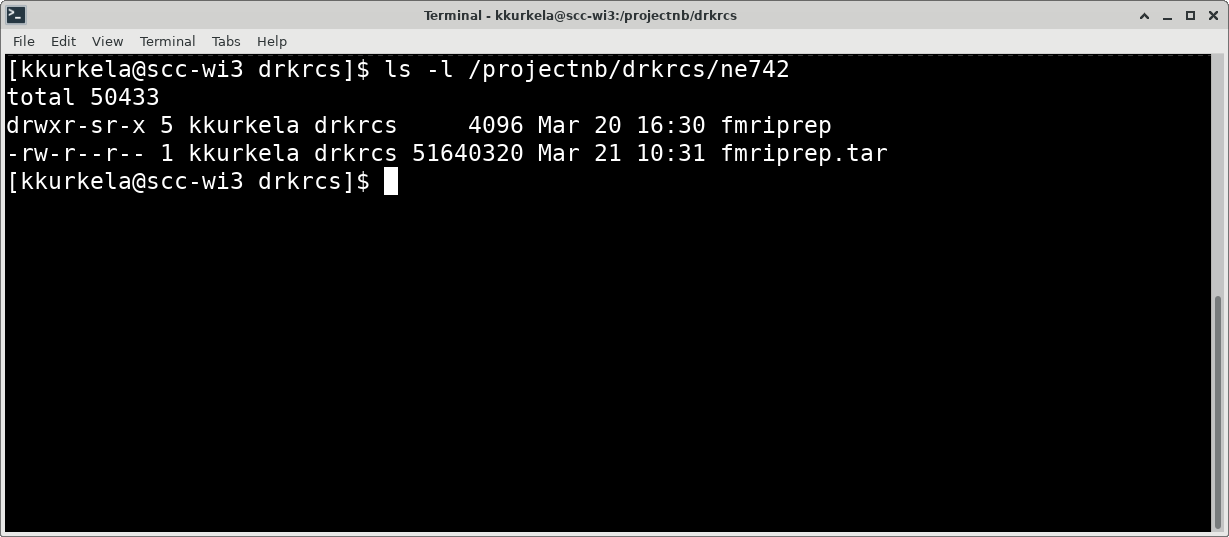 This is a command. A command performs some action on your machine.
Where you begin typing commands
username
computer name
working directory name
34
The linux command line
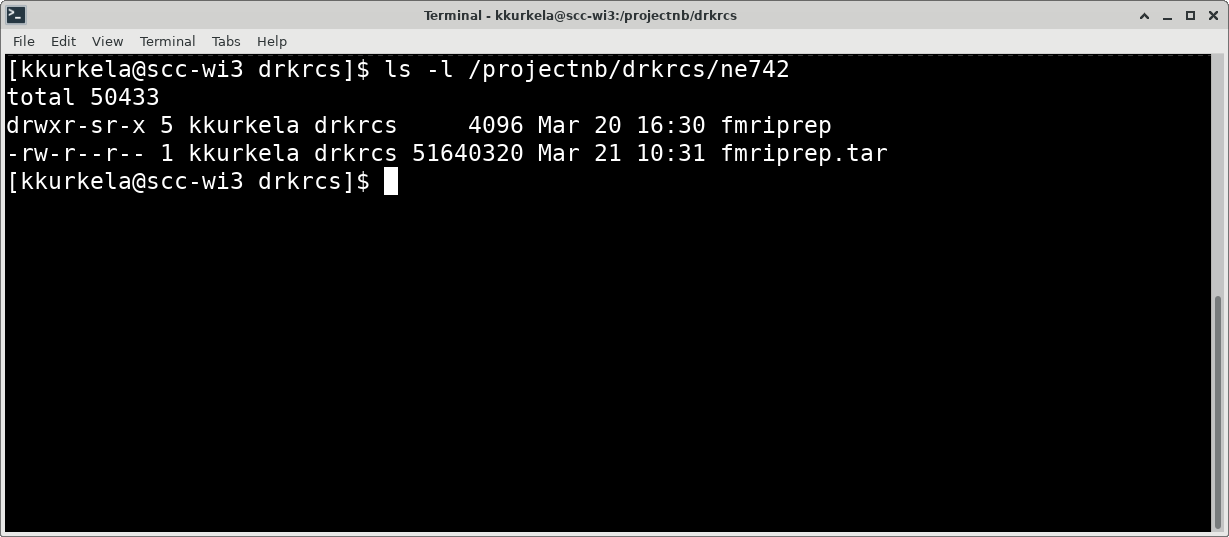 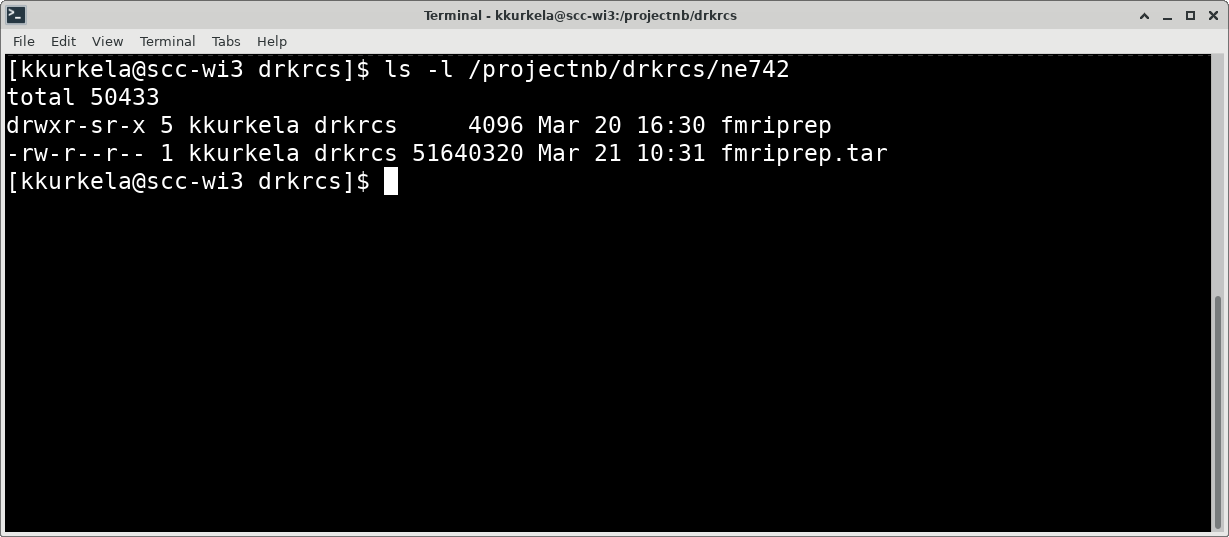 This is a flag. Flags start with ”-” and change how a command works. They are typically optional.
Where you begin typing commands
username
computer name
working directory name
35
[Speaker Notes: .]
The linux command line
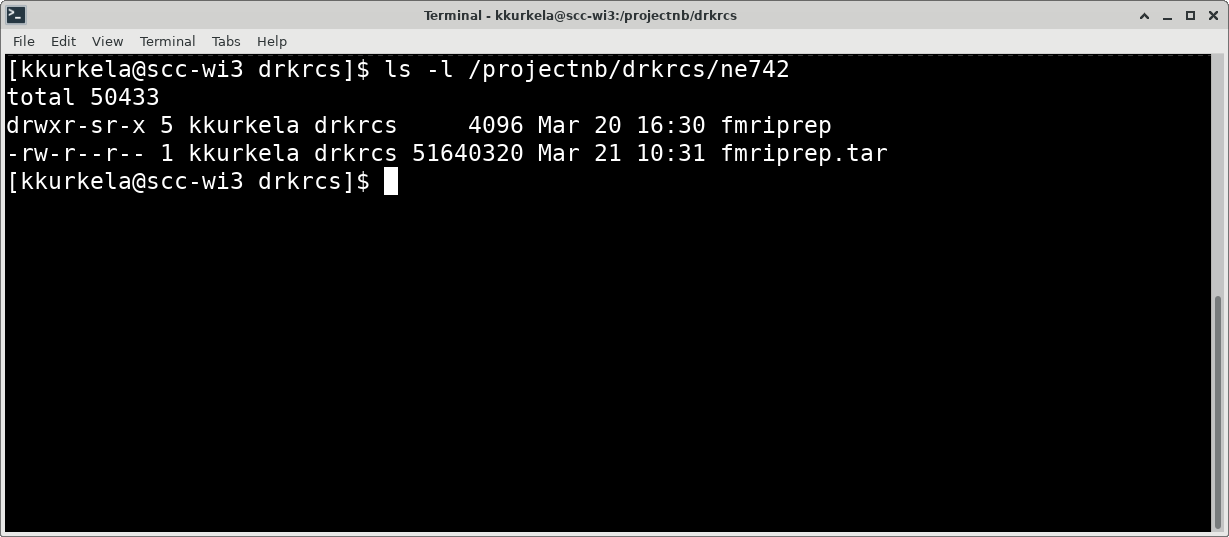 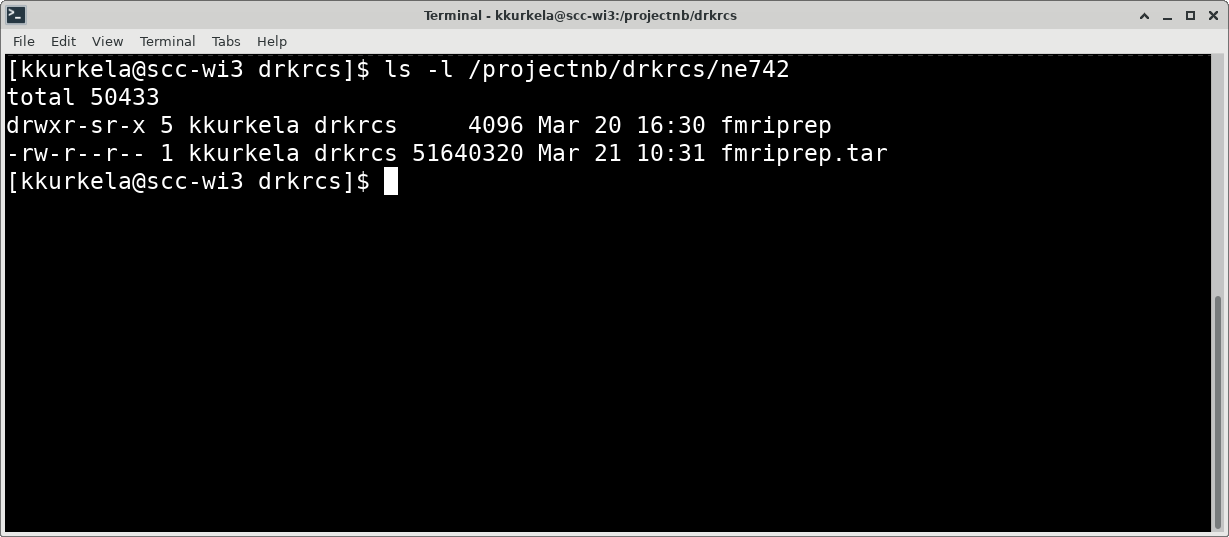 This is an input argument. It is an object that gets acted on by the command.
Where you begin typing commands
username
computer name
working directory name
36
The linux command line
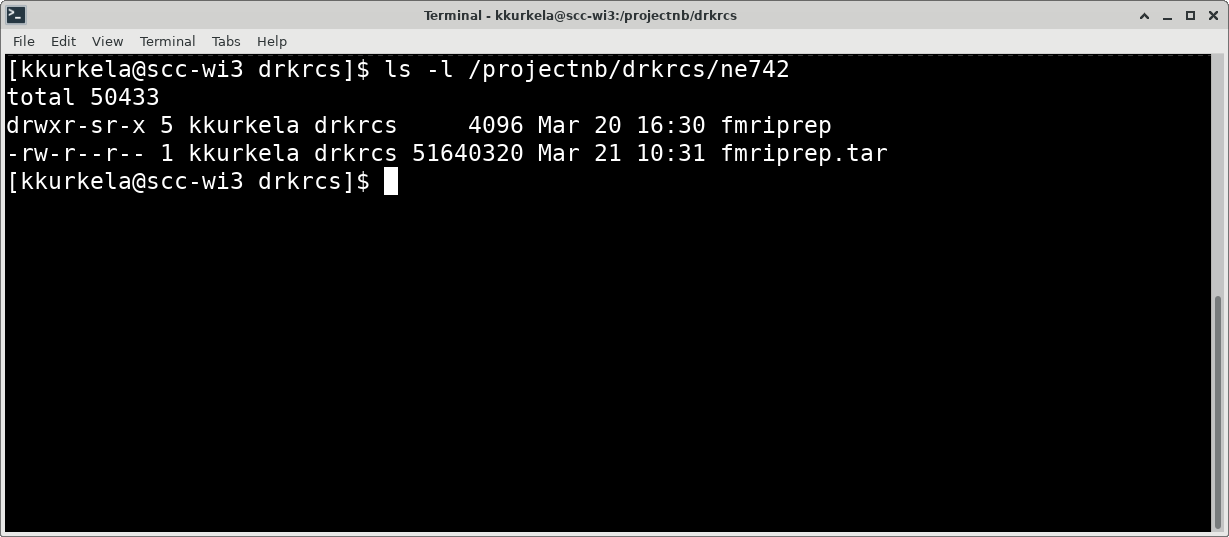 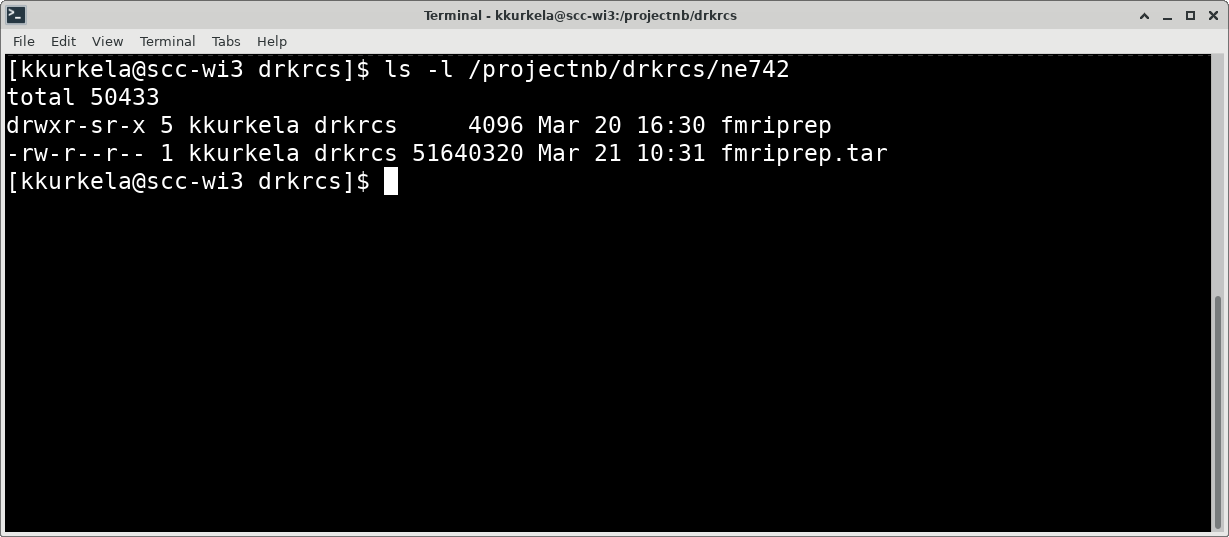 Where you begin typing commands
username
This is an example of the output of a command. Not all commands have output.
computer name
working directory name
37
The linux command line
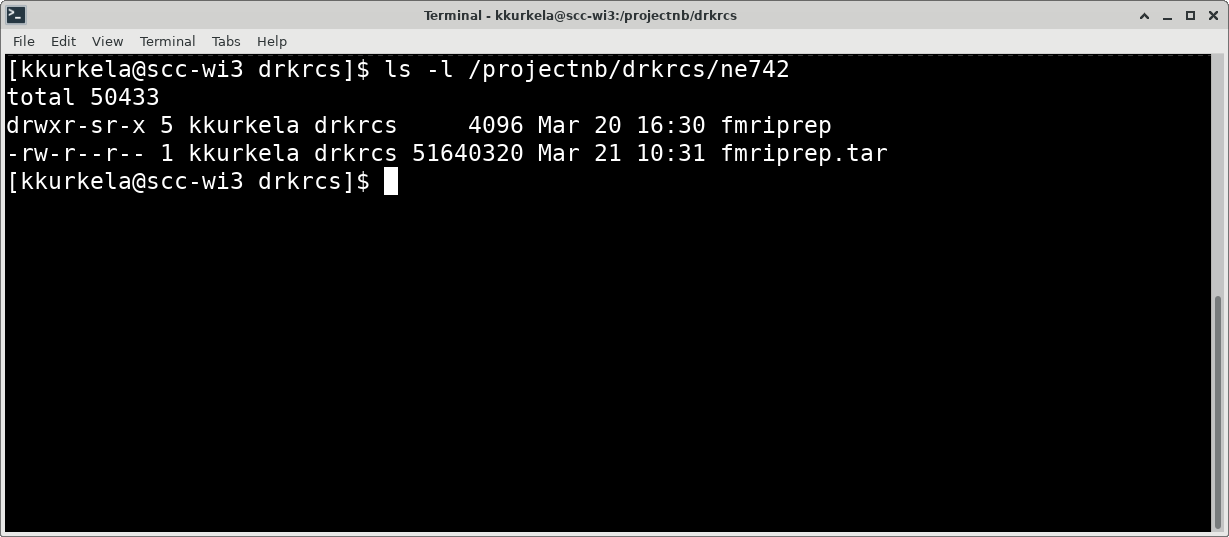 Where you begin typing commands
username
computer name
working directory name
38
SCC Linux Cheat Sheet
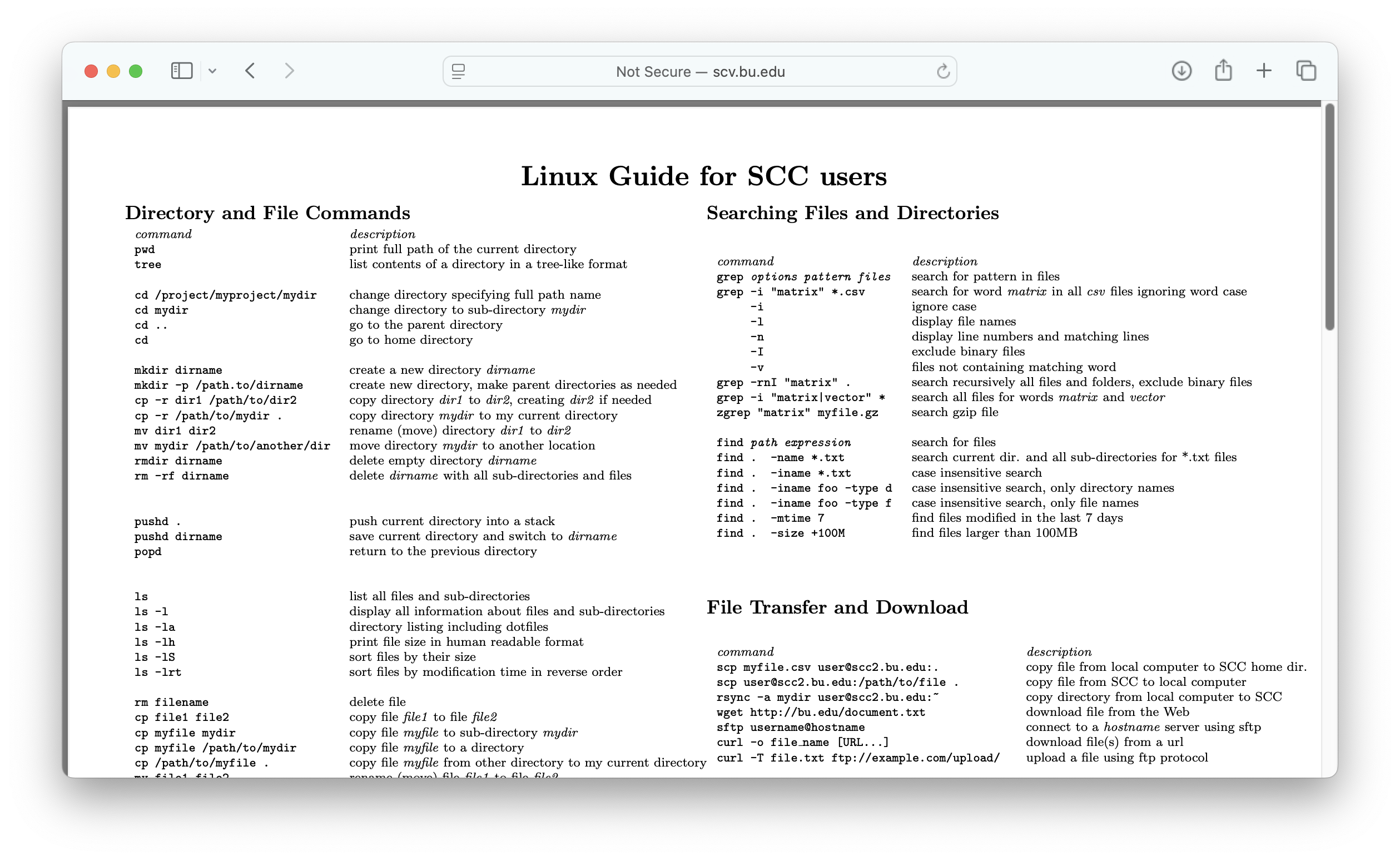 The BU RCS Linux Cheat Sheet contains a list of the most commonly used Linux commands.
http://scv.bu.edu/documents/Linux_SCC_CheatSheet.pdf
39
Workshop Overview
What is the SCC?
How does the SCC work? 
Why the SCC?
Connecting to the SCC
The Linux command line
The Linux directory hierarchy and navigation
Copying files
Unzipping files
Viewing raw MRI data with fsleyes
Preprocessing your MRI data with fmriprep
40
Linux File System
Linux file systems are organized into hierarchical trees
41
Linux File System
A directory is unique identified via its path. A path describes how to navigate to a directory on the tree.
42
Linux File System
Paths start at what is called the root (represented by “/”)
Paths list all of the directories that you need to descend into to reach your destination from the root
43
Linux File System
For example, the path to the directory “kylieisen” is:

/projectnb/ne742/students/kylieisen
44
Linux navigation
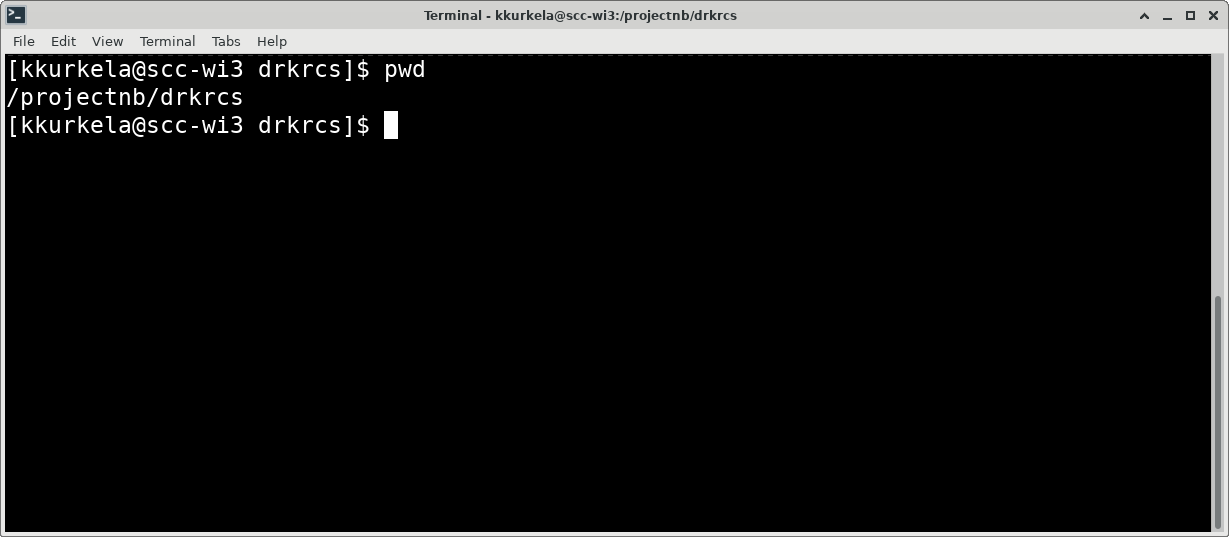 Command Spotlight : “pwd” prints the full path to your current working directory. This is where you currently reside within the filesystem.
45
Linux navigation
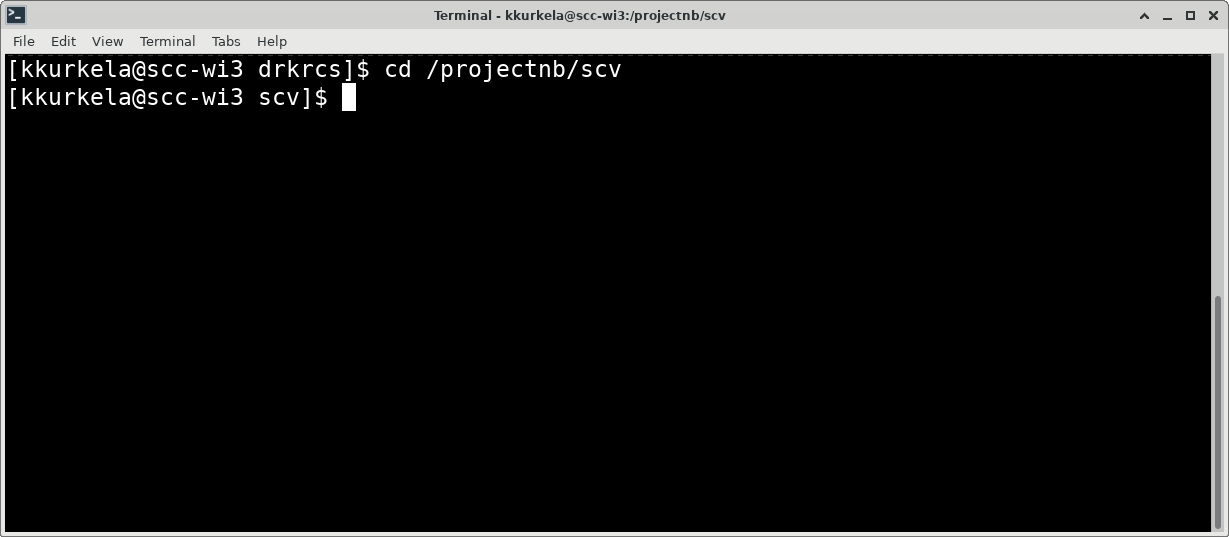 Command Spotlight: The command “cd” allows you to change your working directory. It takes a path as input.
46
Linux navigation
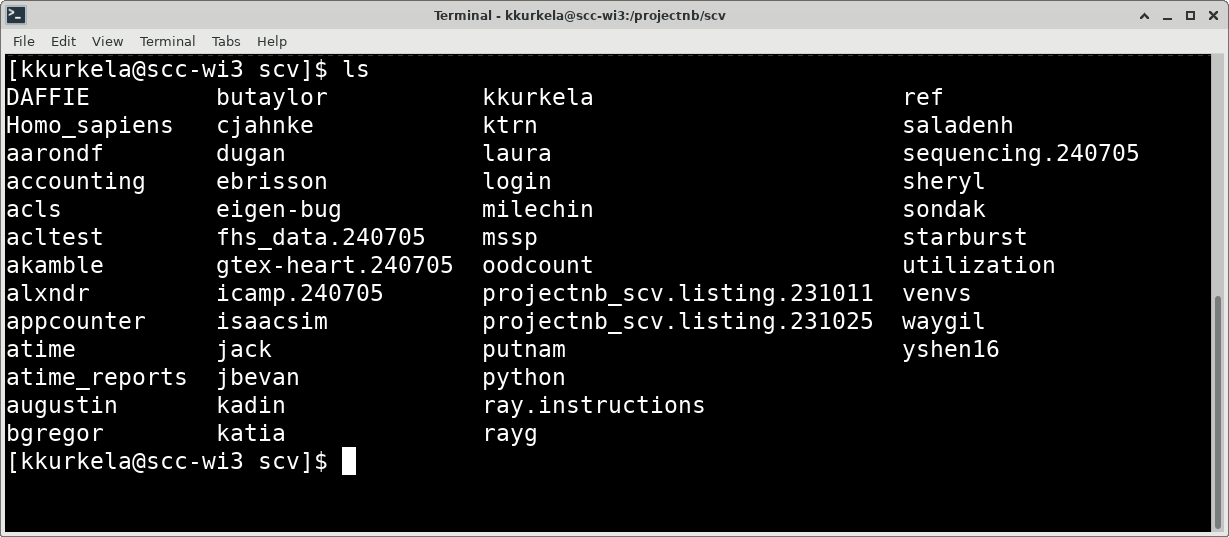 Command Spotlight: the ”ls” command will print contents of a directory. If you invoke it without an input argument, it will print the contents of the working directory
47
Linux navigation
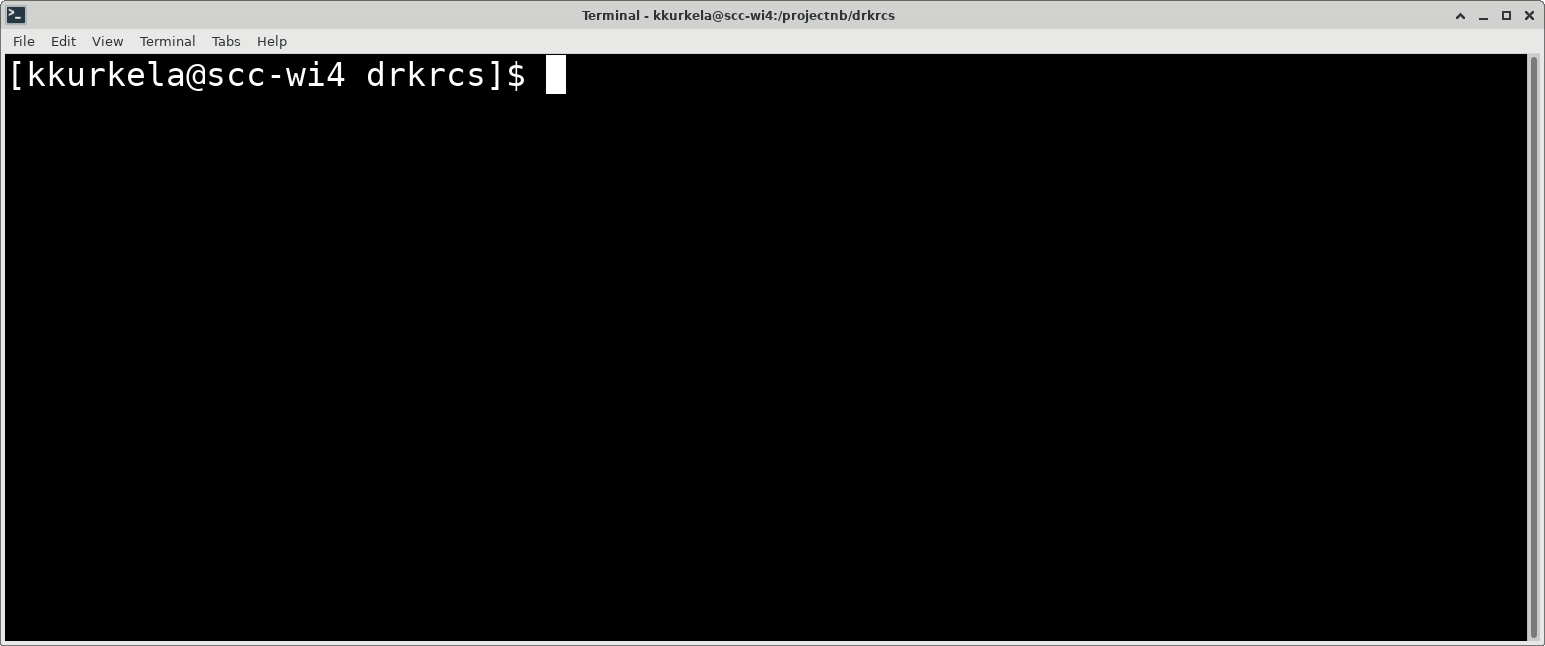 EXERCISE: Navigate to the materials directory for our class and list the directories contents.
48
Workshop Overview
What is the SCC?
How does the SCC work? 
Why the SCC?
Connecting to the SCC
The Linux command line
The Linux directory hierarchy and navigation
Copying files
Unzipping files
Viewing raw MRI data with fsleyes
Preprocessing your MRI data with fmriprep
49
Linux Basics – copying files
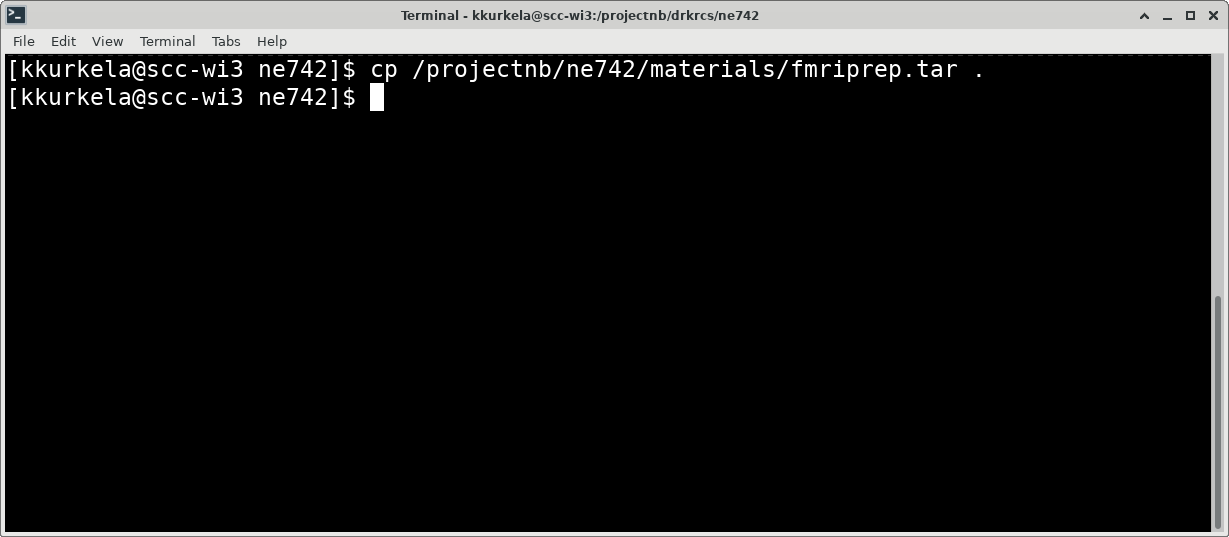 Command spotlight: the ”cp” command allows you to copy files from one directory to another. It takes two inputs arguments. The path to the file you want to copy and the path to the destination directory. Hint: you can use the “.” to indicate the present working directory.
50
Linux Basics – copying files
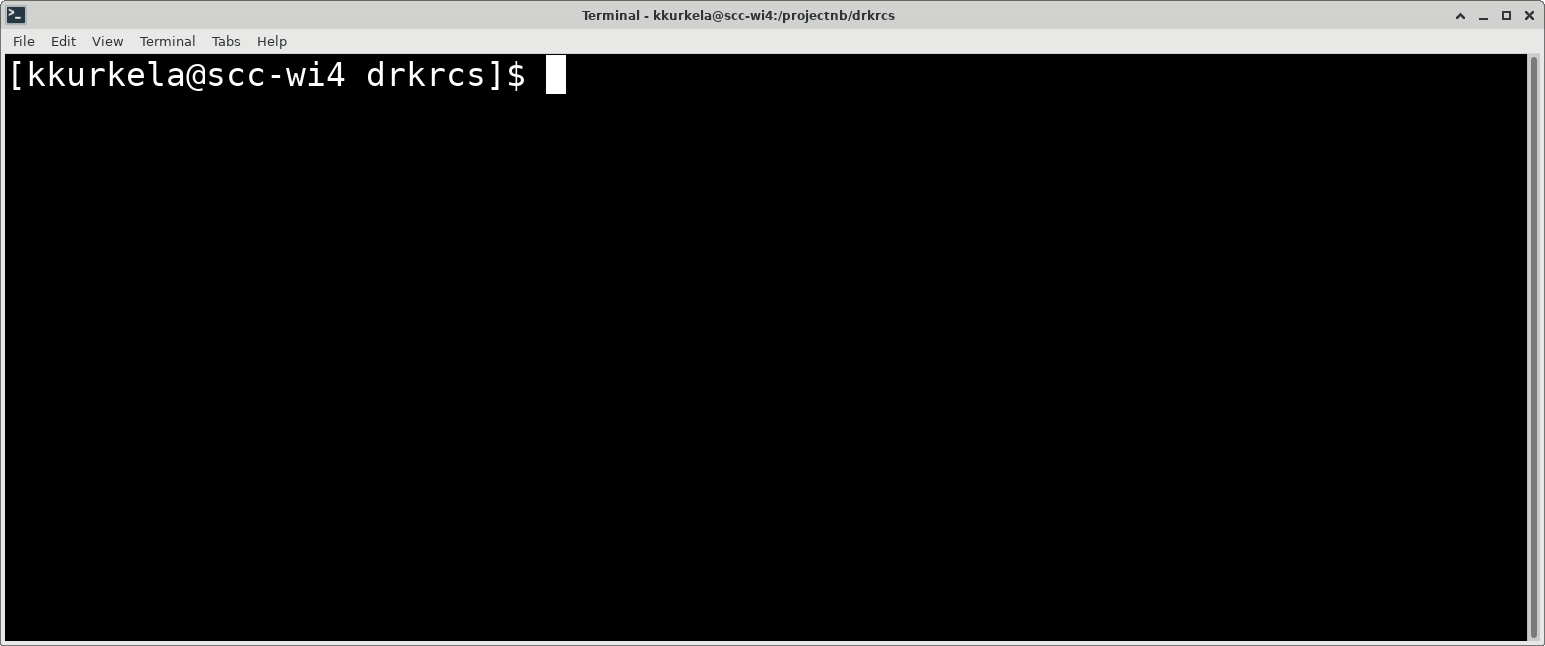 EXERCISE: copy the file “fmriprep.tar” from the directory “/projectnb/ne724/materials” to your student directory.
51
Workshop Overview
What is the SCC?
How does the SCC work? 
Why the SCC?
Connecting to the SCC
The Linux command line
The Linux directory hierarchy and navigation
Copying files
Unzipping files
Viewing raw MRI data with fsleyes
Preprocessing your MRI data with fmriprep
52
Linux Basics – tar
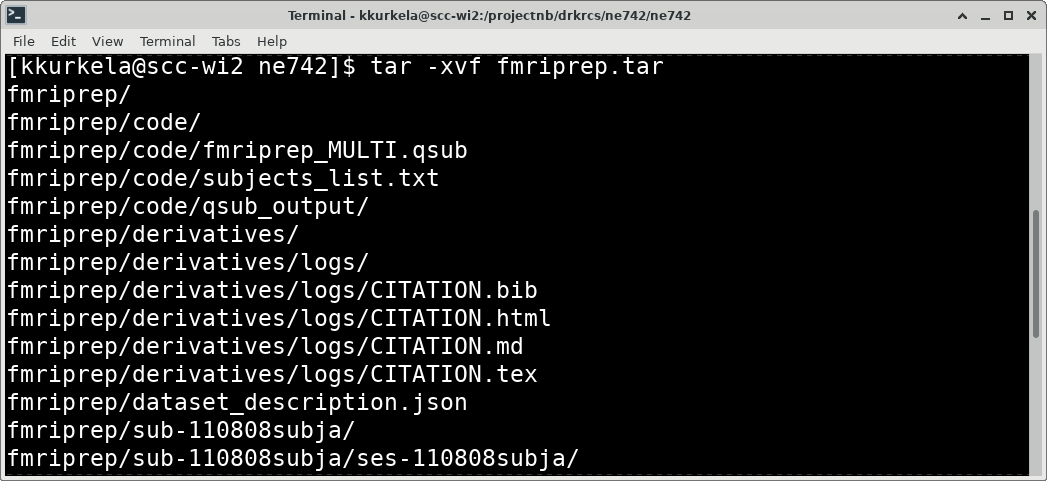 The file that you just copied is called a tar ball. It is a zip archive that contains a bunch of files and directories within it.
53
Linux Basics – tar
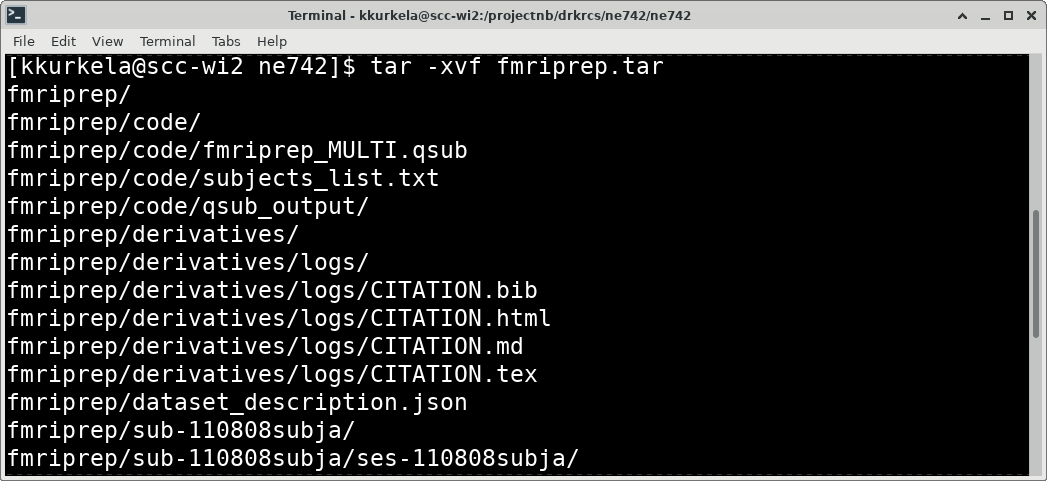 To see these files/directories, we need to “untar” this file. You can do that using the “tar” command as you see here.
54
Linux Basics – tar
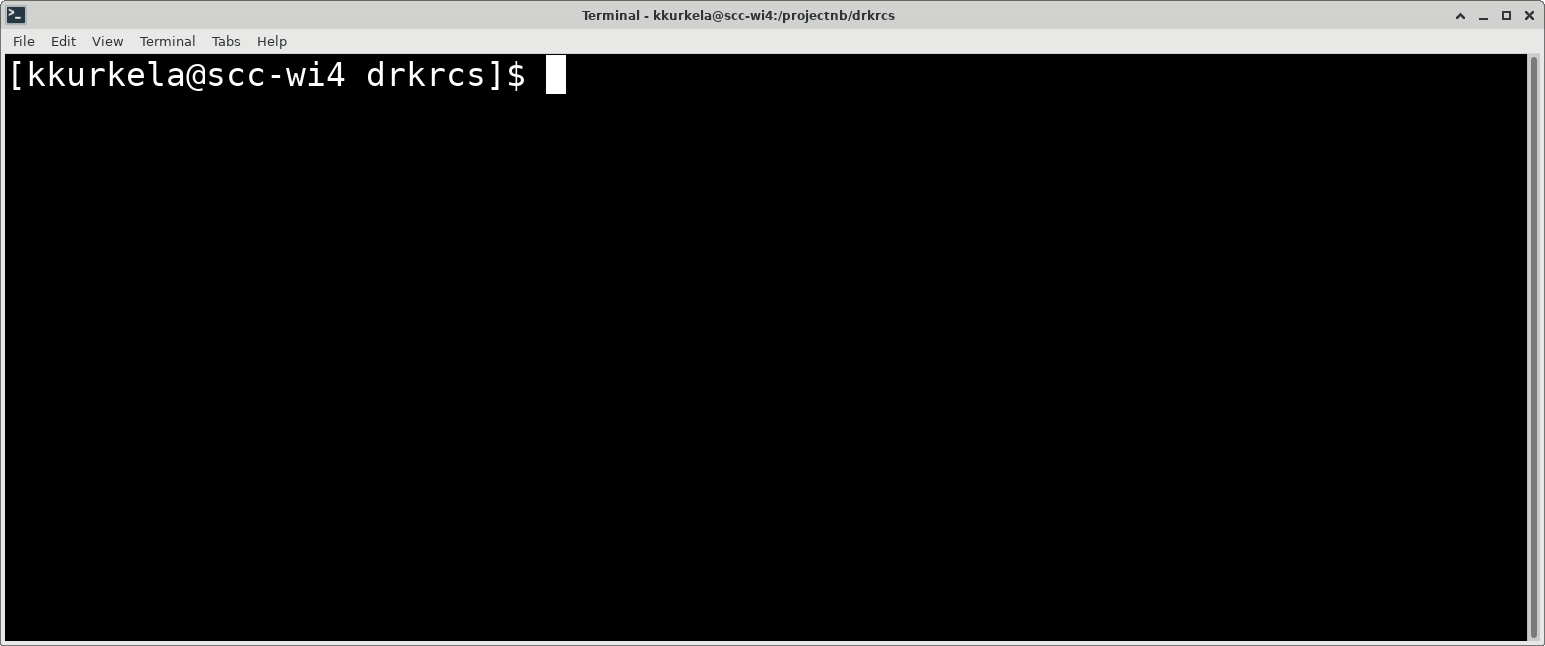 EXERCISE: unpack the fmriprep tarball using the tar command. Inspect the resulting files/directories using the “cd” and “ls” commands.
55
Workshop Overview
What is the SCC?
How does the SCC work? 
Why the SCC?
Connecting to the SCC
The Linux command line
The Linux directory hierarchy and navigation
Copying files
Unzipping files
Viewing raw MRI data with fsleyes
Preprocessing your MRI data with fmriprep
56
Load software using module load
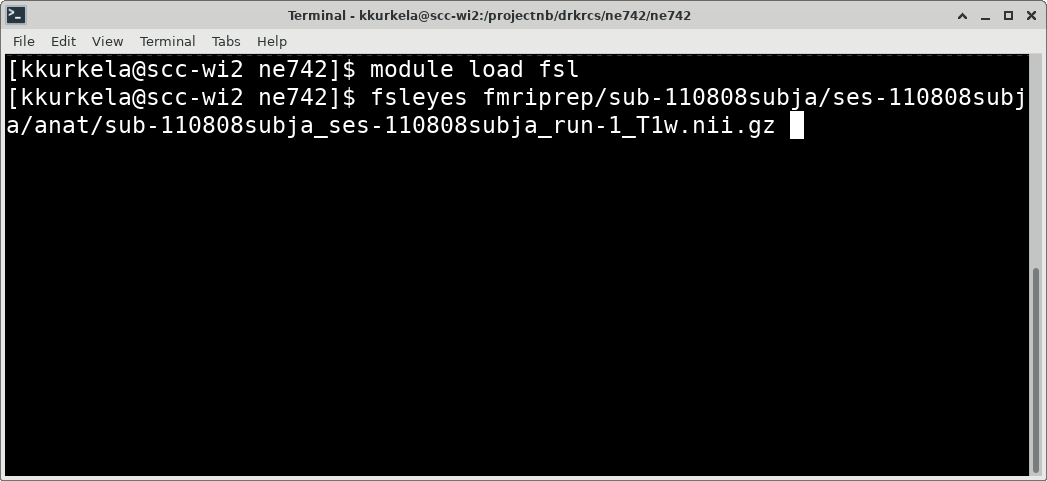 Let’s examine the raw example data by loading the software package fsl. To load software on the SCC, use the “module load” command.
57
Load software using module load
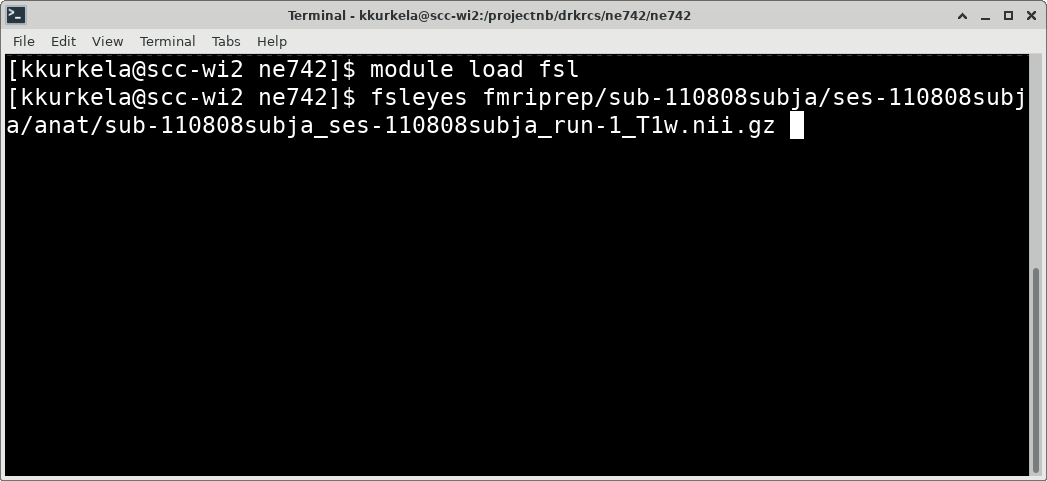 Once you load fsl, you now have access to fsl commands. Use the command “fsleyes” with the path to an *.nii.gz image as the first input argument.
58
Load software using module load
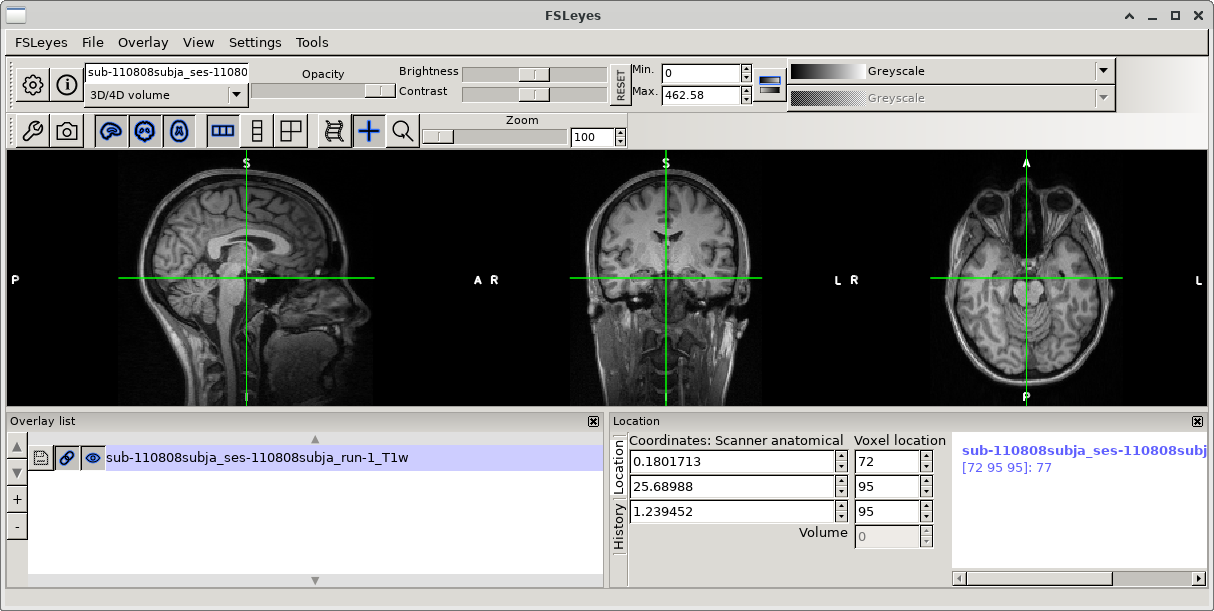 This will open the fsleyes user interface with the input scan. Play around and examine this scan.
59
Workshop Overview
What is the SCC?
How does the SCC work? 
Why the SCC?
Connecting to the SCC
The Linux command line
The Linux directory hierarchy and navigation
Copying files
Unzipping files
Viewing raw MRI data with fsleyes
Preprocessing your MRI data with fmriprep
60
Linux Basics – job submission
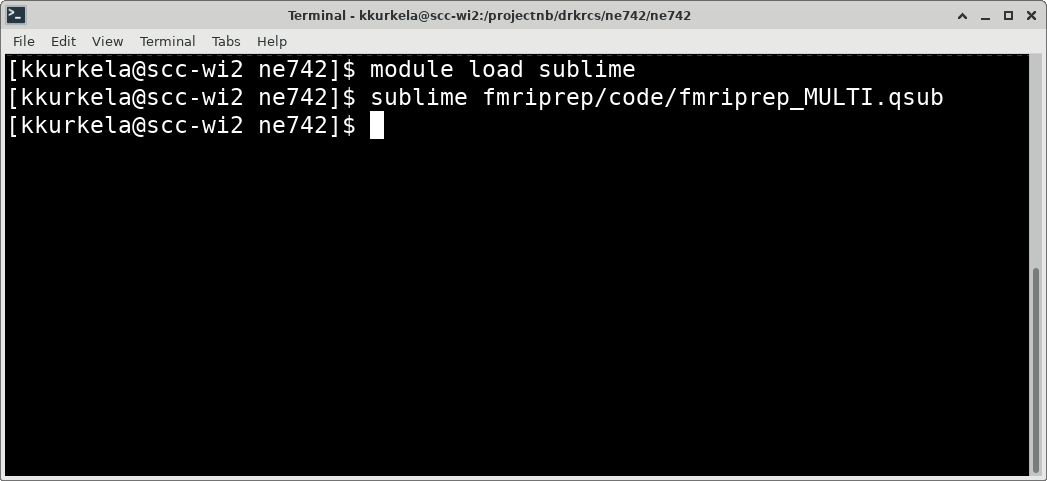 We are now going to submit a job to the job scheduler. We submit jobs to the job scheduler using job scripts.
61
Linux Basics – job submission
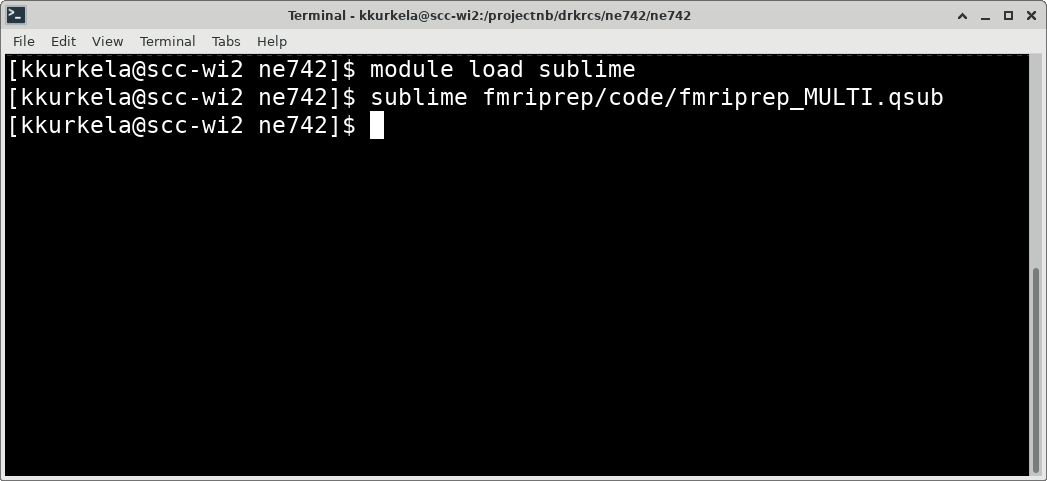 An example job script has been written for you. Open this script up using a text editor and we will edit it to work for you.
62
Linux Basics – job submission
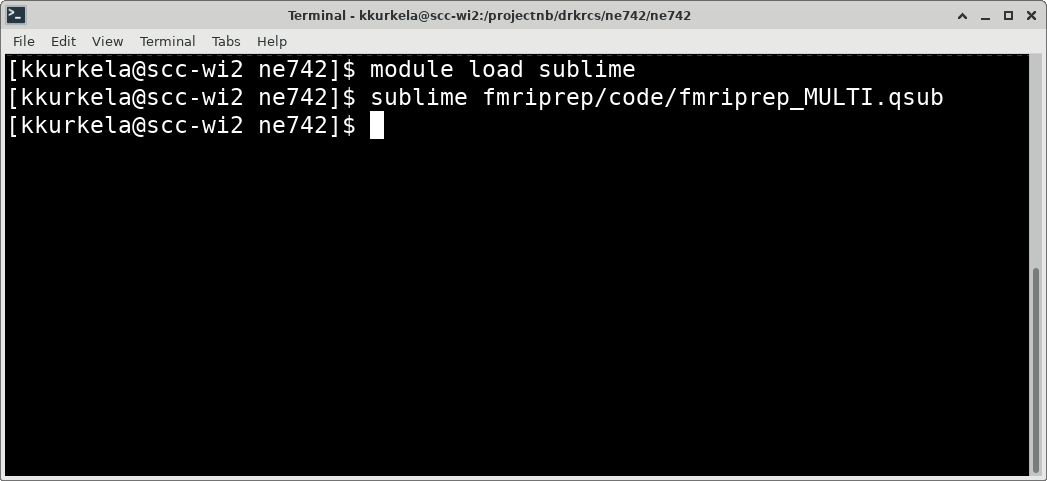 EXERCISE: follow the steps above to open the example job submission script in the text editor sublime.
63
[Speaker Notes: Edit line 10  path for output files
Edit line 35  use older version of fmriprep
Edit line 42  path to your dataset
Delete lines 53-58
Edit line 59 “subjectid=“ to be the subjects id contained in the subject list]
Linux Basics – job submission
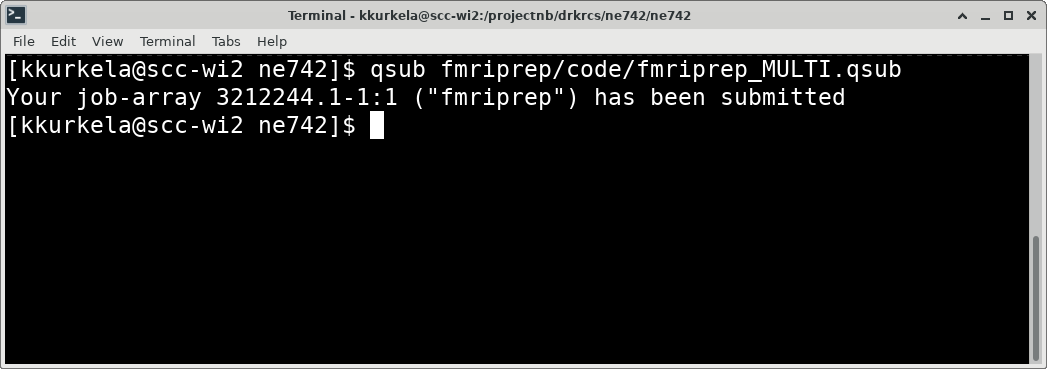 Once you have properly edited your job script you can submit it to the job scheduler using the command “qsub” with the path to your job script as the input argument.
64
Linux Basics – job submission
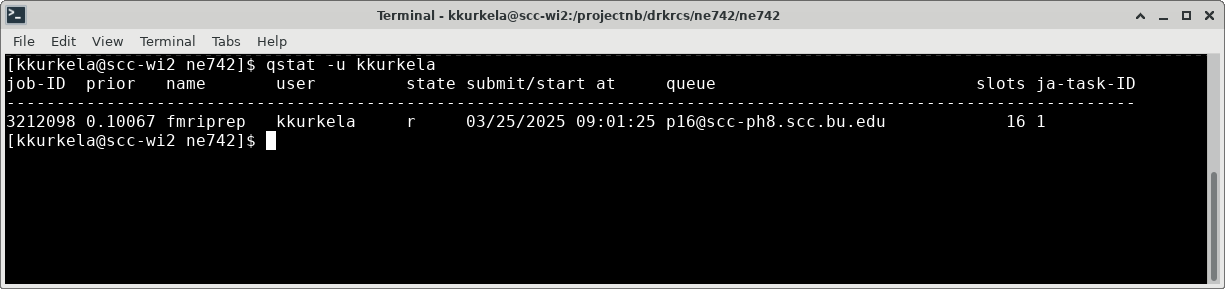 You can check the status of your job using the command “qstat –u USERNAME”. Try it out.
65
Linux Basics – job submission
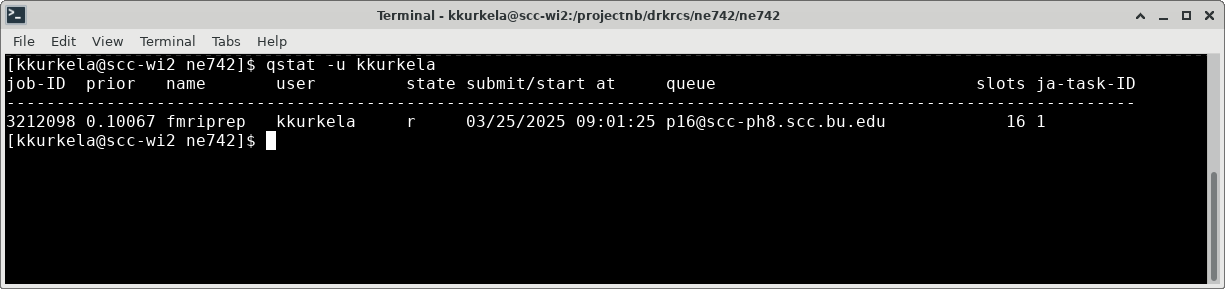 This job should take few hours to run. You will receive an email from nobody@scc.bu.edu telling you that your job completed (or encountered an error).
66
Linux Basics – job submission
We will pick up from here next week to examine the output of fmriprep. Kylie will be your teacher.
67
Questions? Comments? Concerns?
68